Публичная презентация 
учителя осетинского 
языка и литературы 
МБОУ СОШ № 50 им.С.В.Марзоева 
Хамицаевой Ф.Б
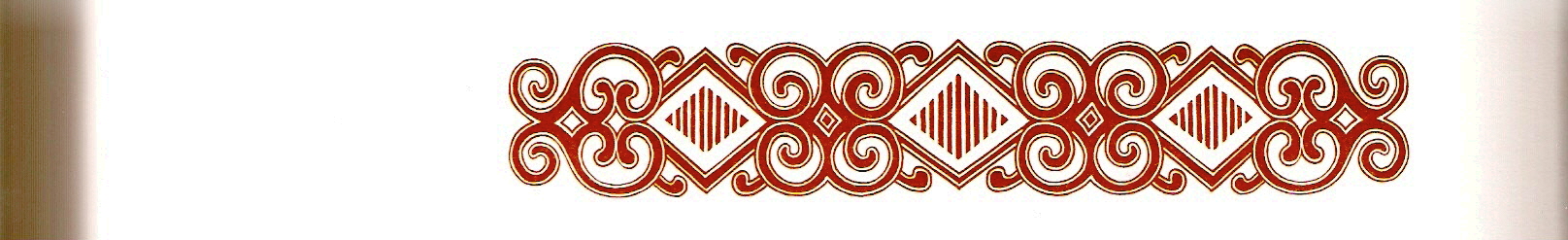 О себе
Окончила - СОГУ им.К.Л.Хетагурова
Стаж работы - 43 года
Специальность - учитель осетинского языка и литературы, русского языка и литературы 
Категория – высшая
Являюсь председателем первичной профсоюзной организации
Заслуженный учитель РСО - Алания
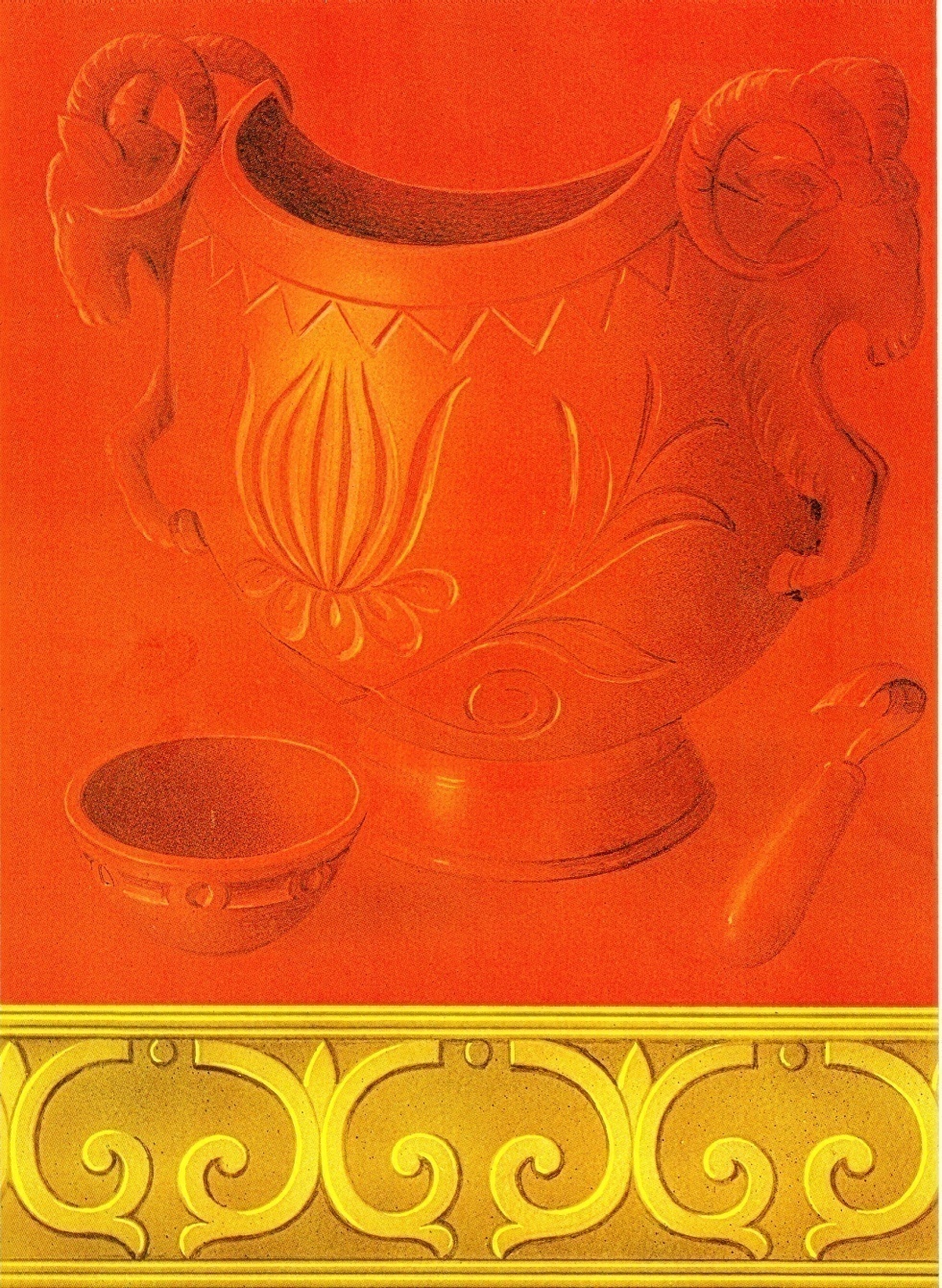 Мой девиз
«Дорожить судьбой своего народа, чтобы наш язык жил и развивался долго»
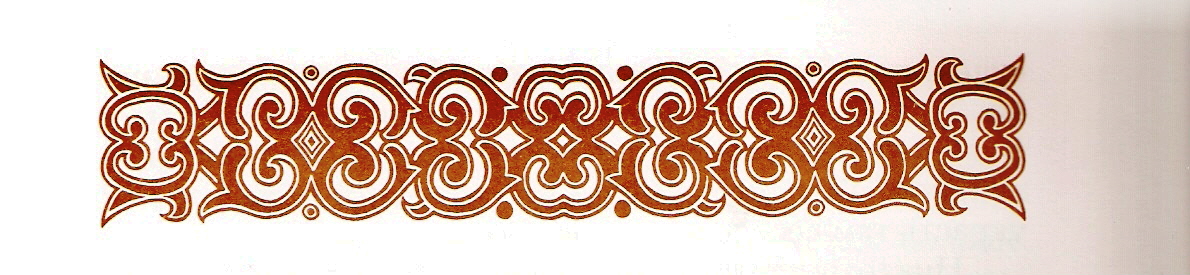 «Вся гордость учителя
 в учениках, 
в росте посеянных им семян»
Д.И.Менделеев
Цели моей работы:
1.Расширять свои знания постоянно.
2.Воспитание гражданина – патриота и гражданина своей страны, уважающего национальные и общечеловеческие ценности, осознающего непреходящие ценности культуры, природы и необходимость защиты окружающей среды.
3.Воспитание и образование тесно связаны между собой. Нельзя воспитывать, не передавая знания
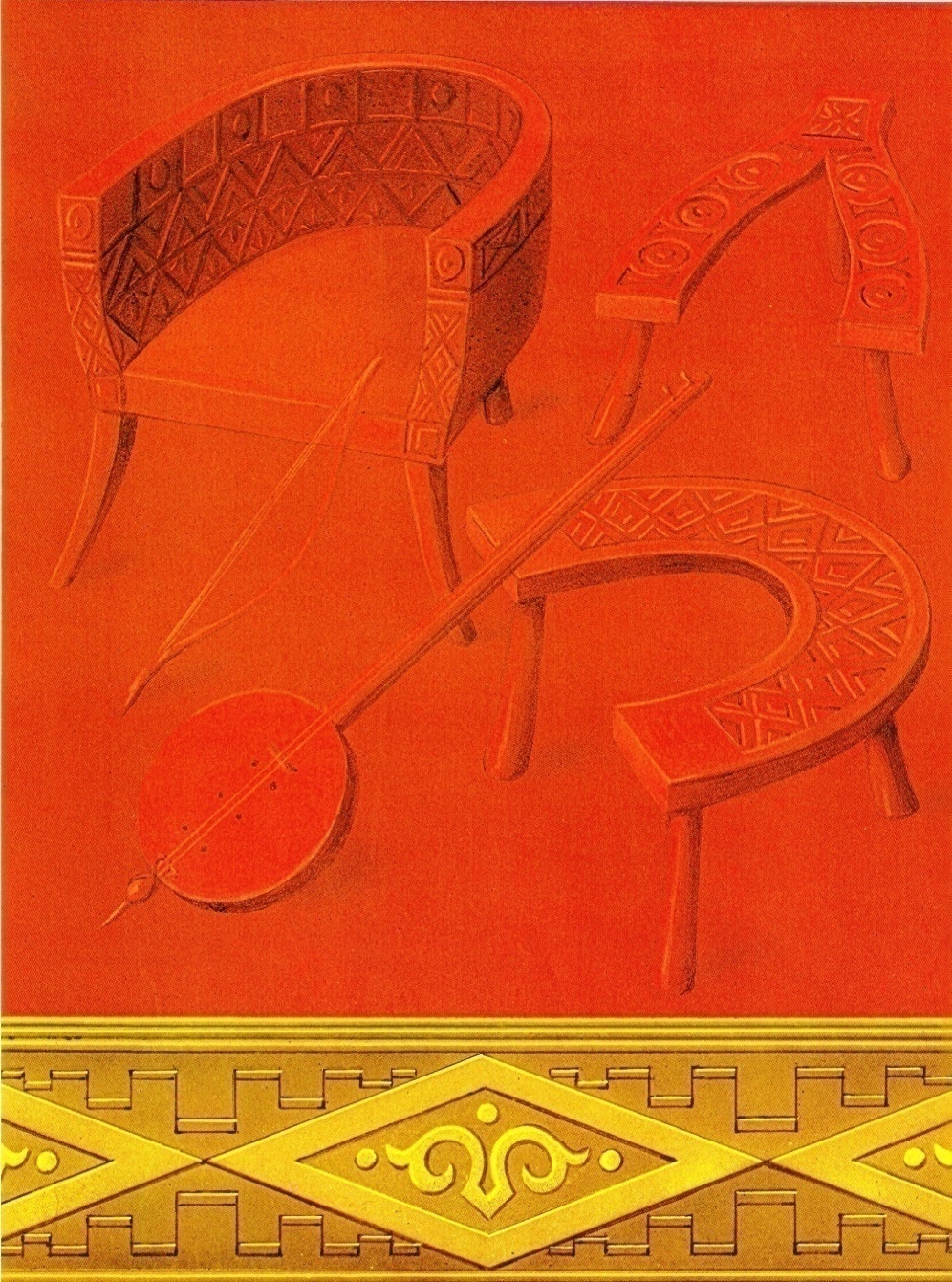 Принципы моей работы:

1.Чем образованнее буду, тем и полезнее буду своему народу;
2.Воспитание нравственной личности, способной к самореализации, с чувством собственного достоинства и активной жизненной позиции;
3.Формирование мировоззрения (системы взглядов и убеждений);
4.Скæнæм ирон æвзагæн йæ кусгæ бонтæ æнæкæрон.
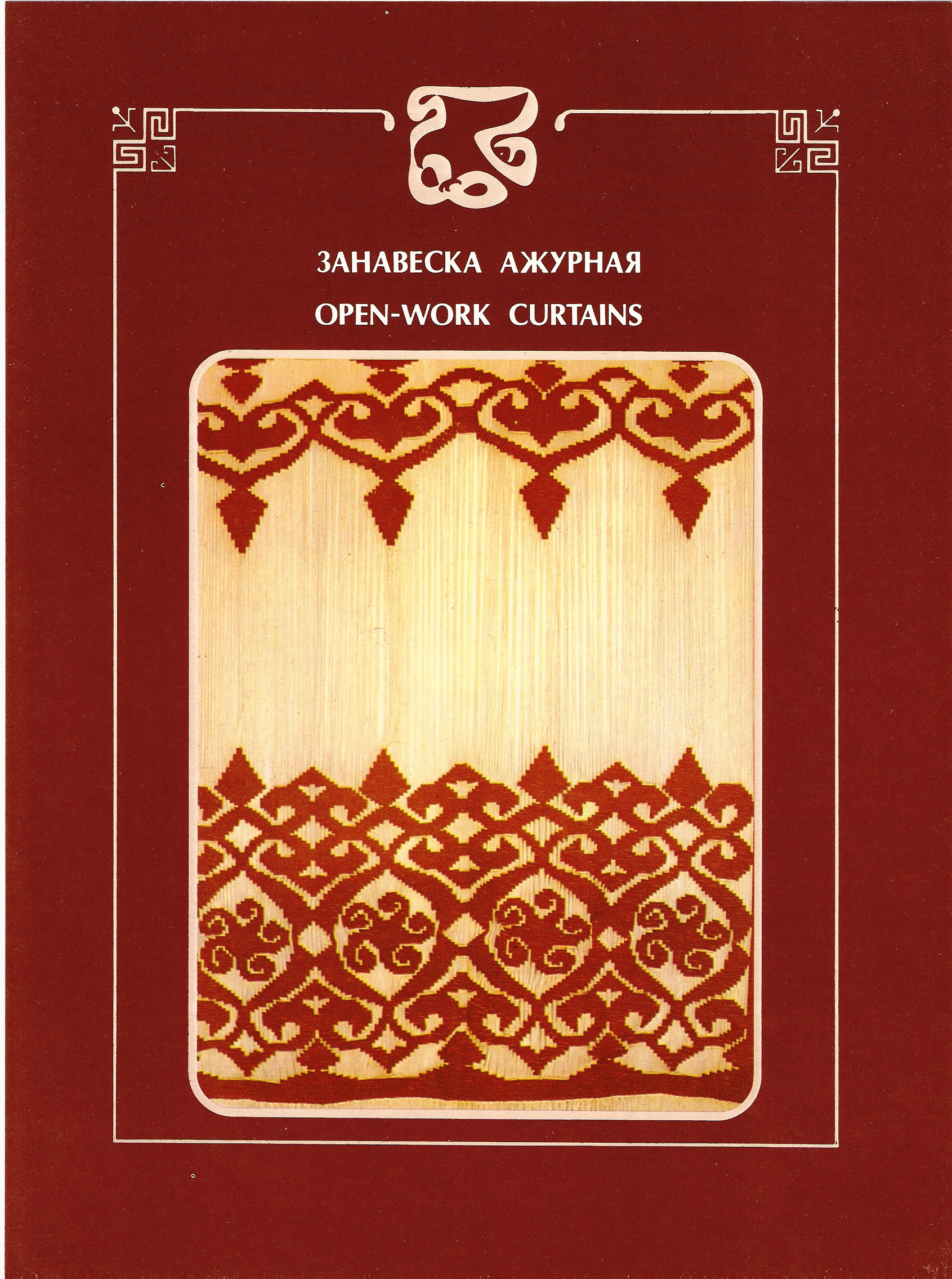 Мои достижения
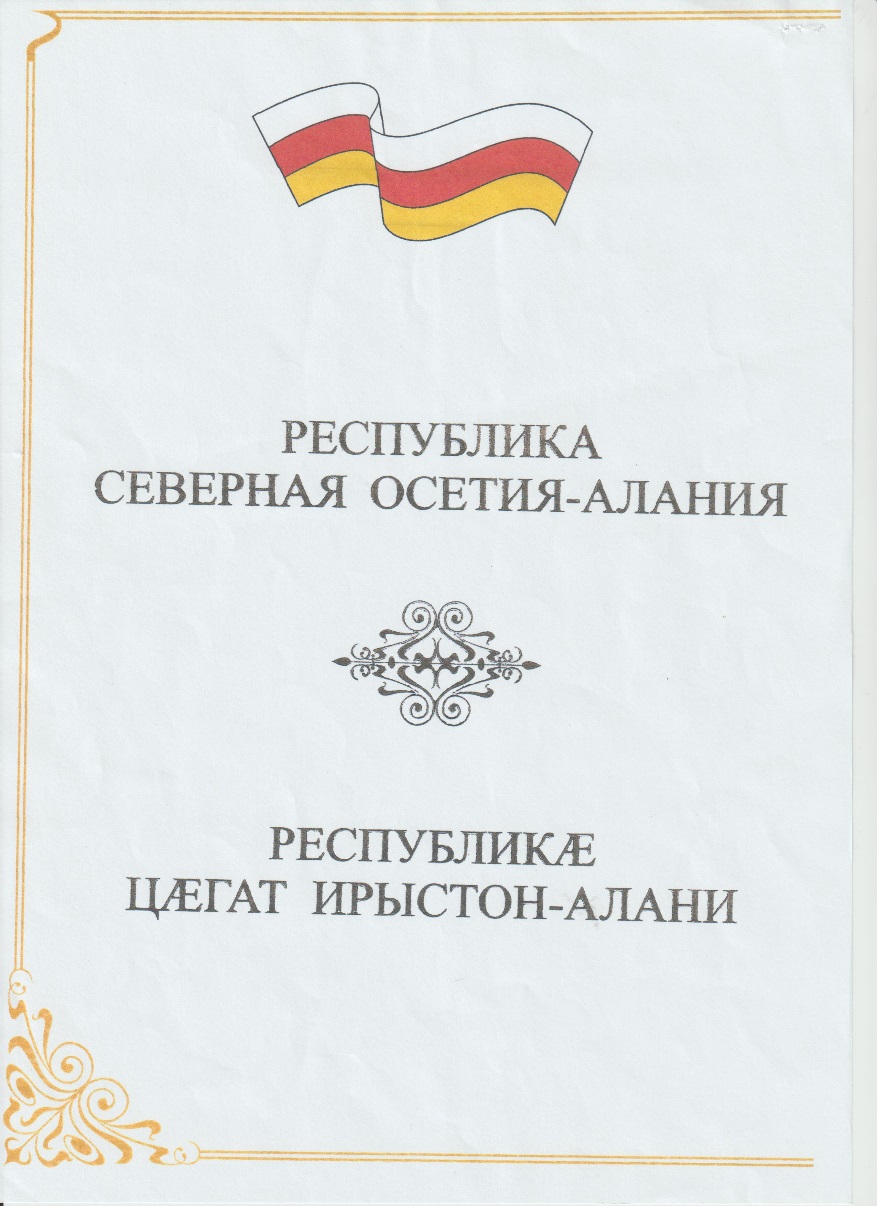 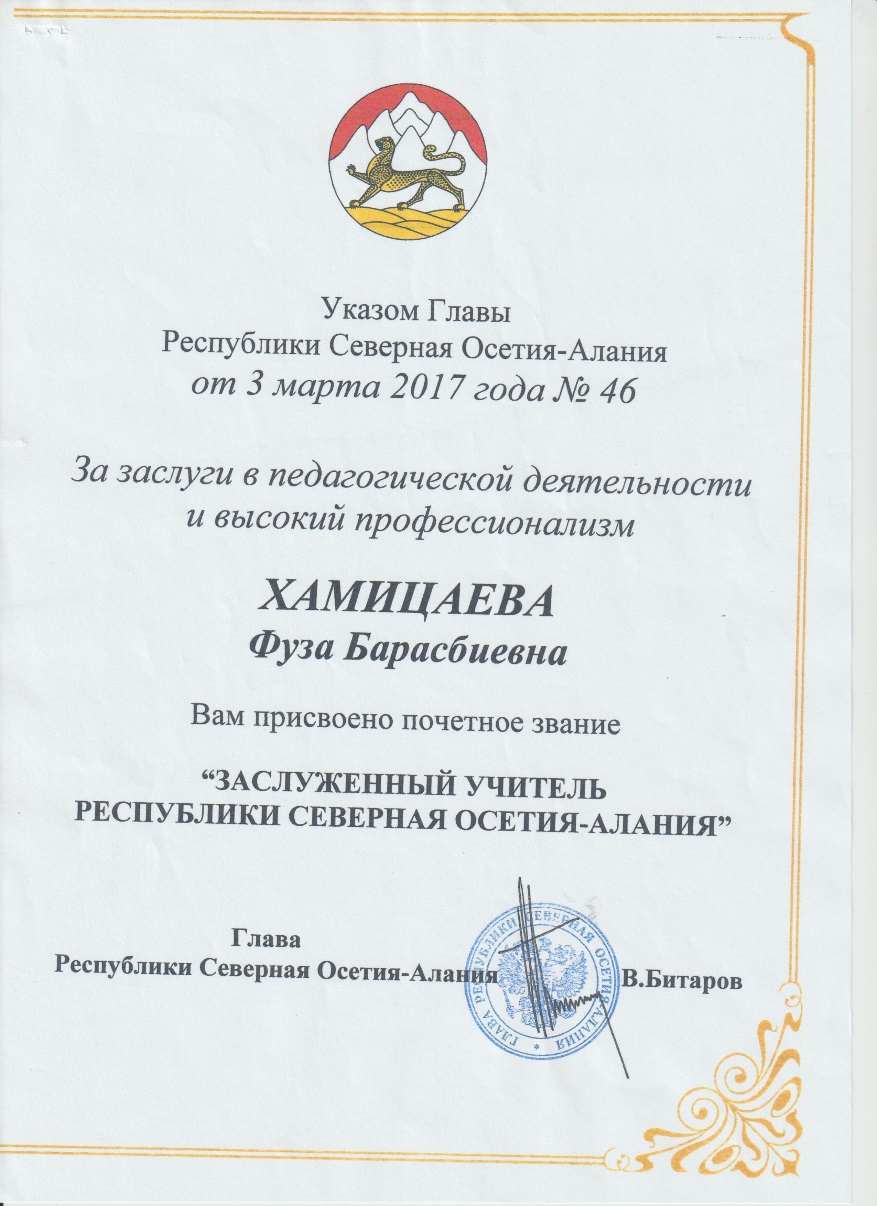 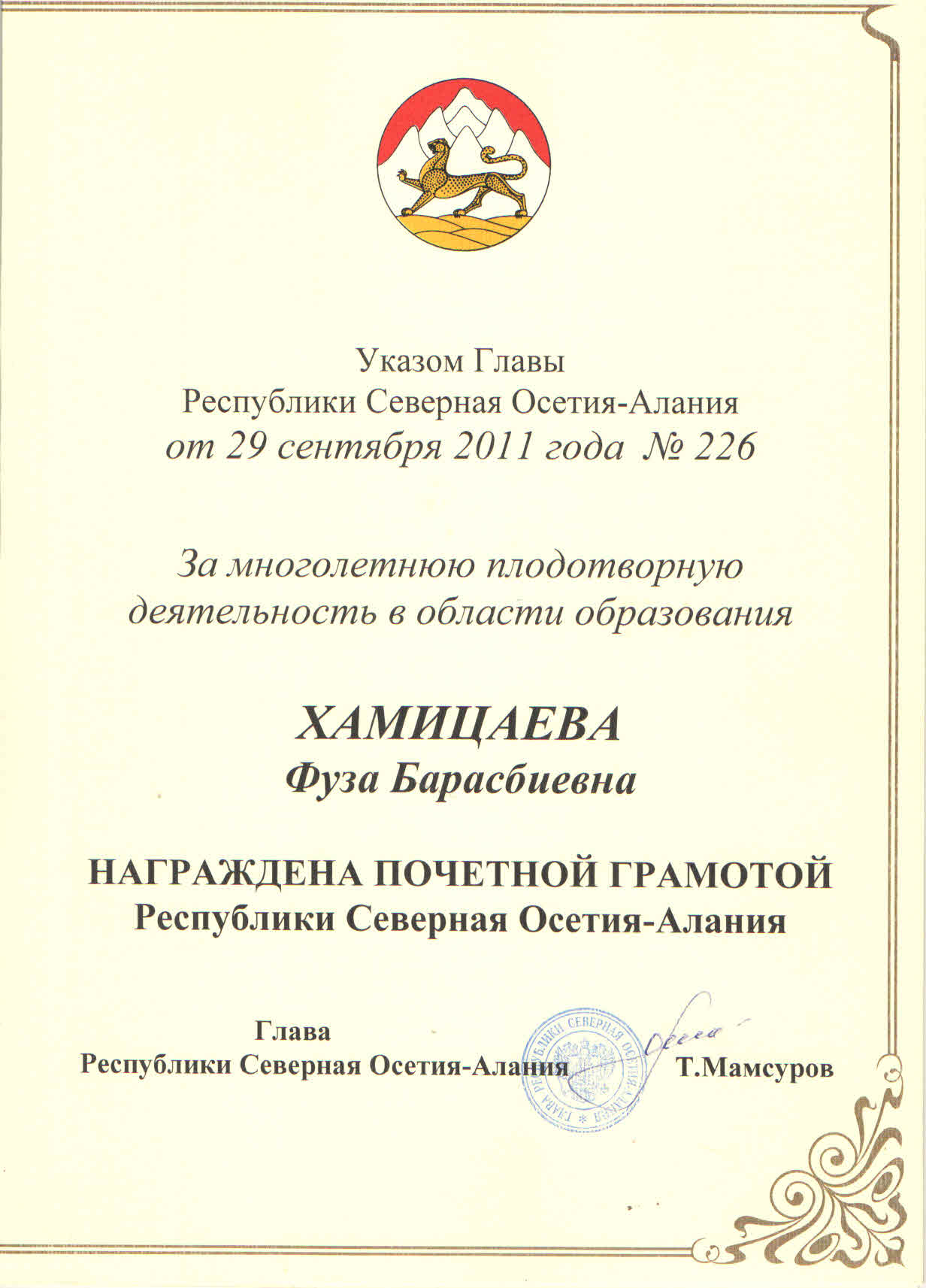 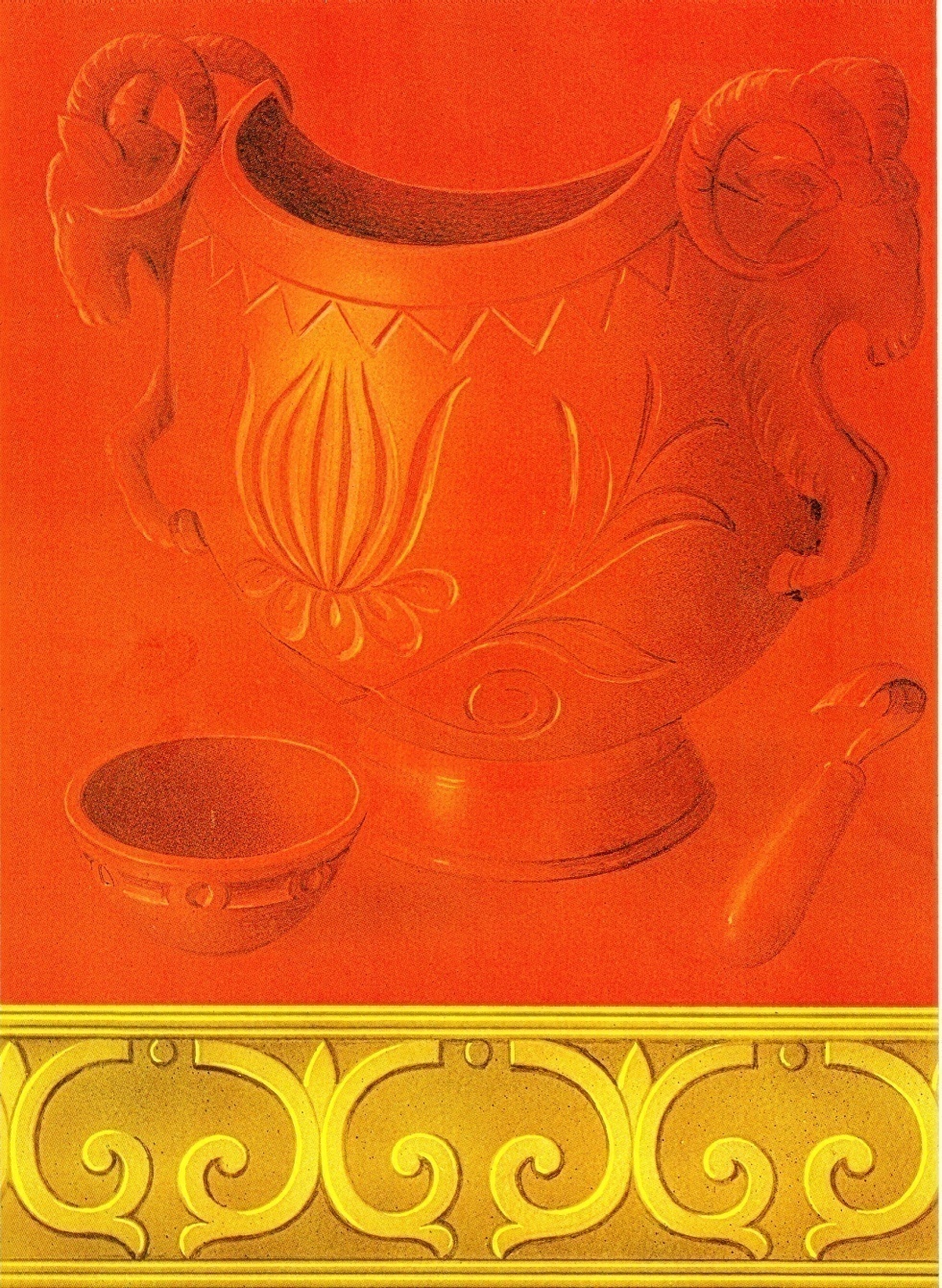 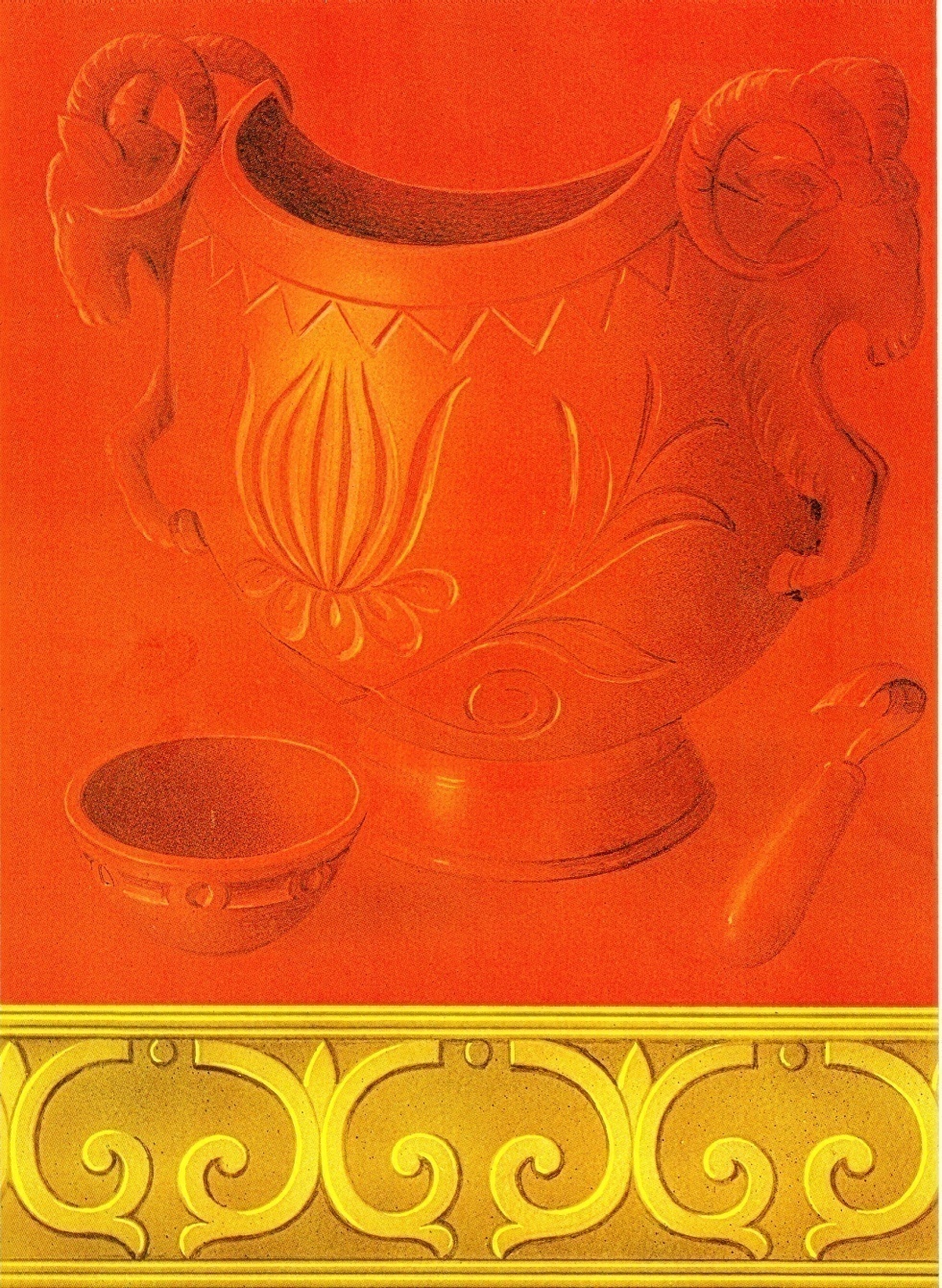 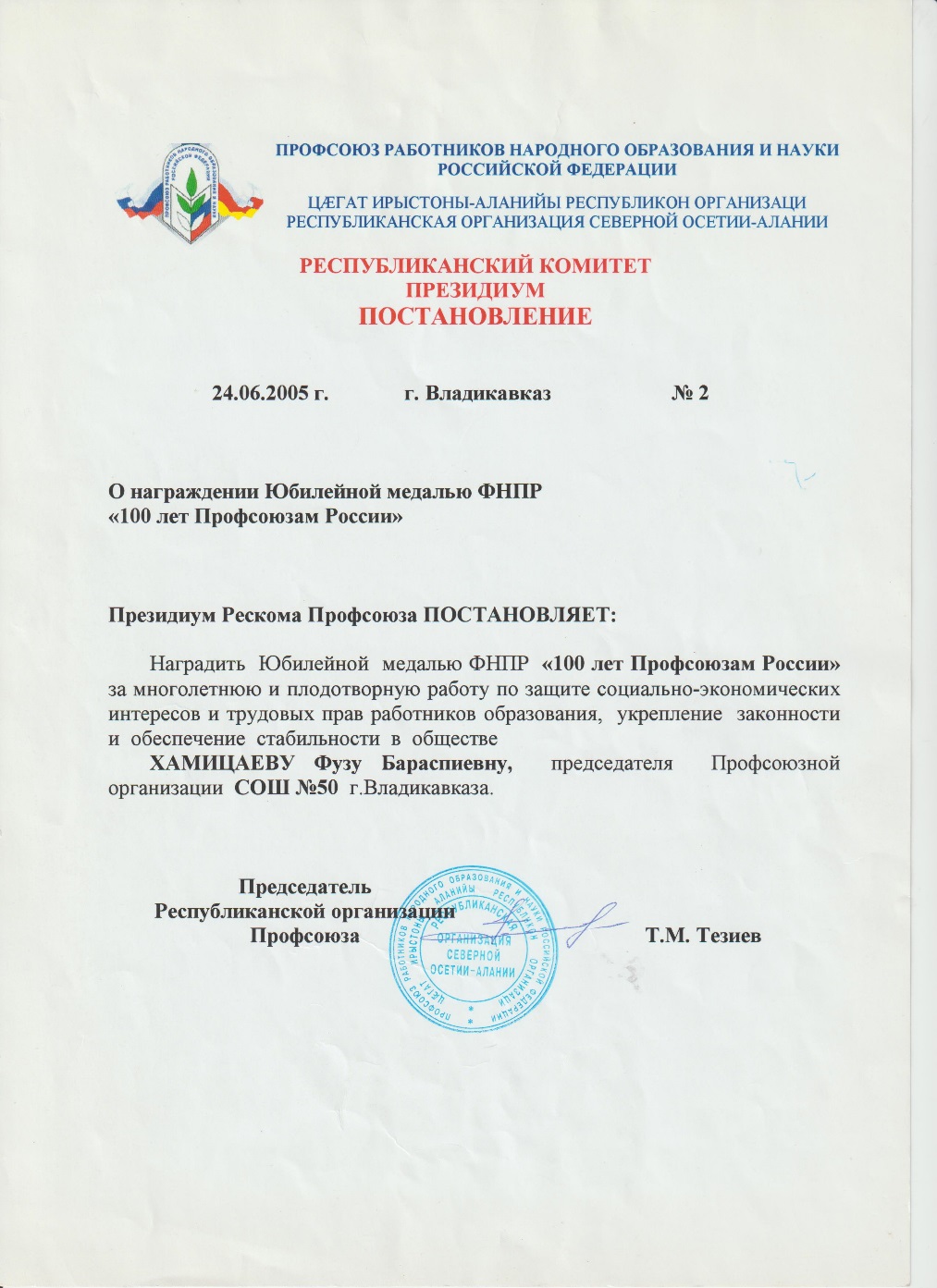 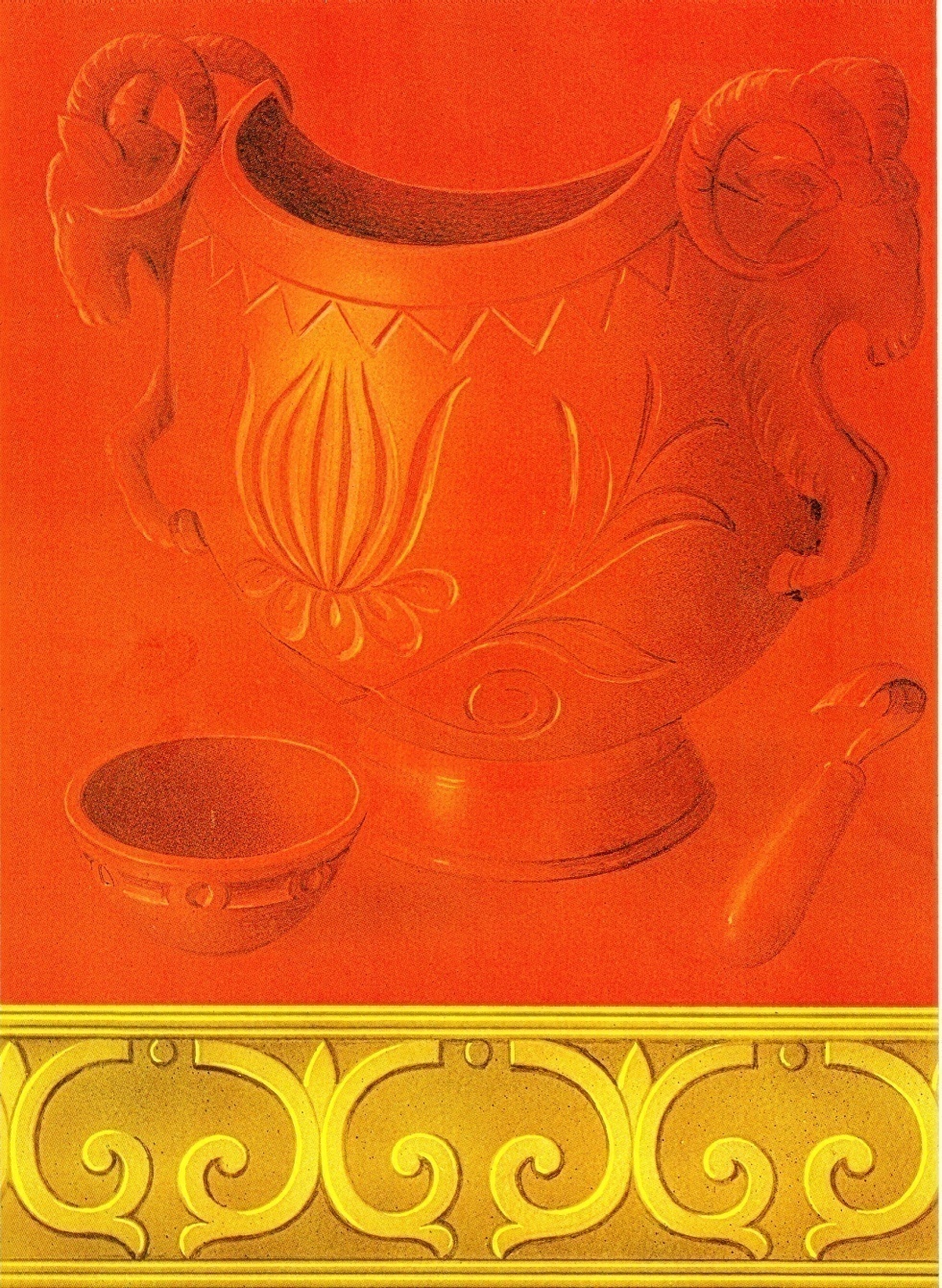 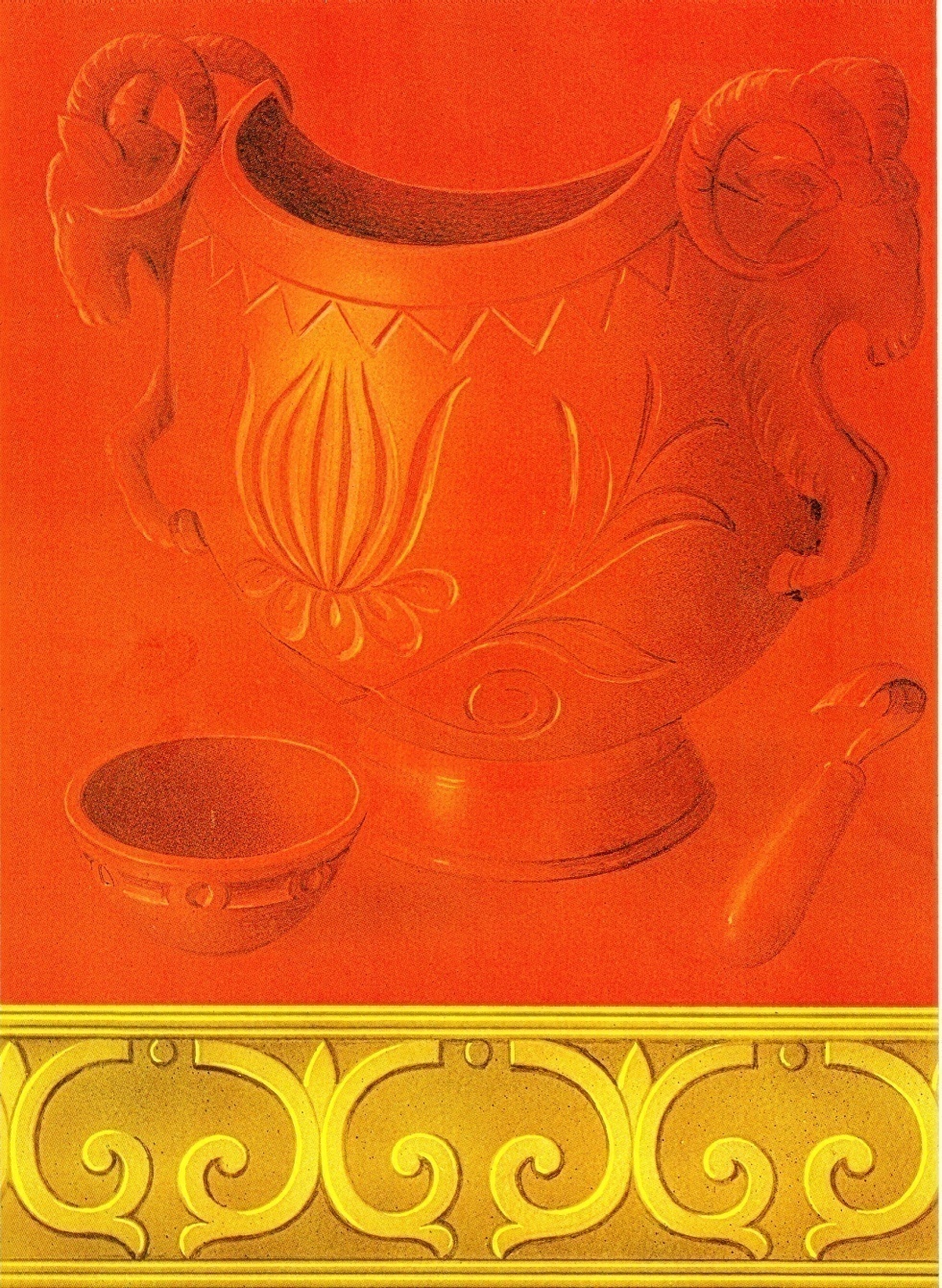 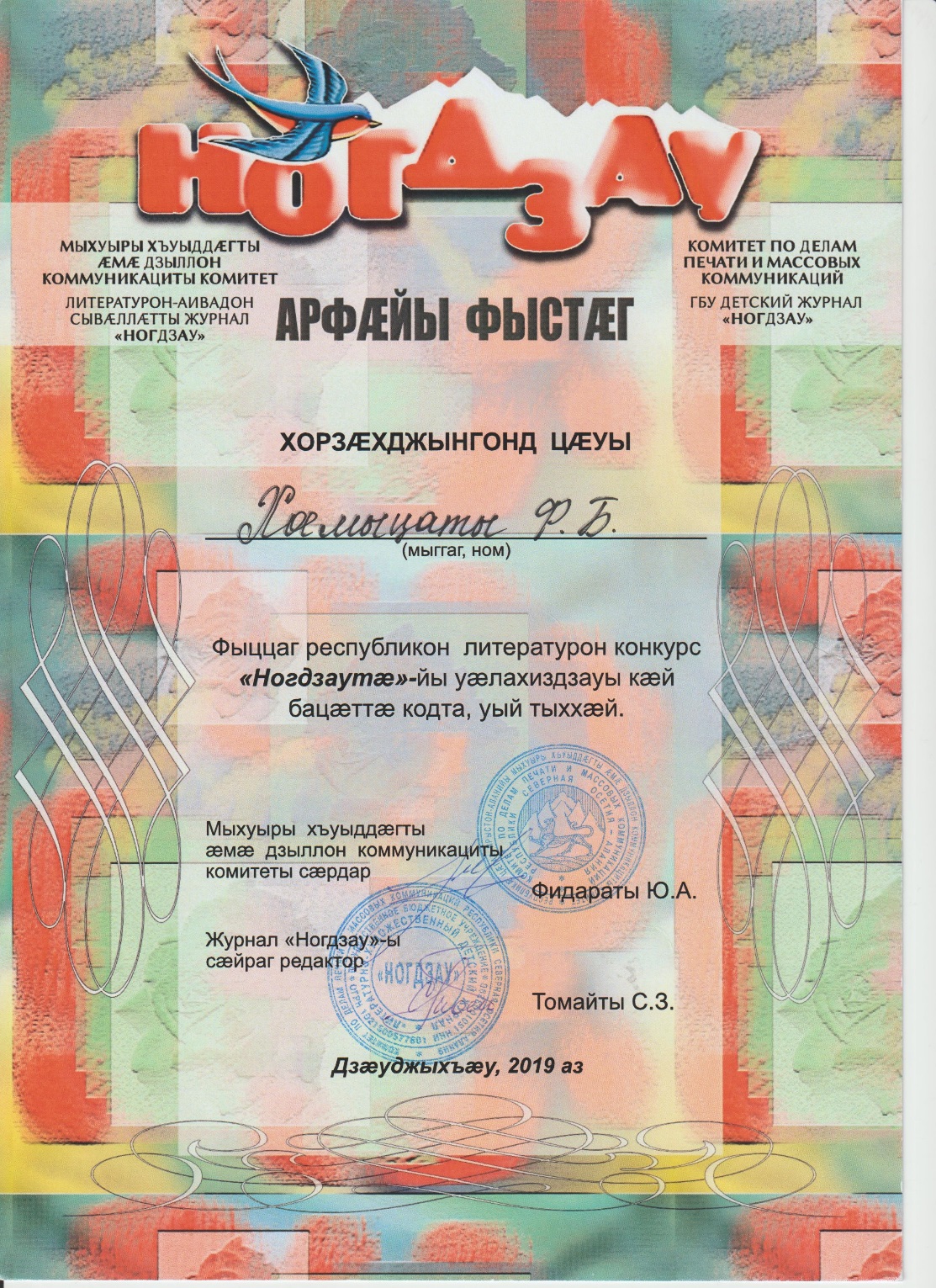 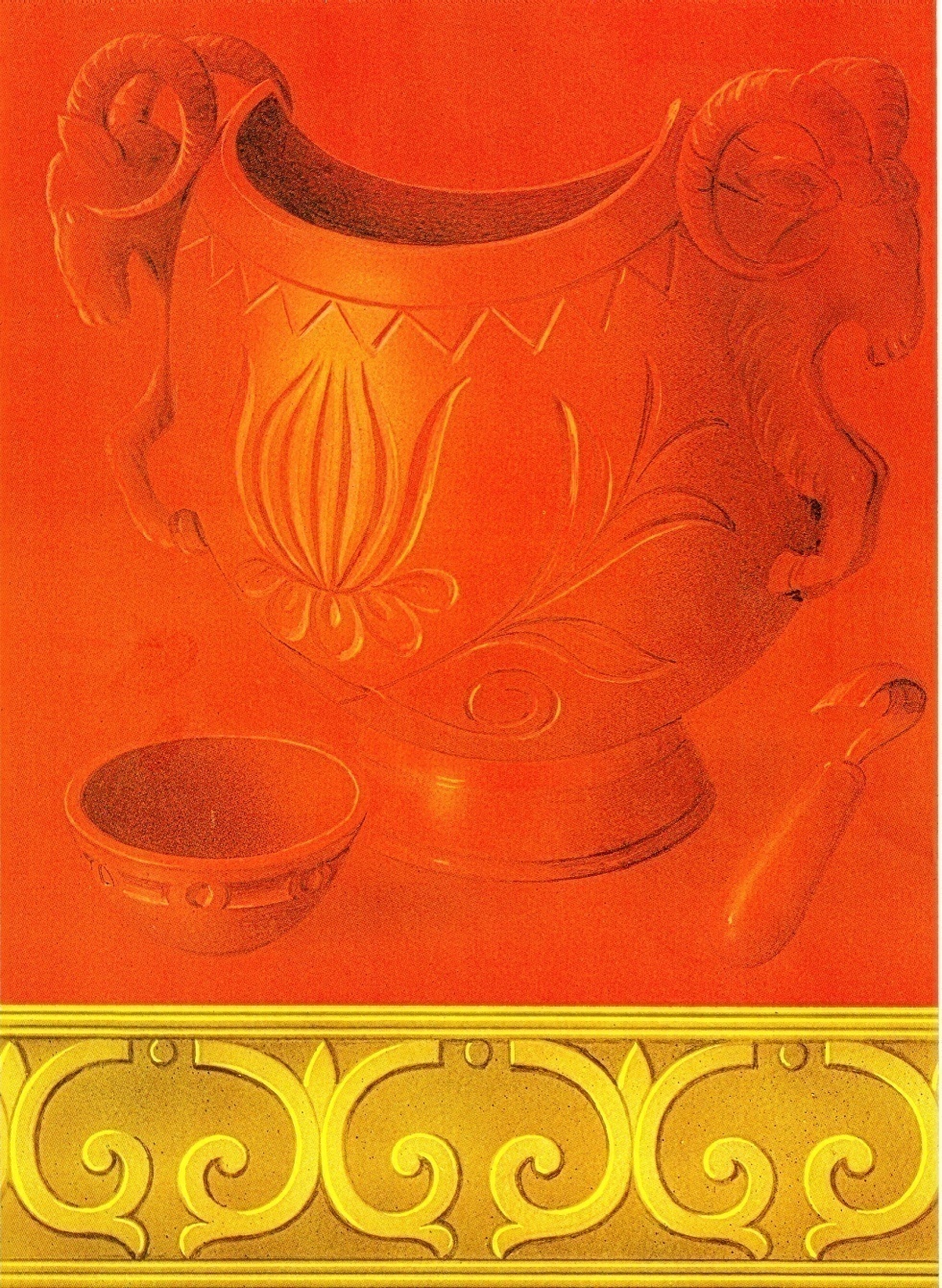 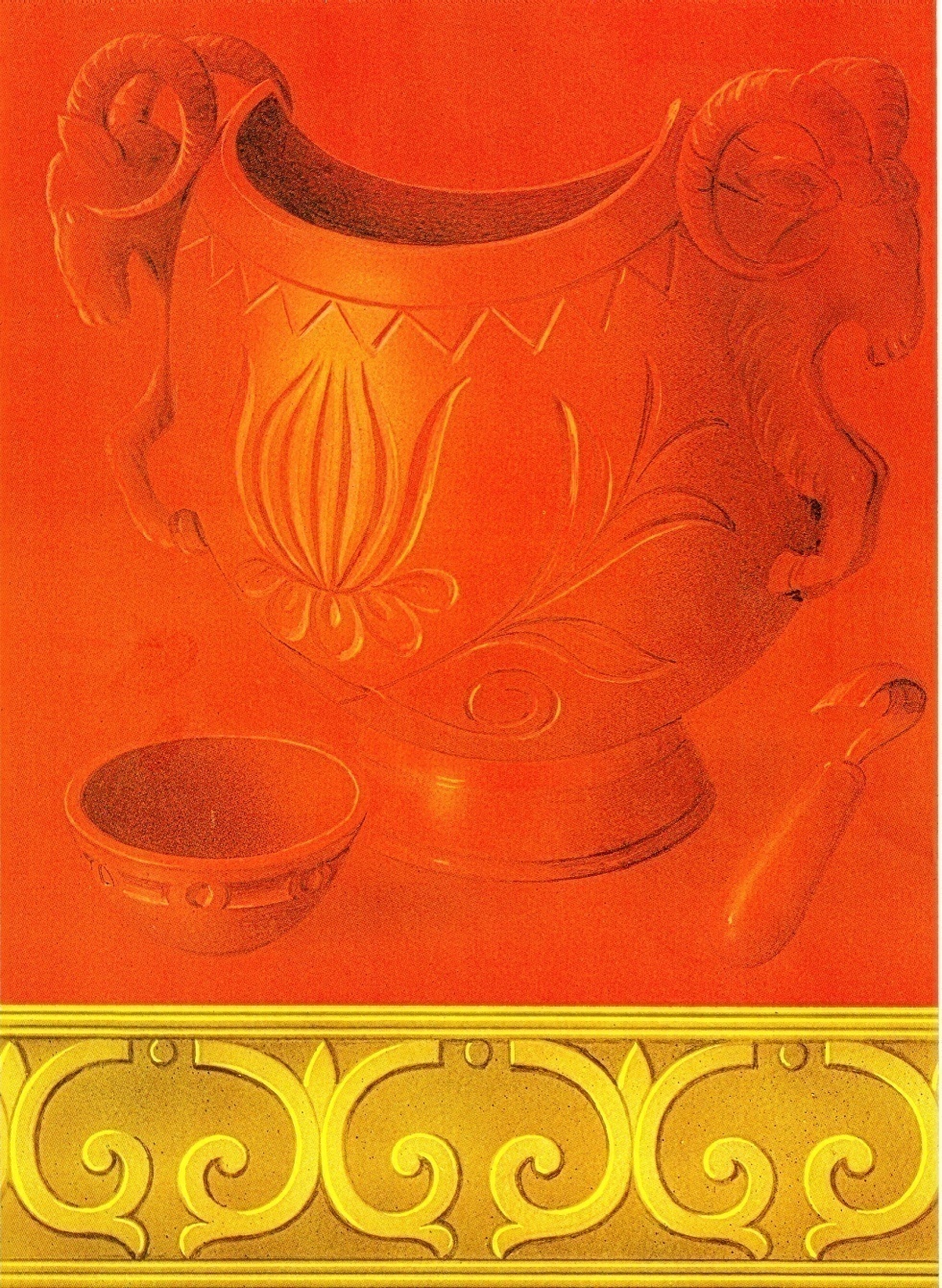 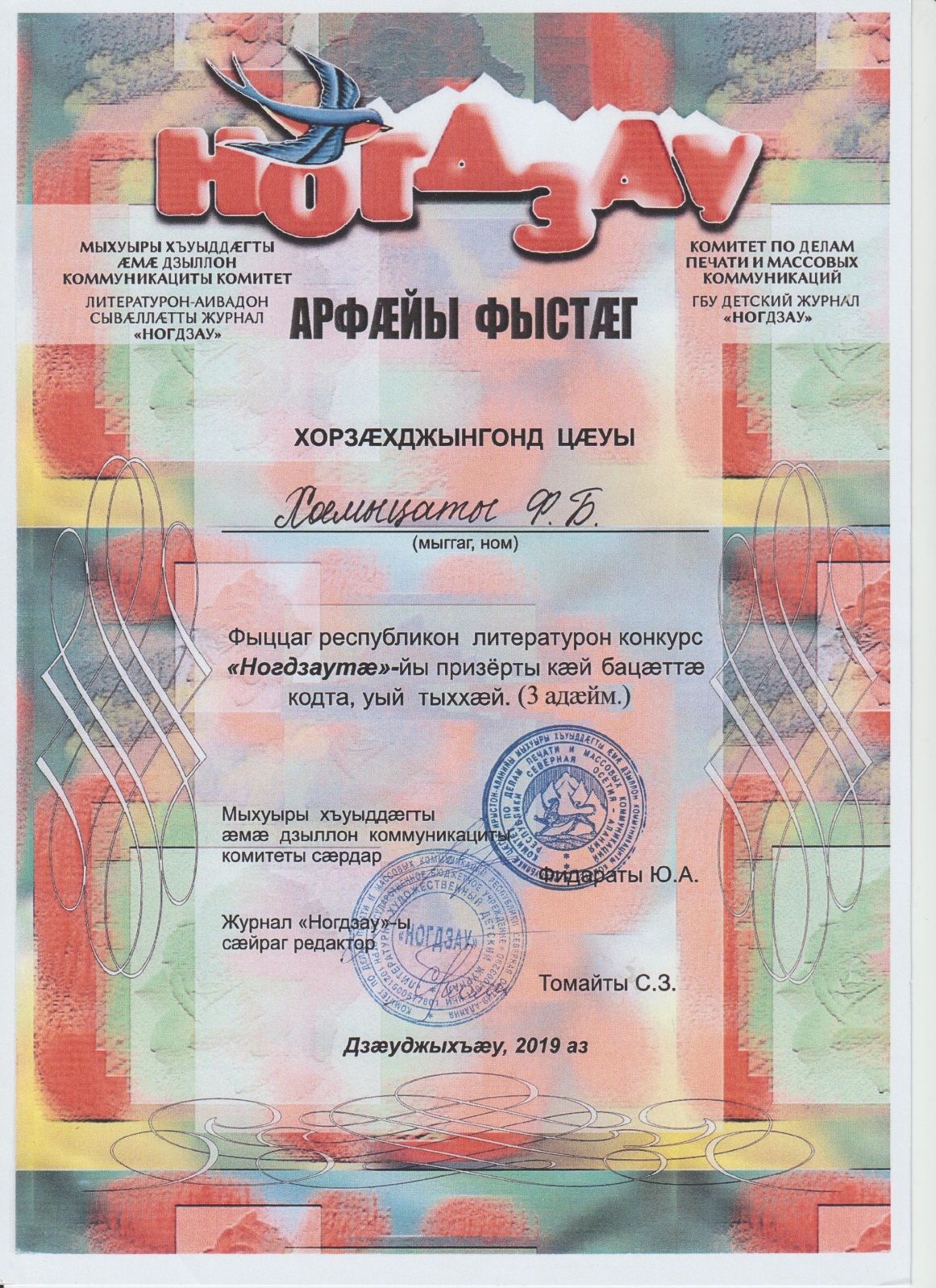 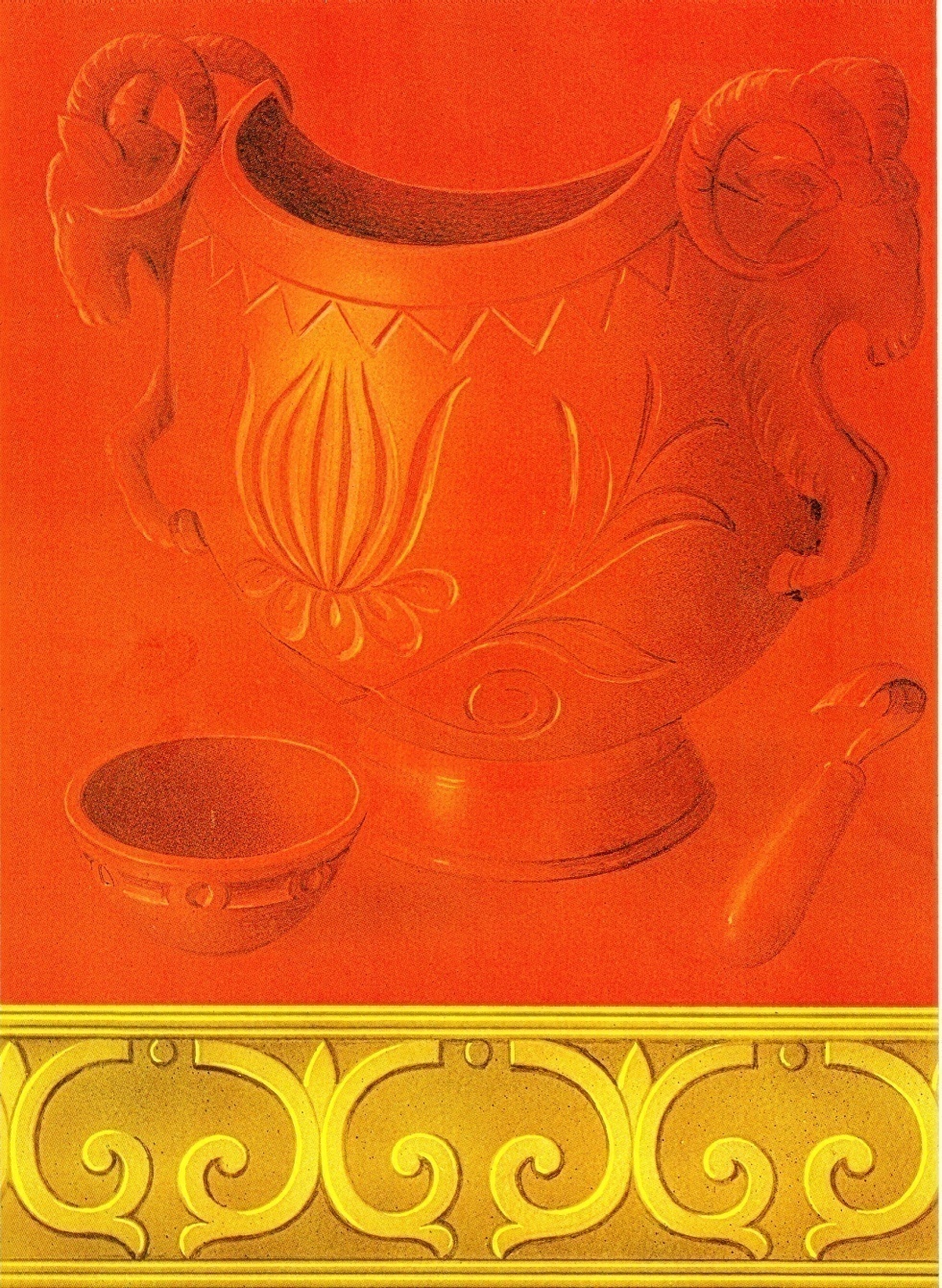 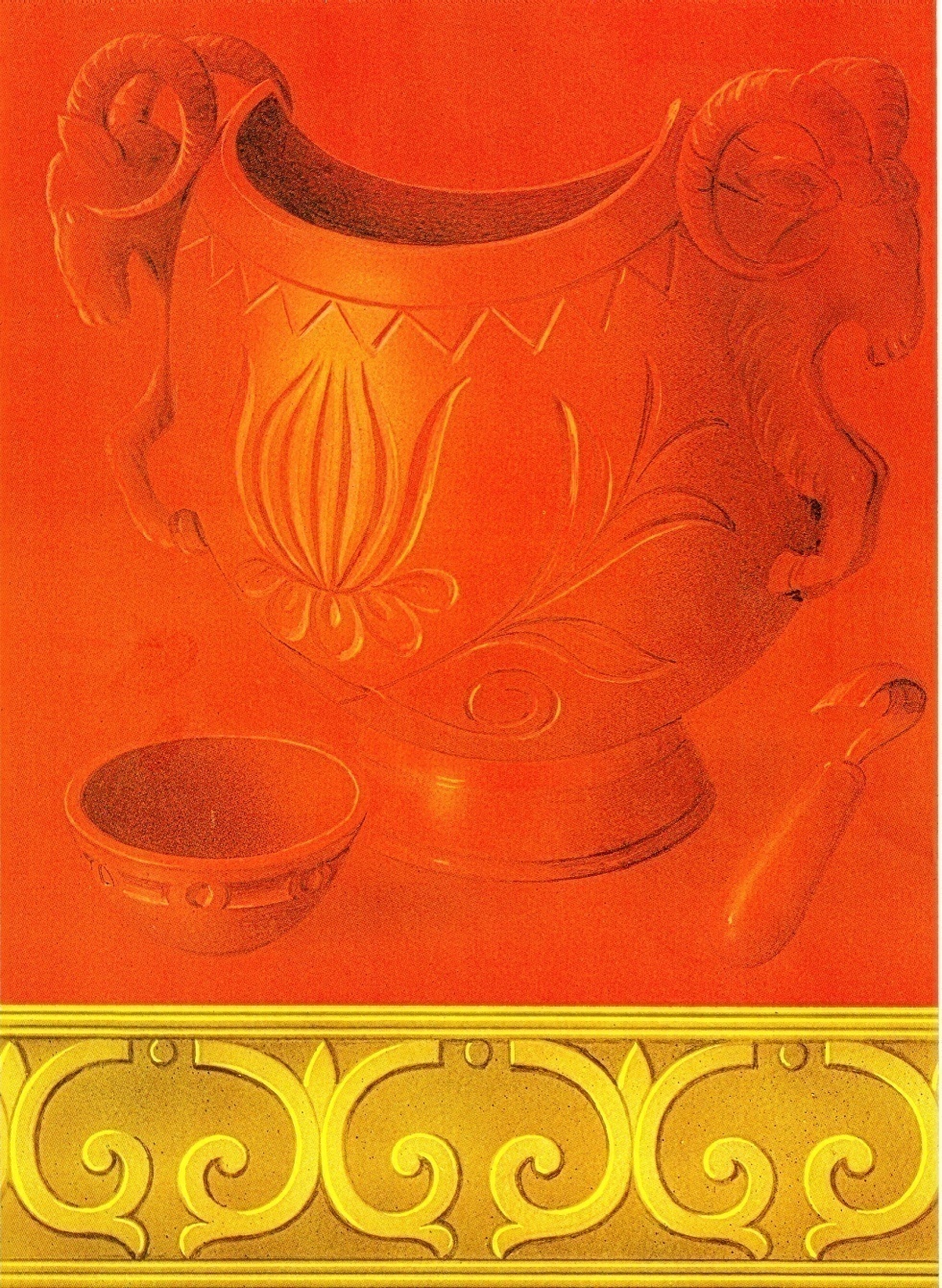 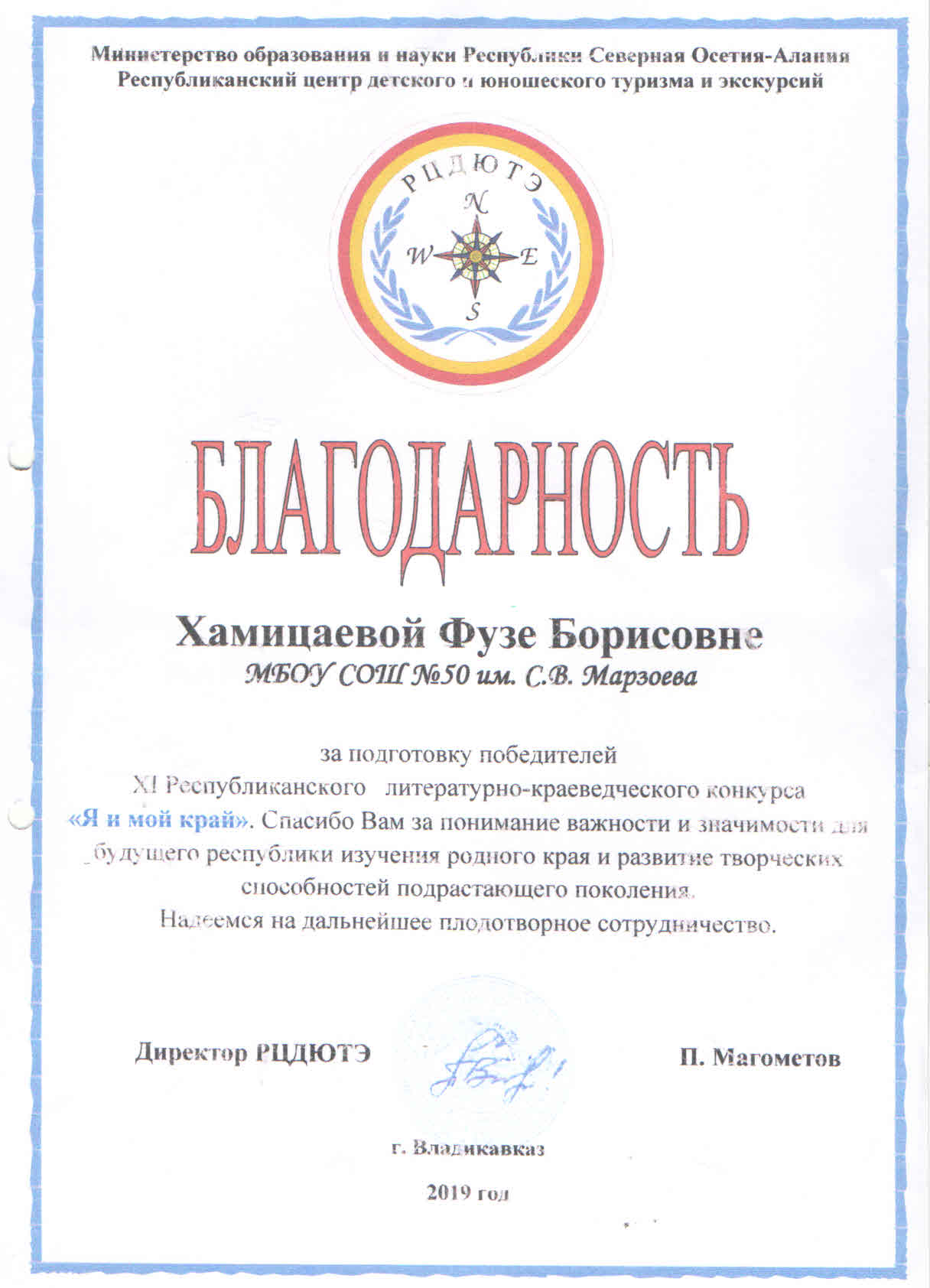 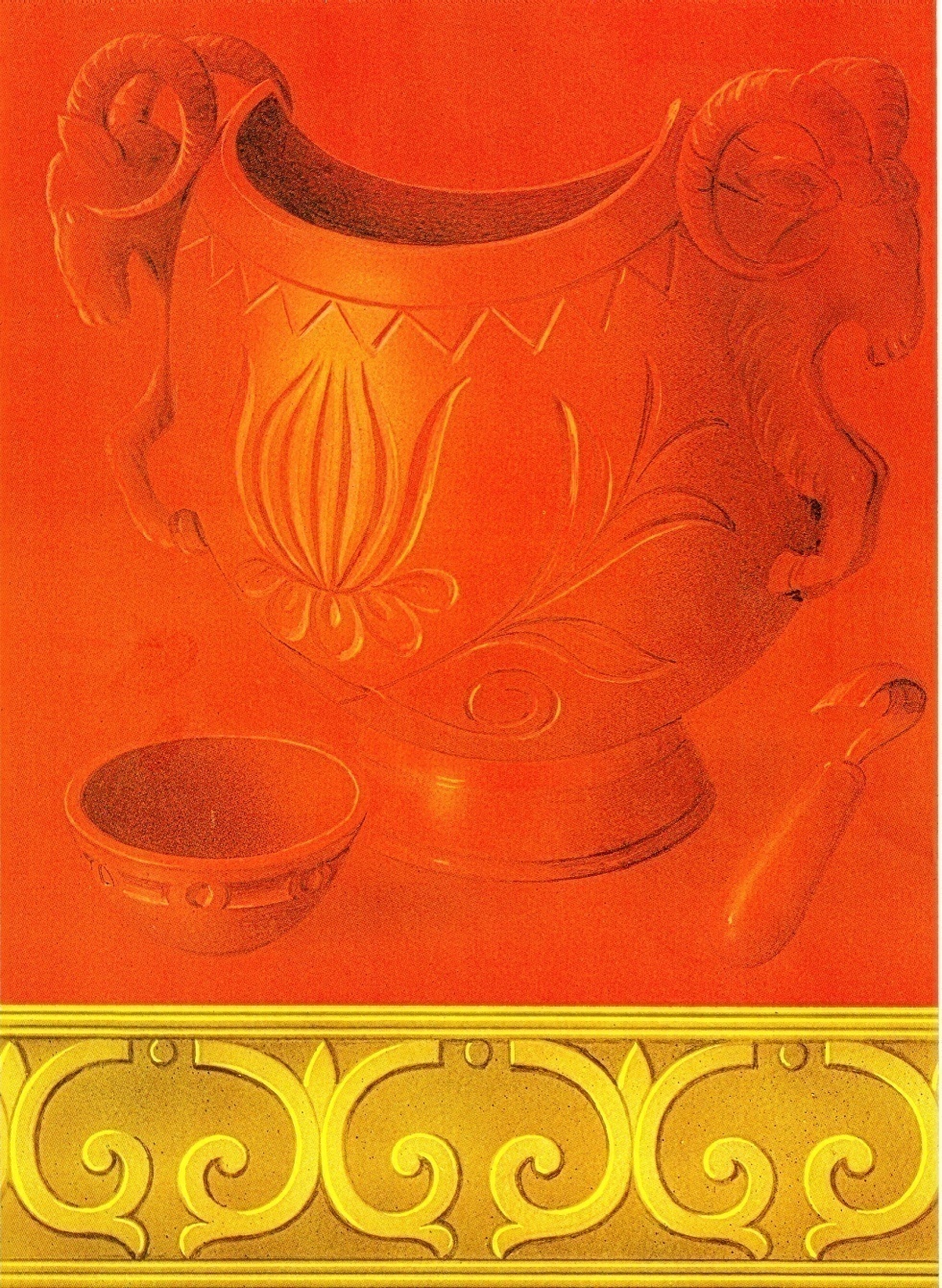 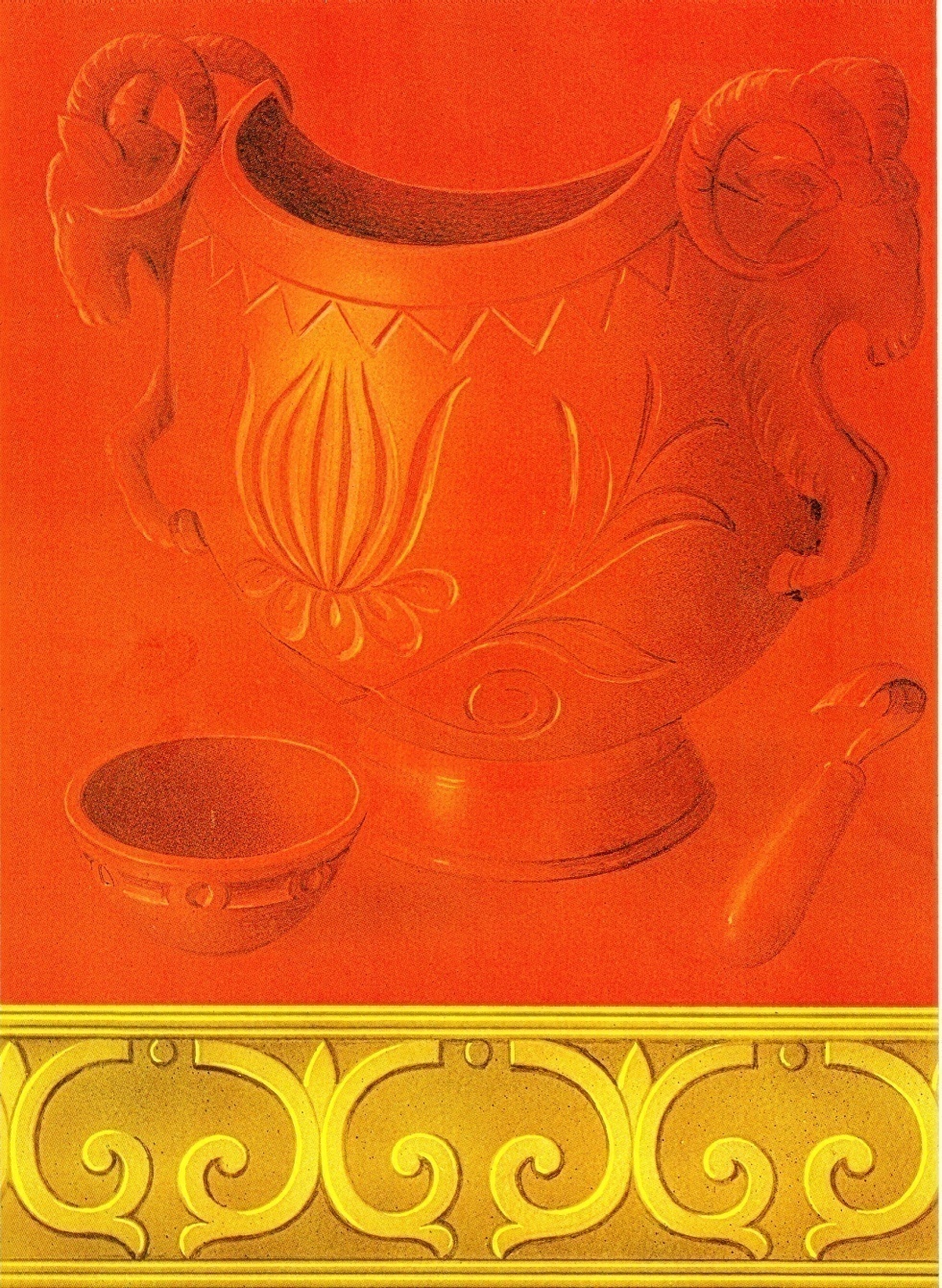 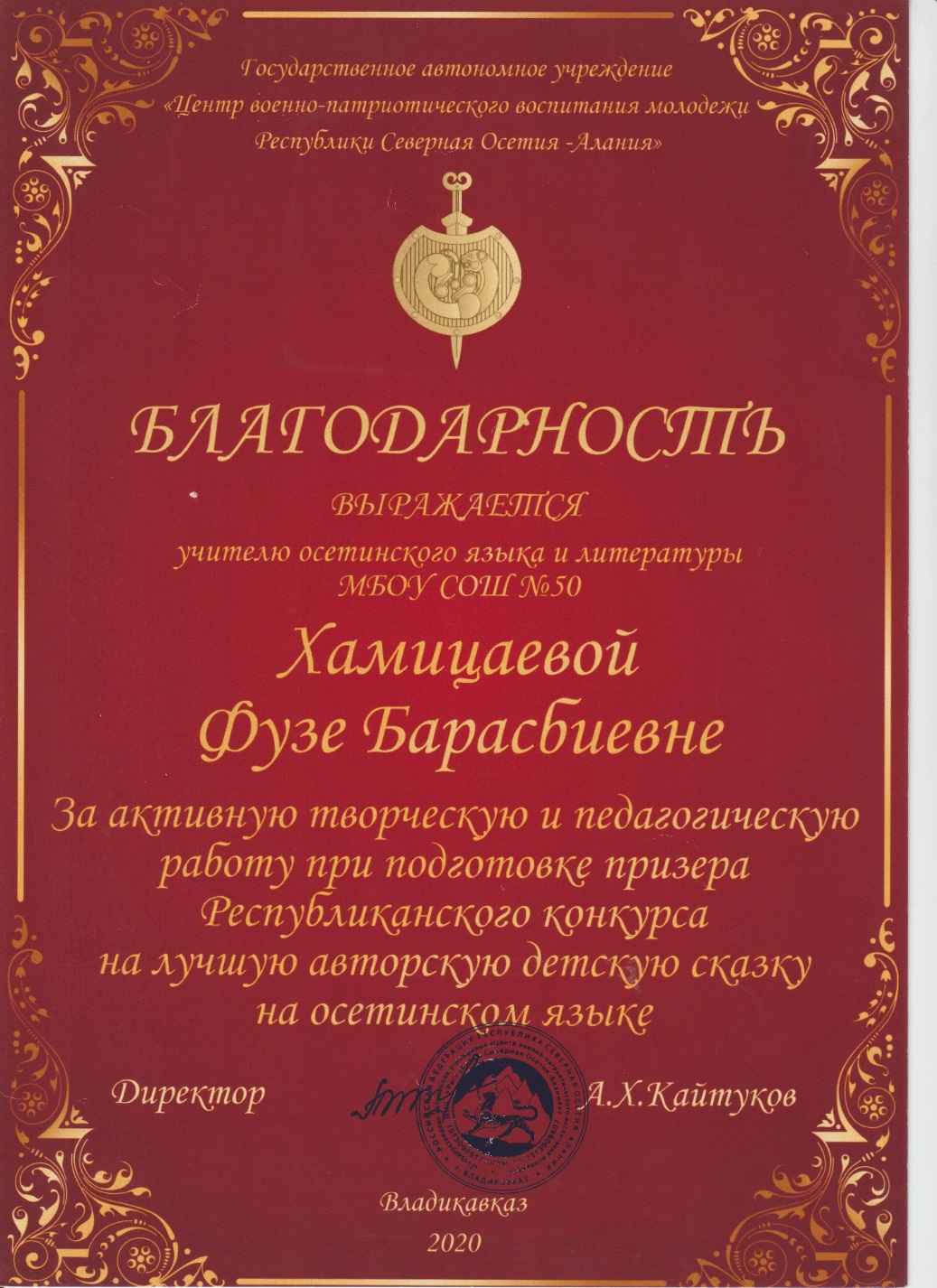 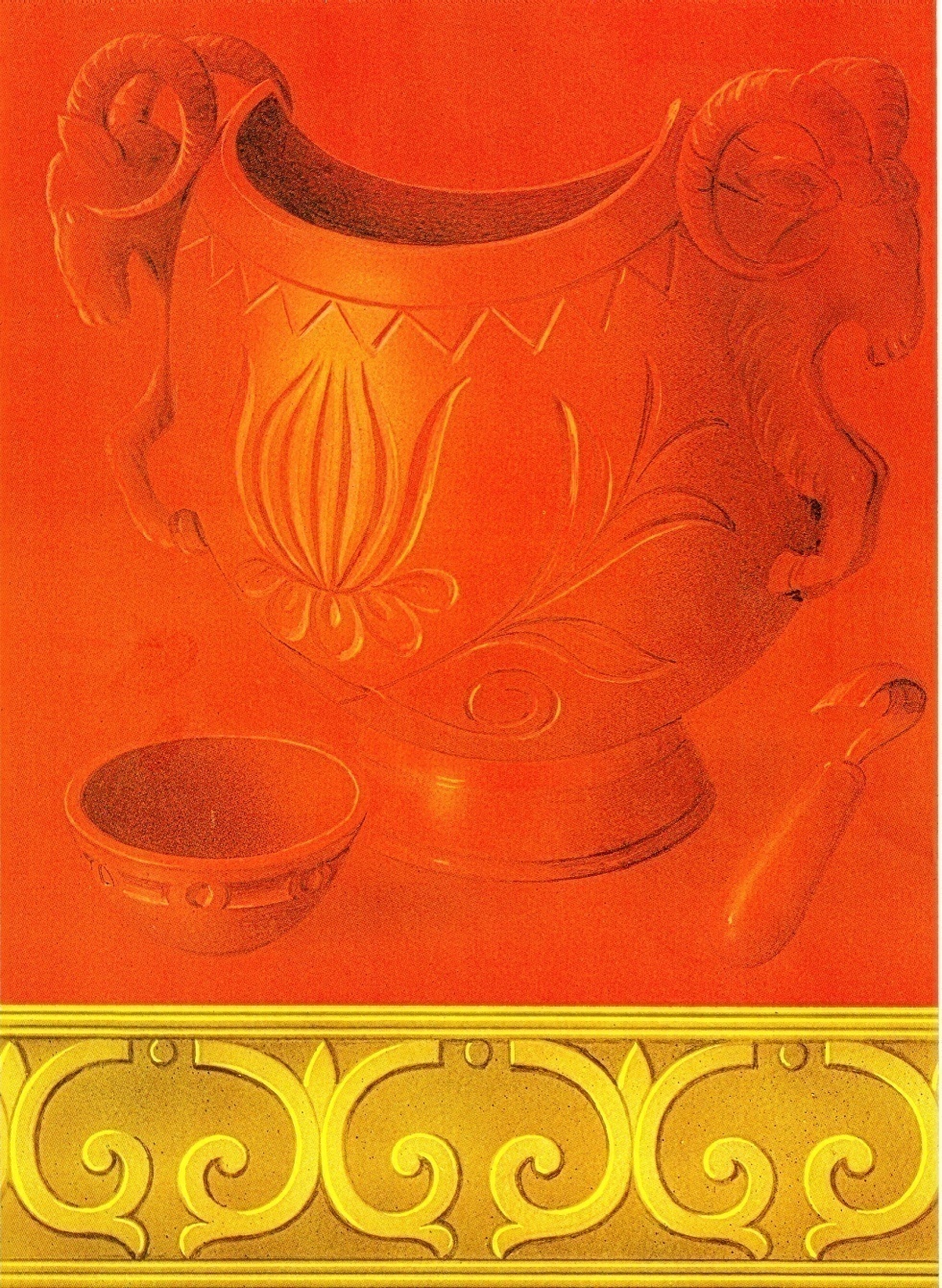 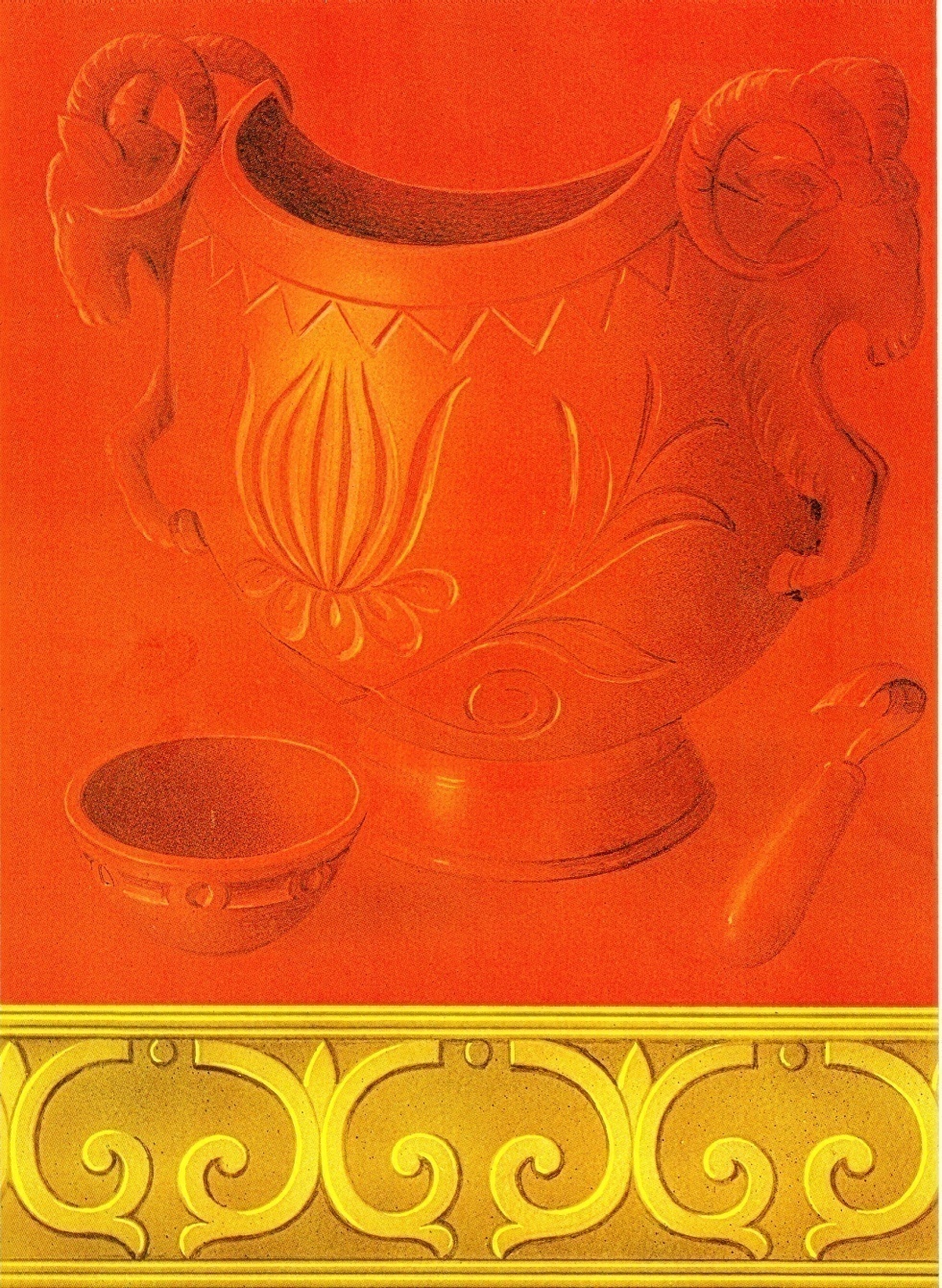 Профессиональная активность
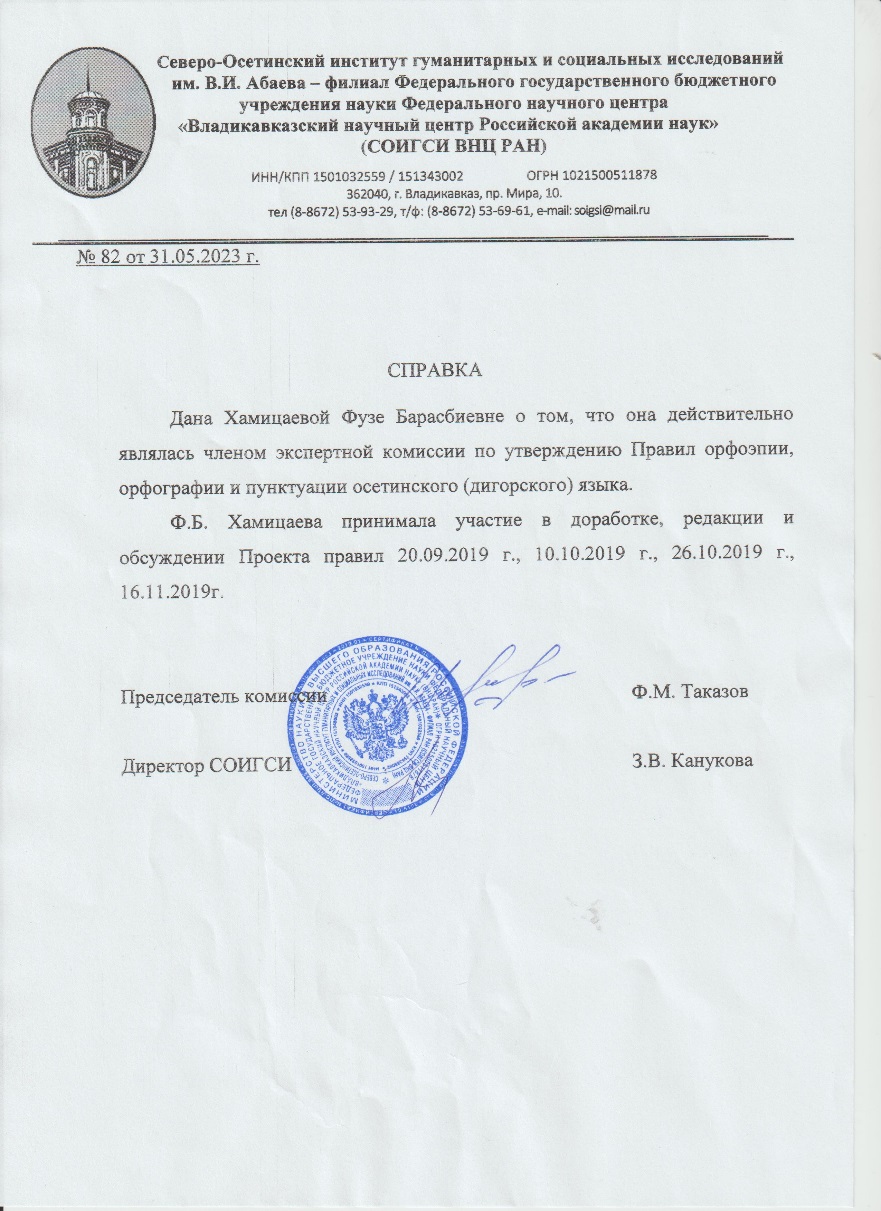 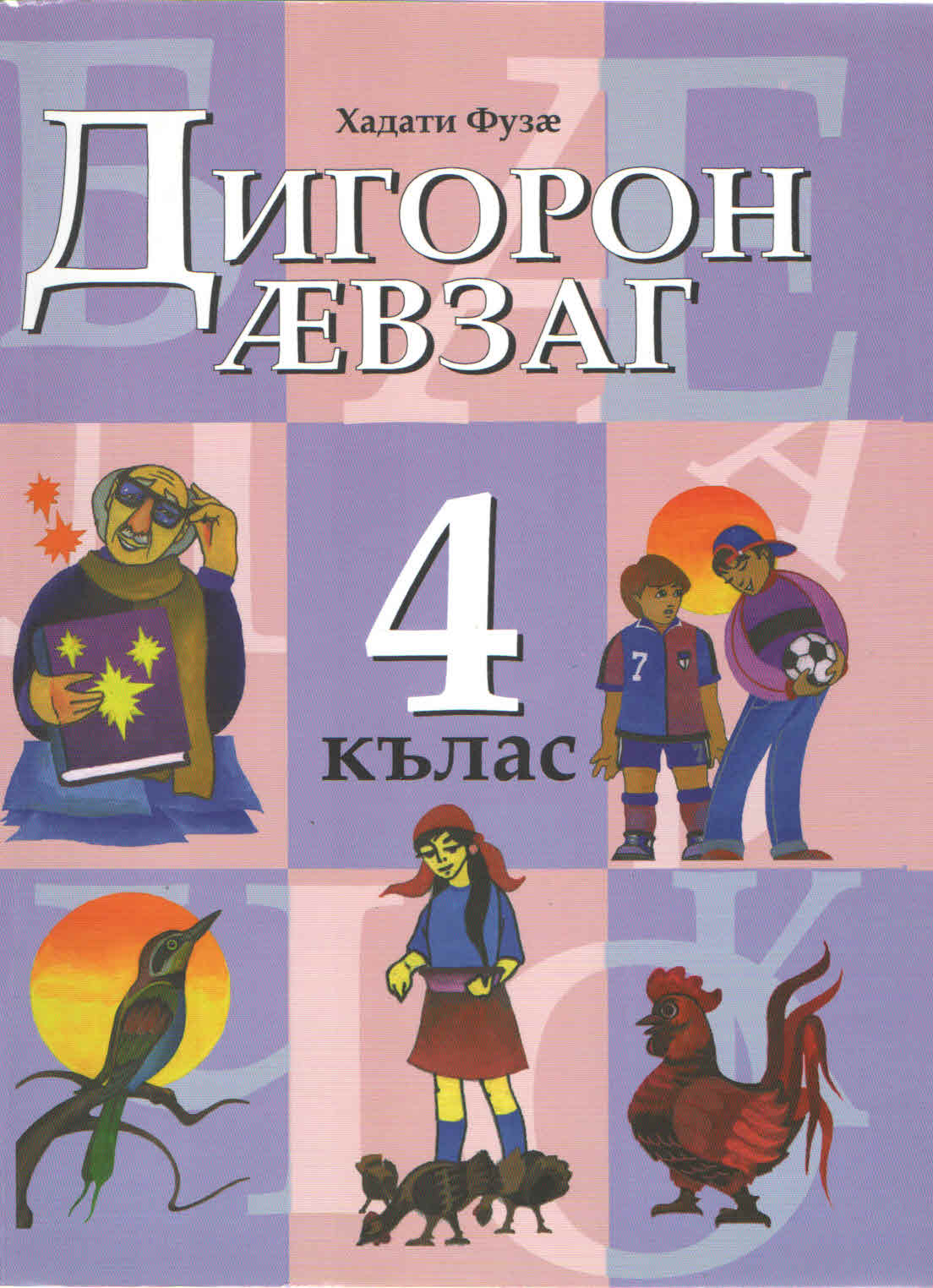 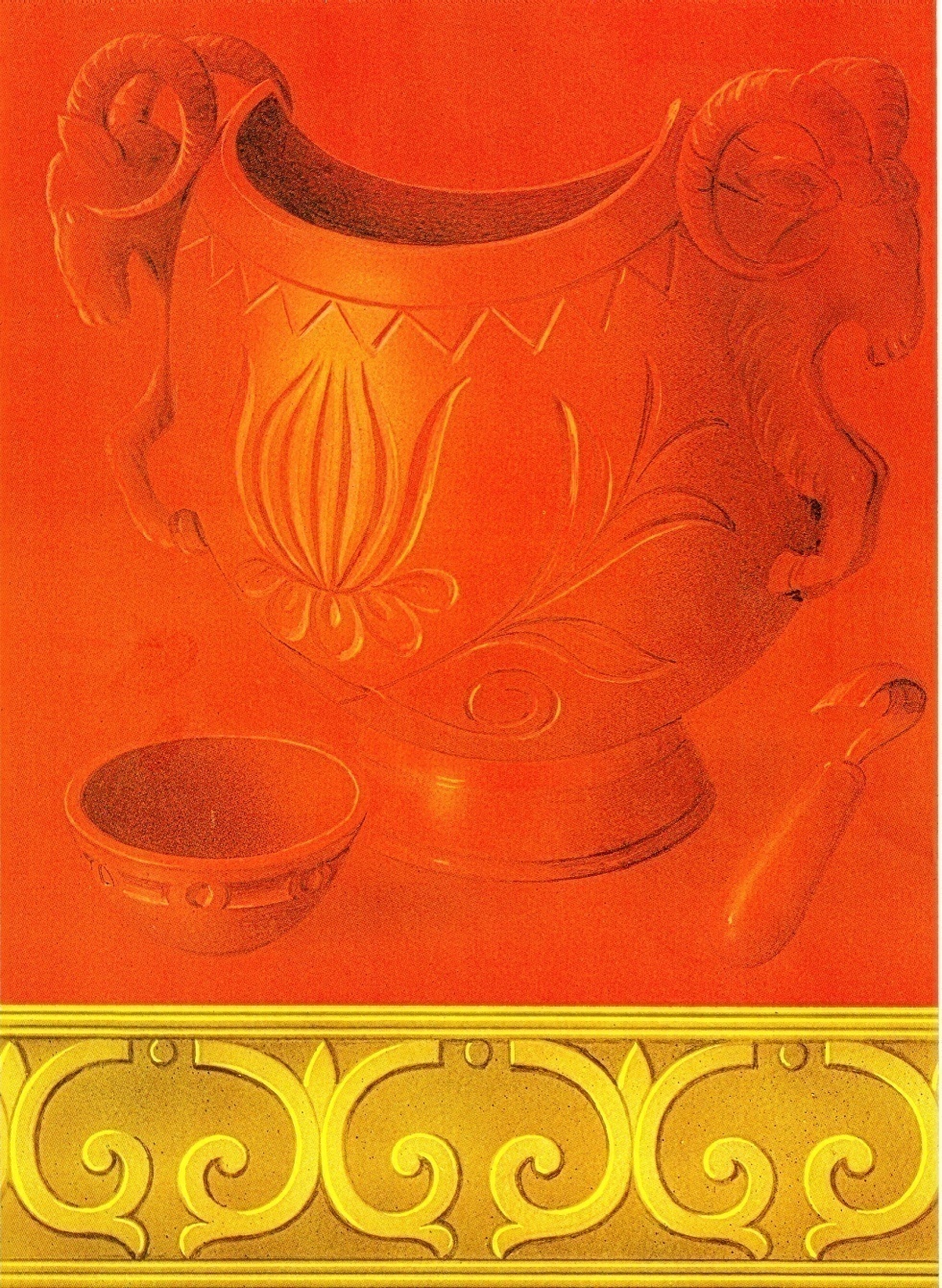 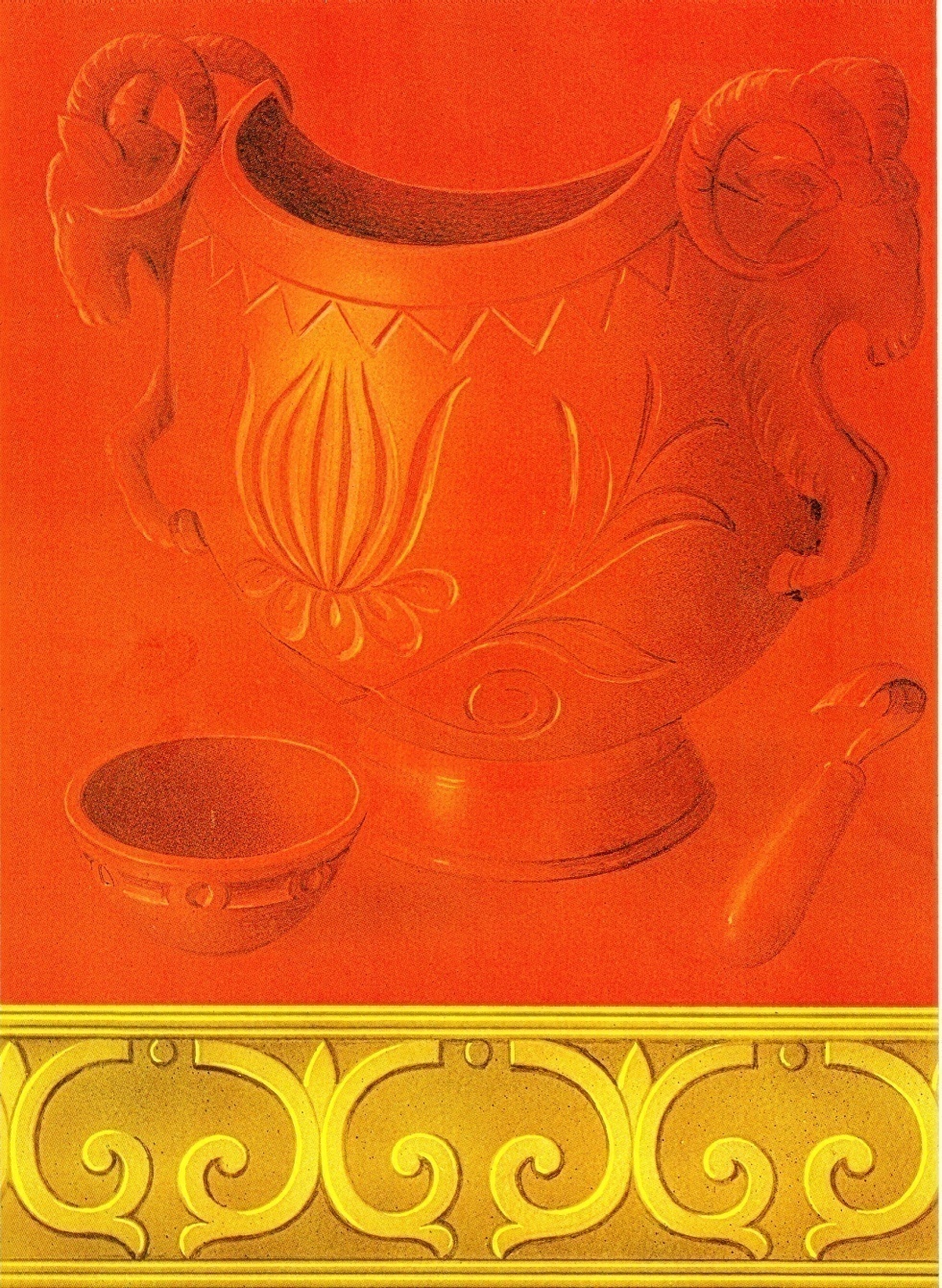 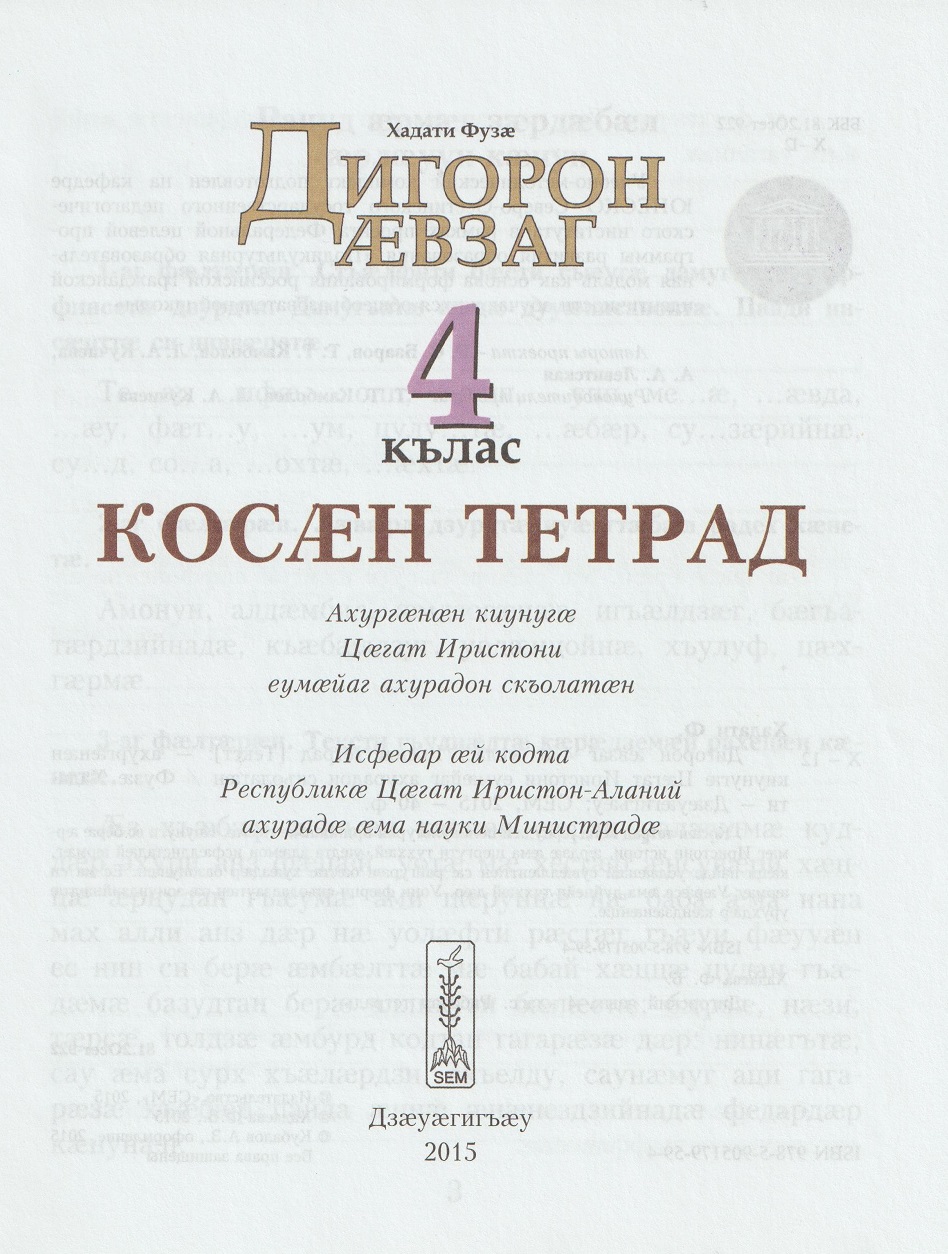 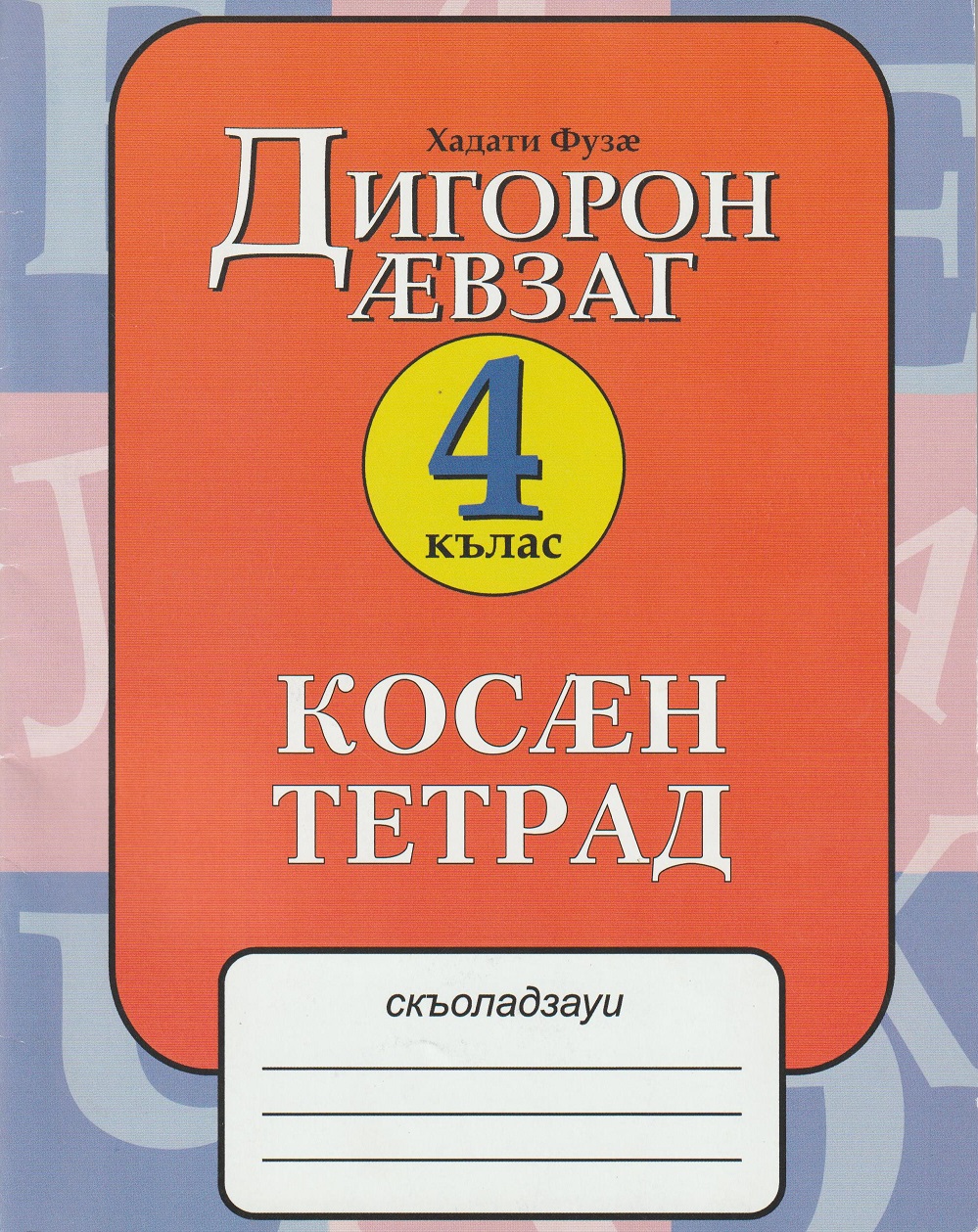 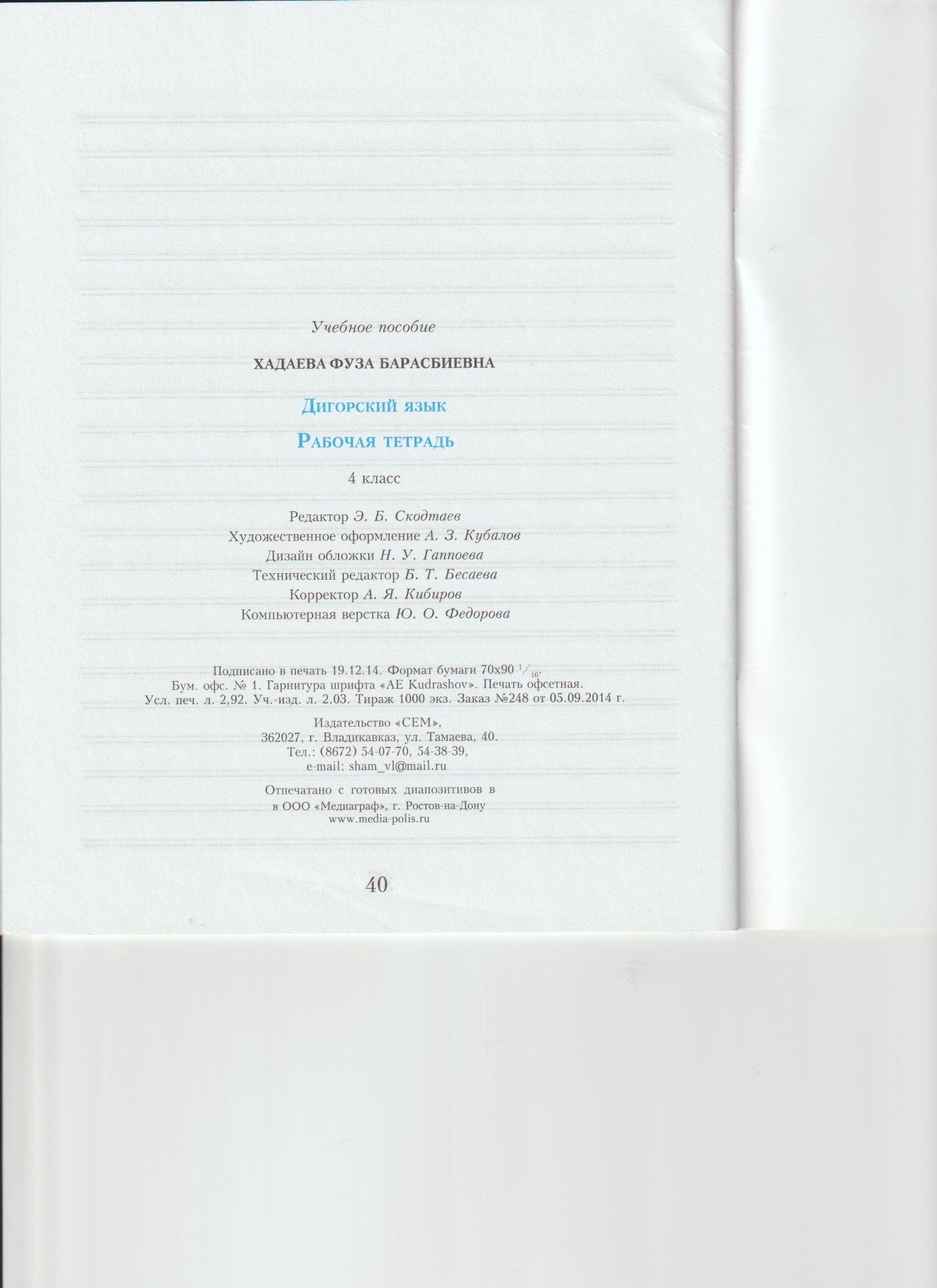 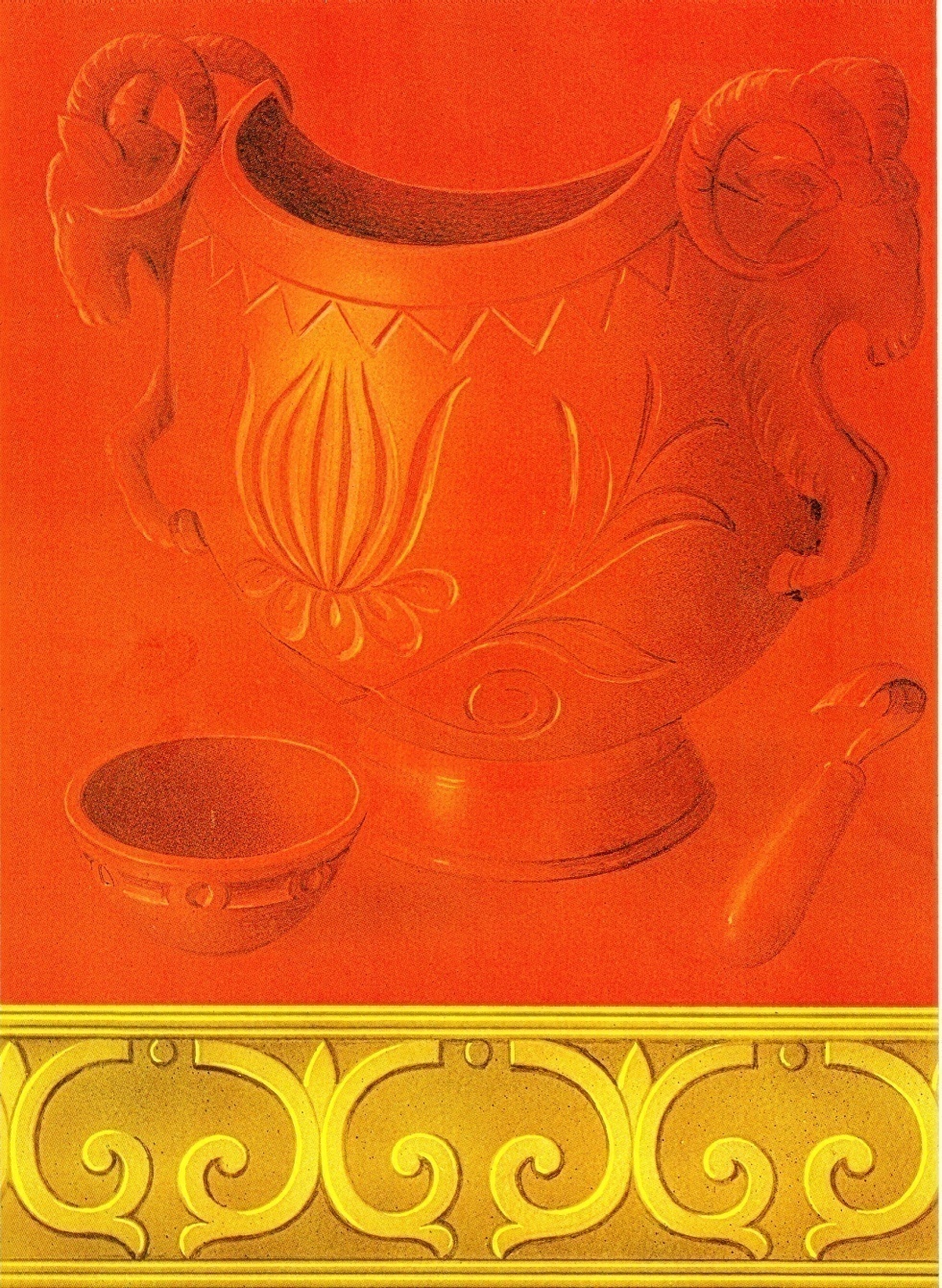 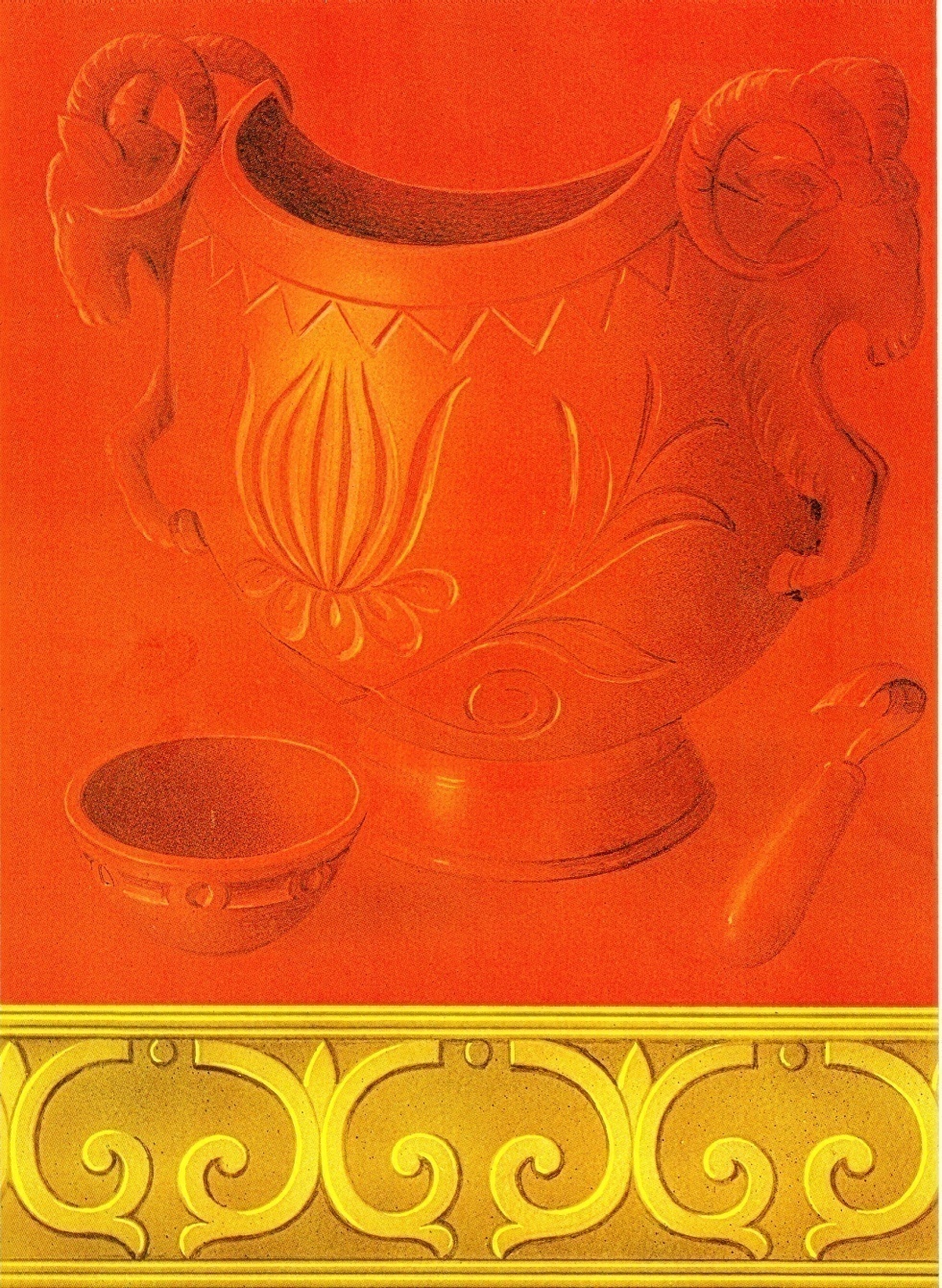 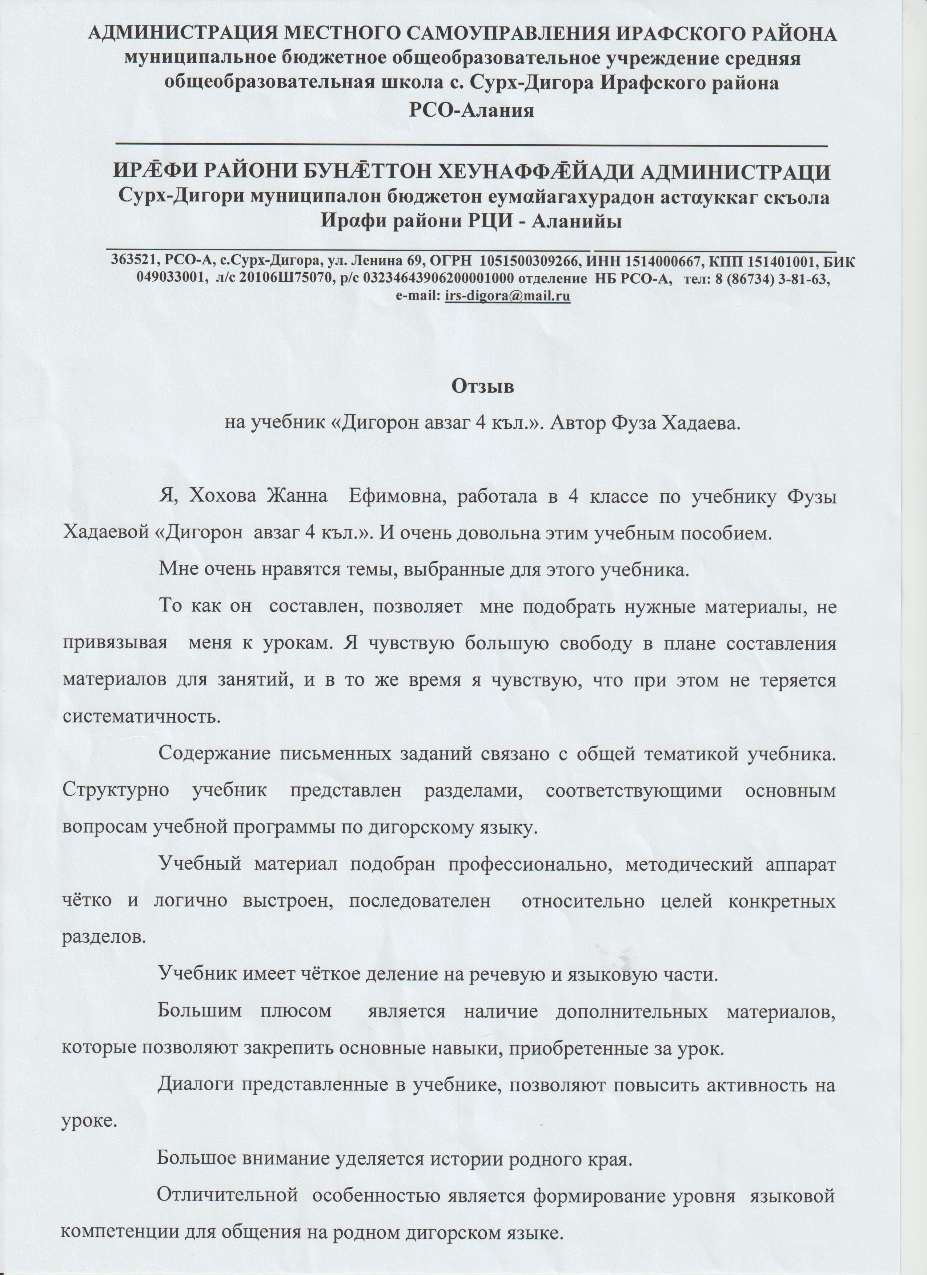 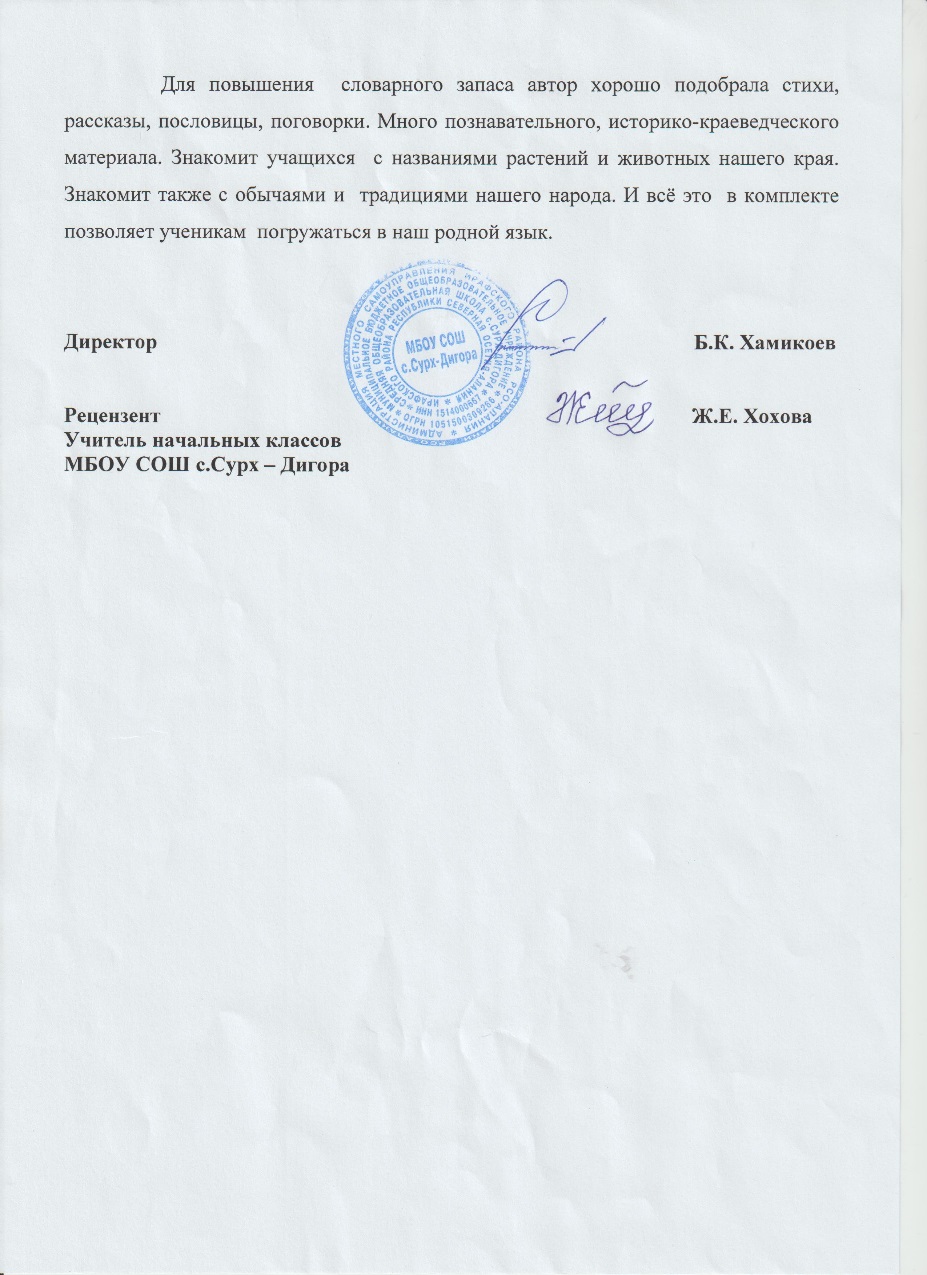 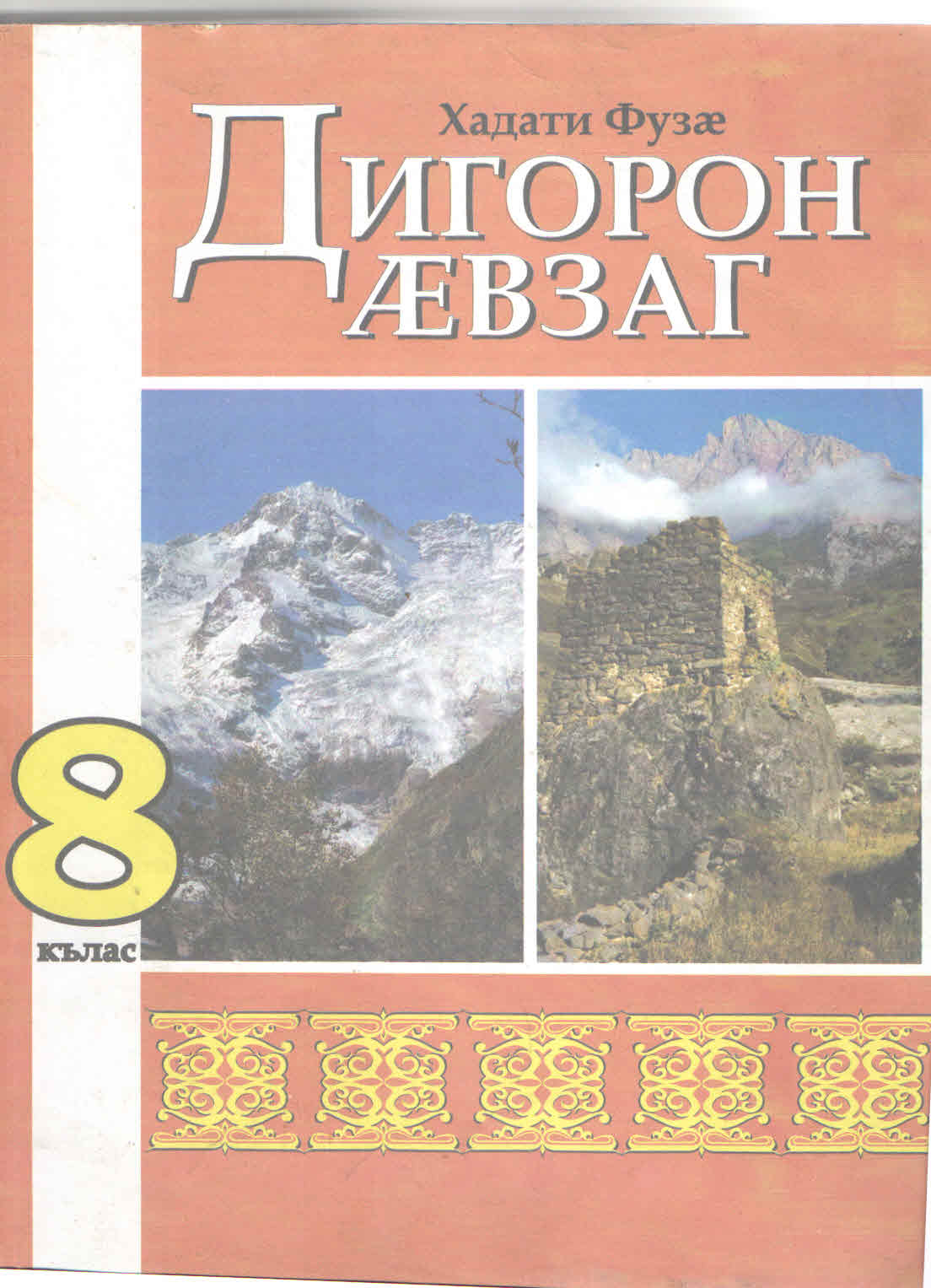 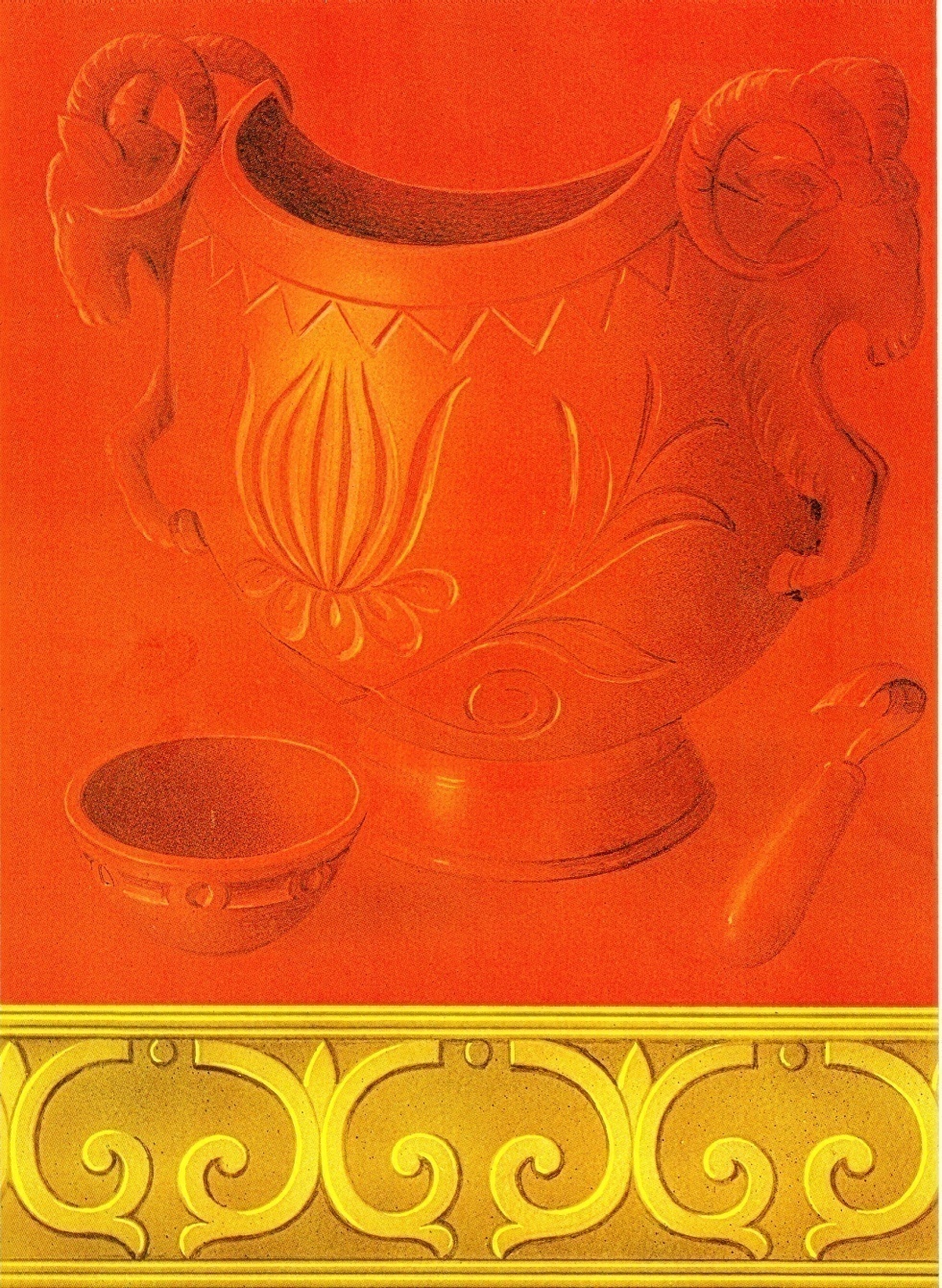 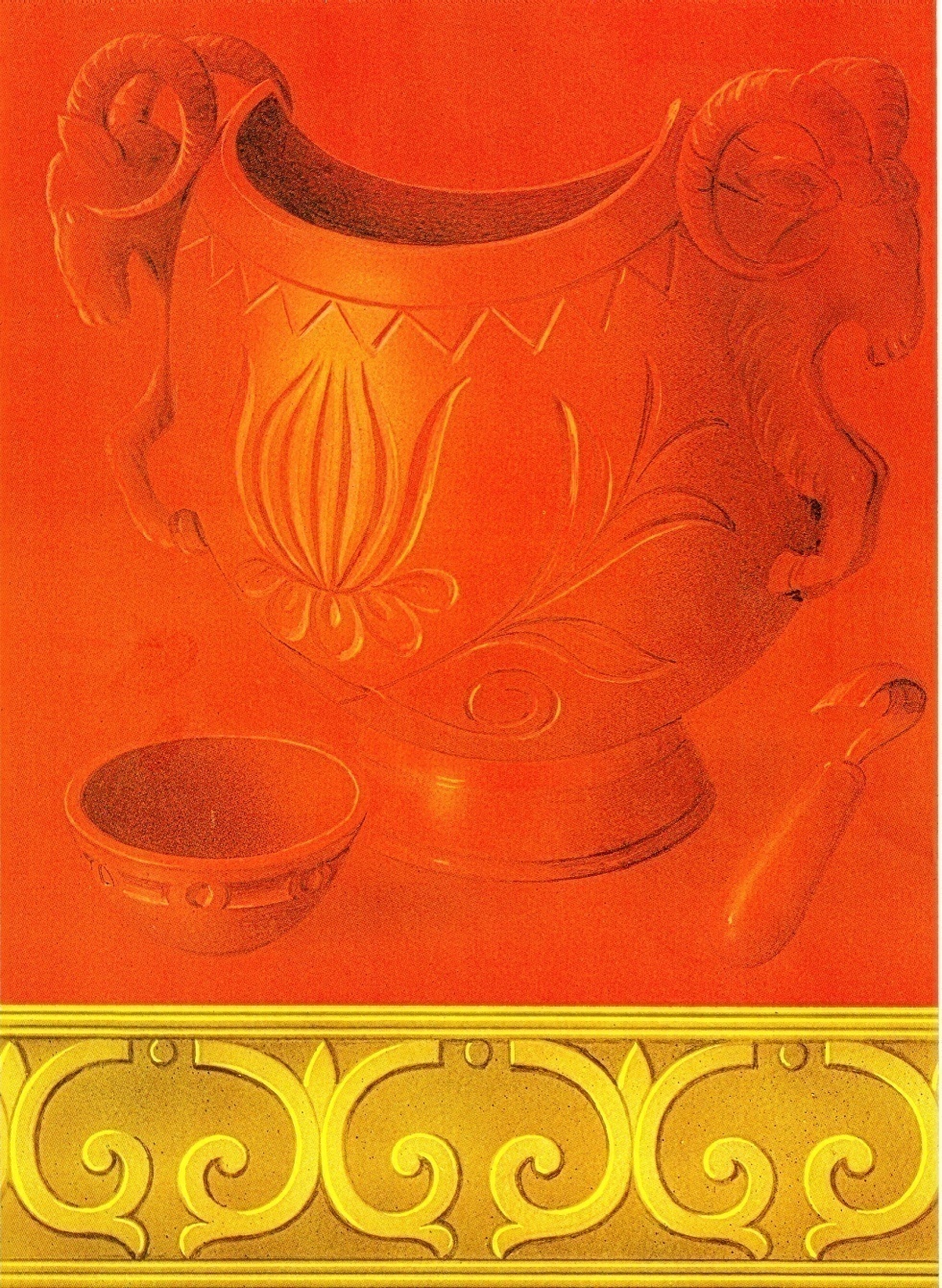 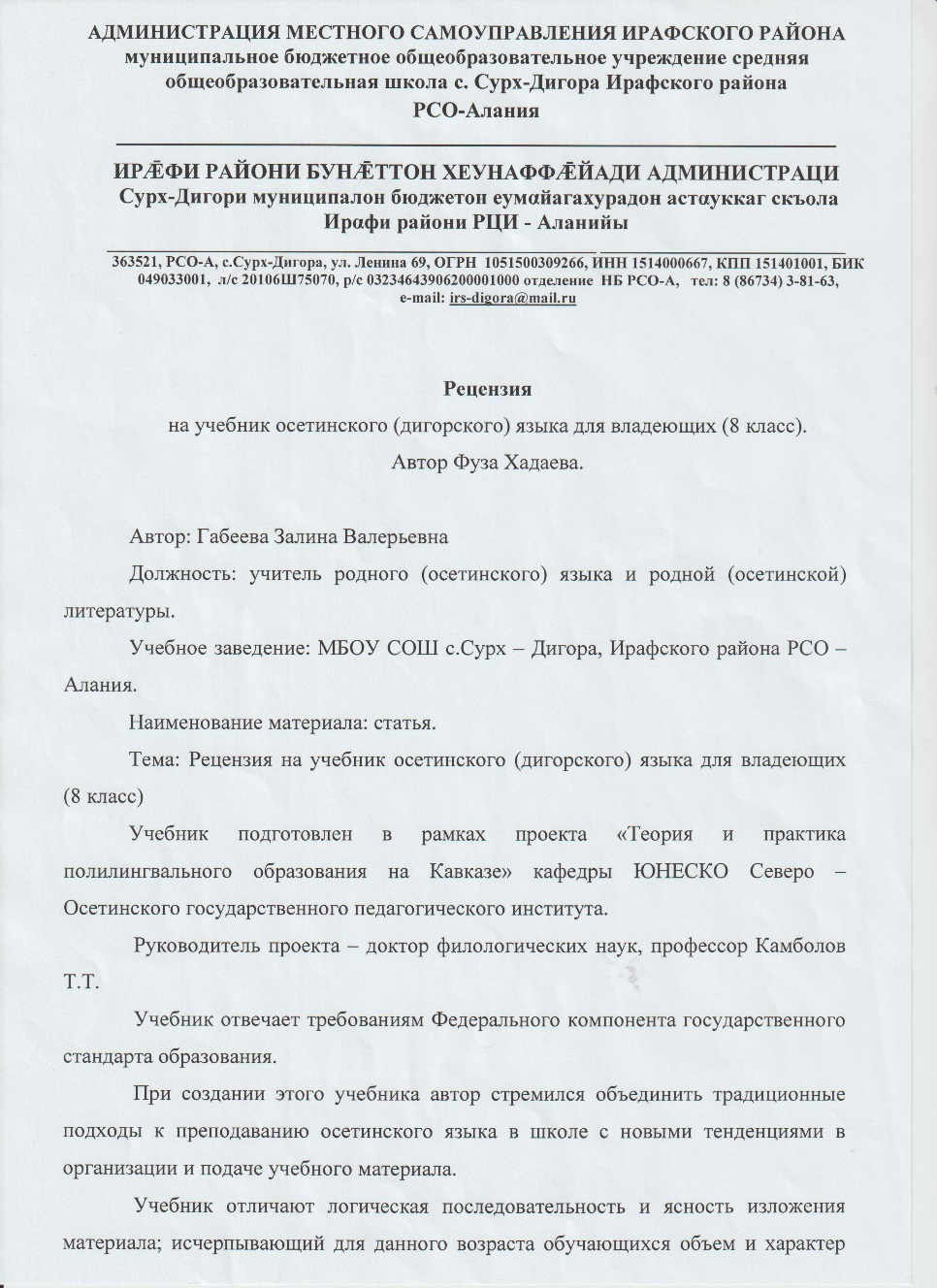 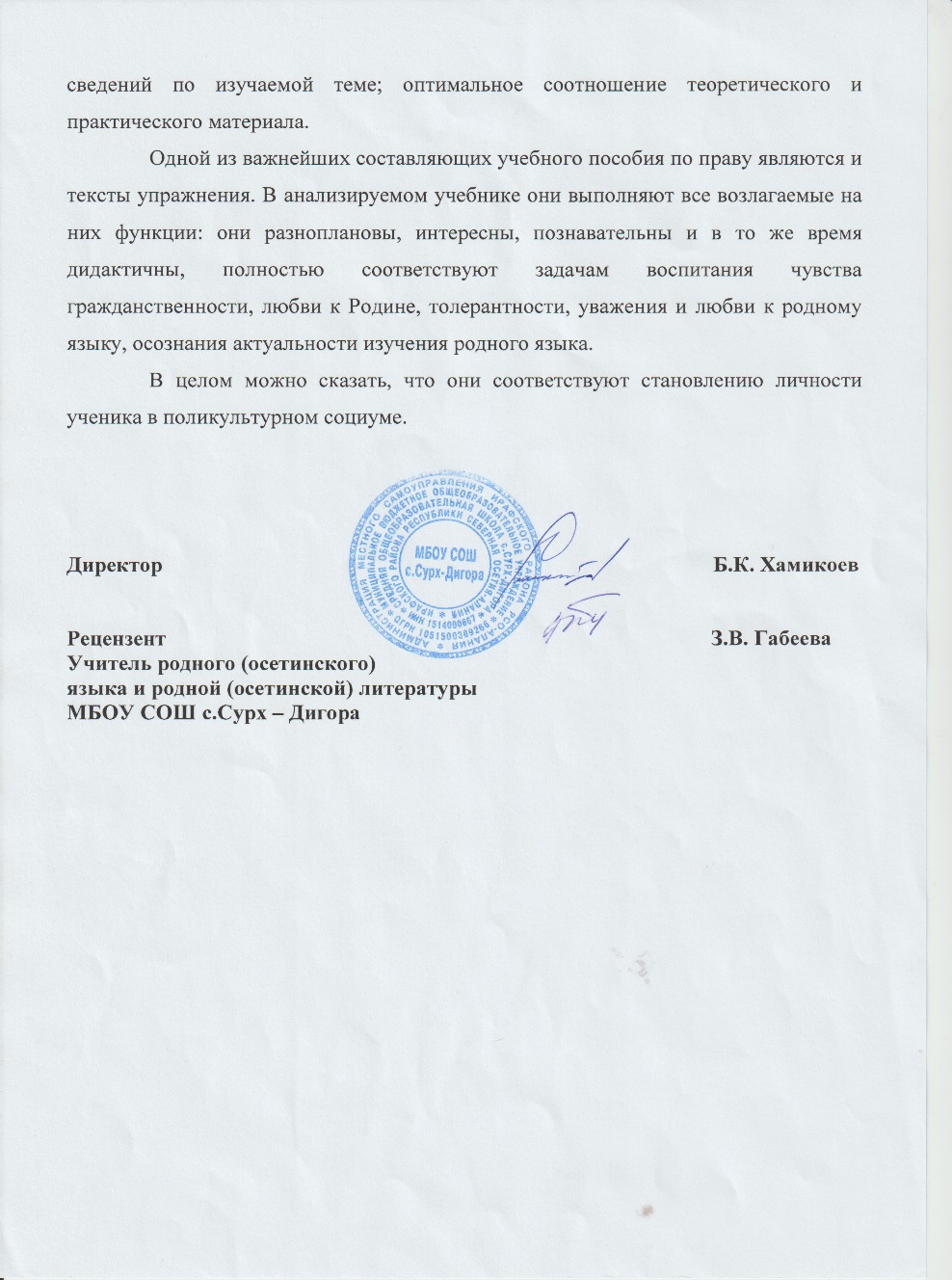 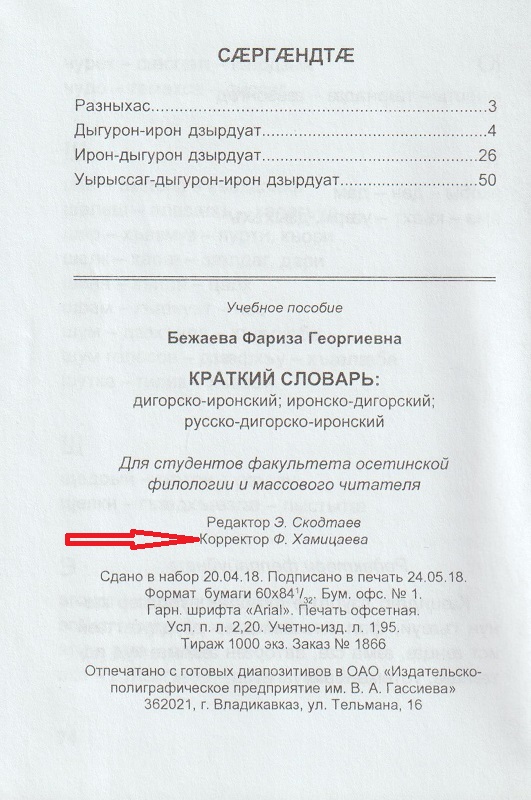 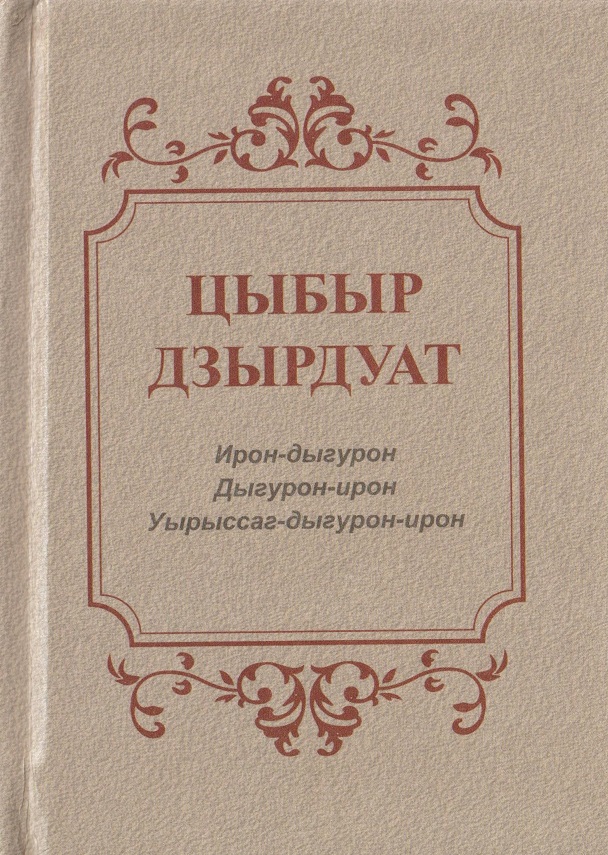 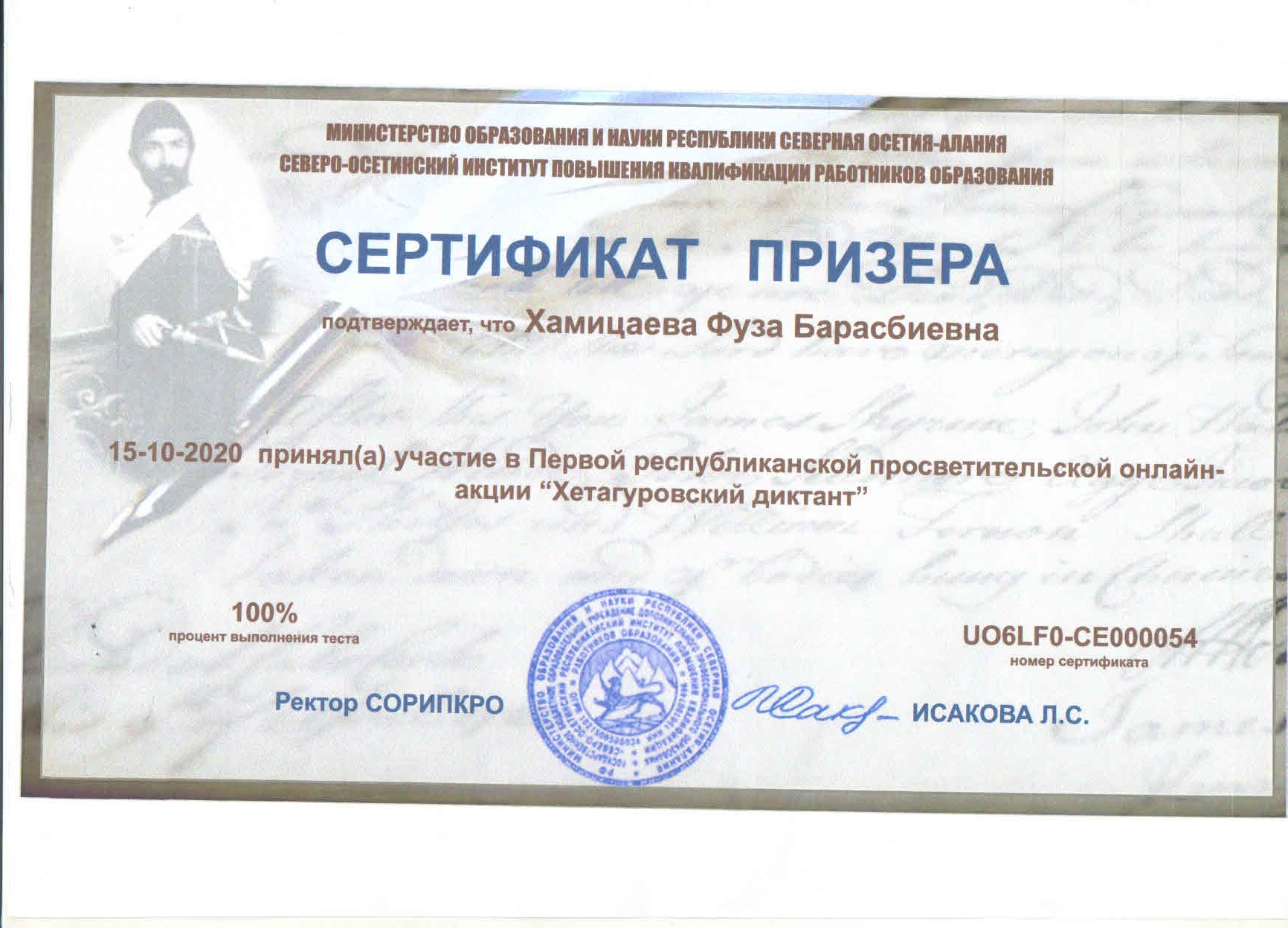 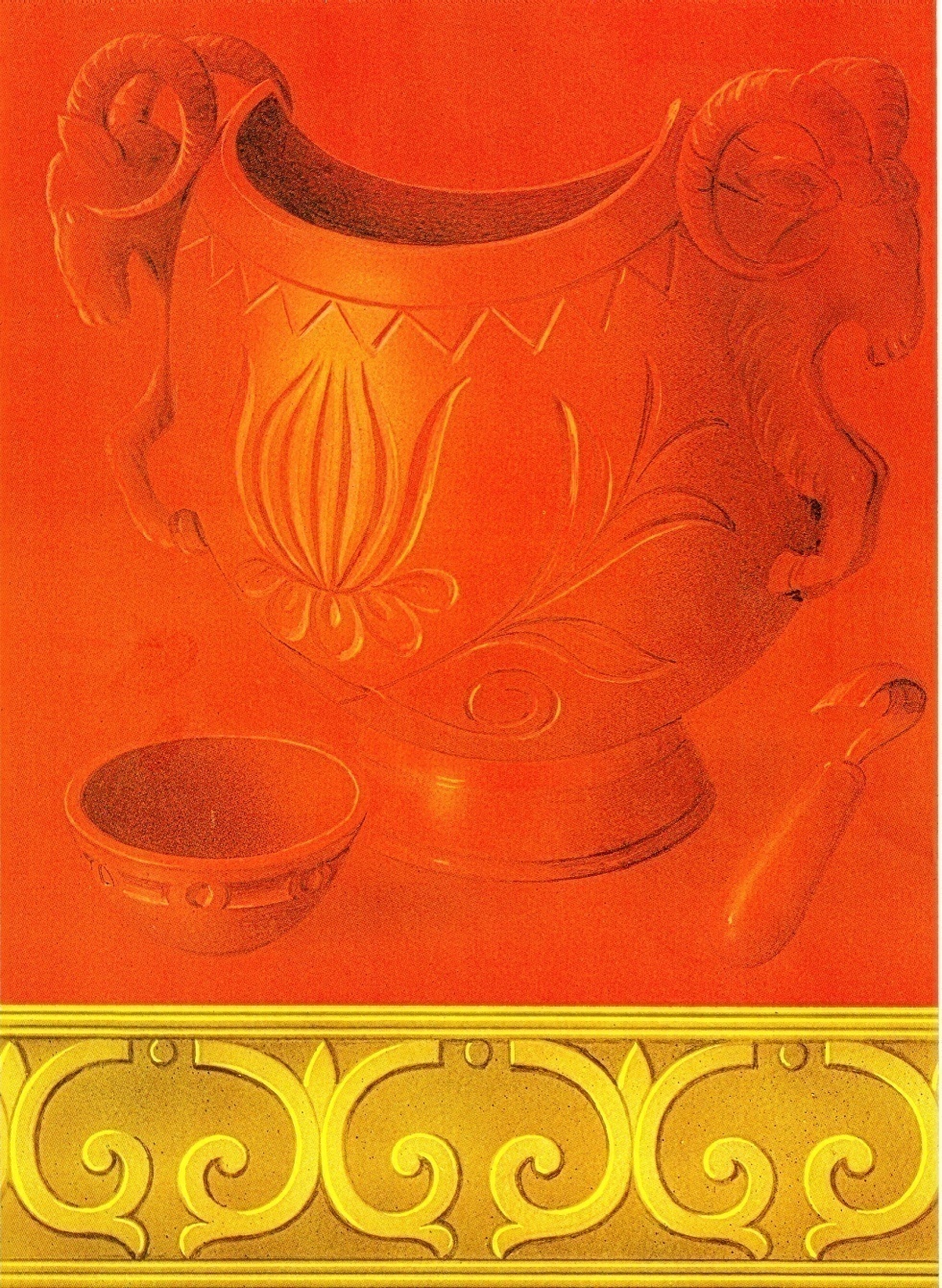 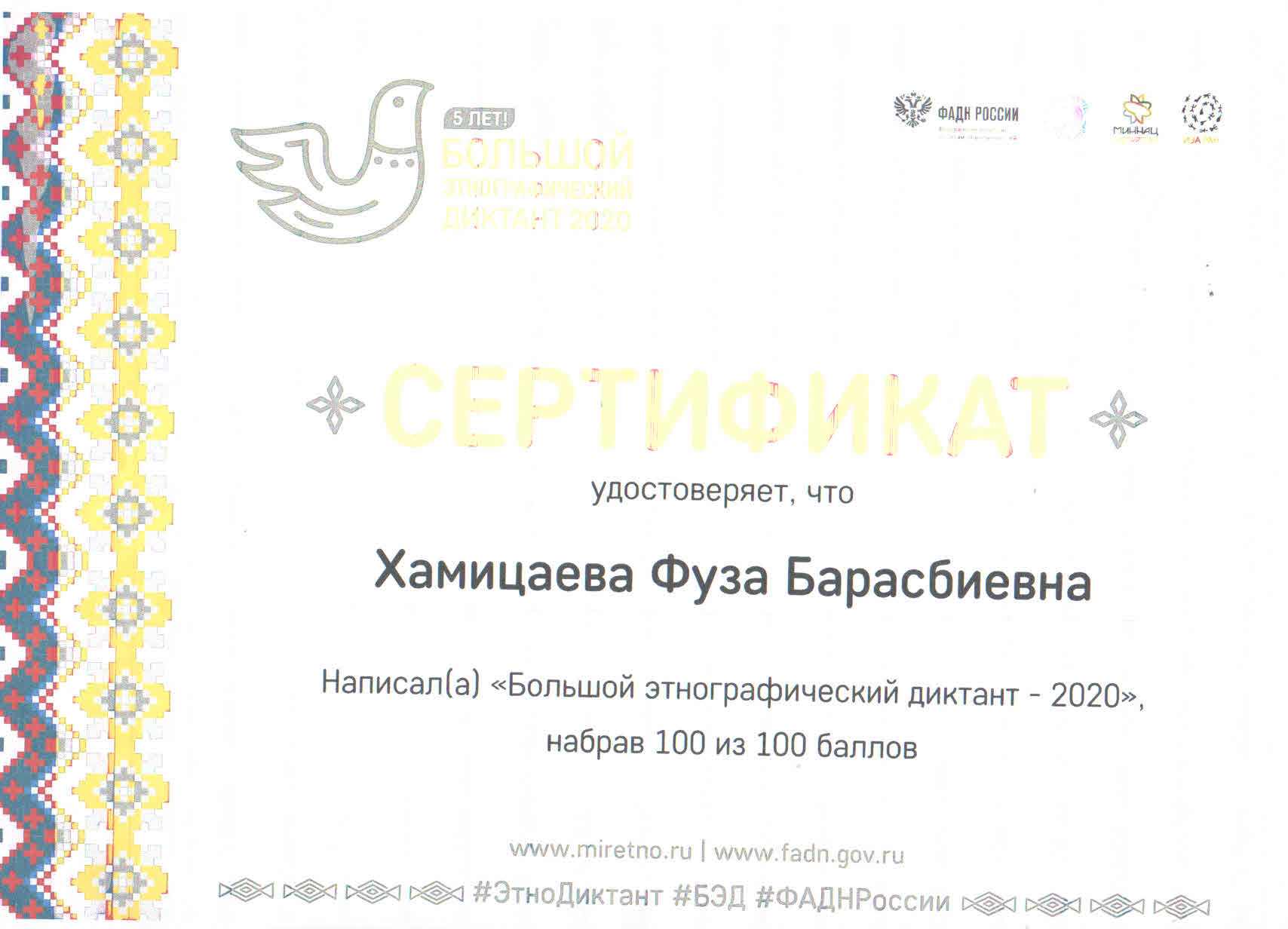 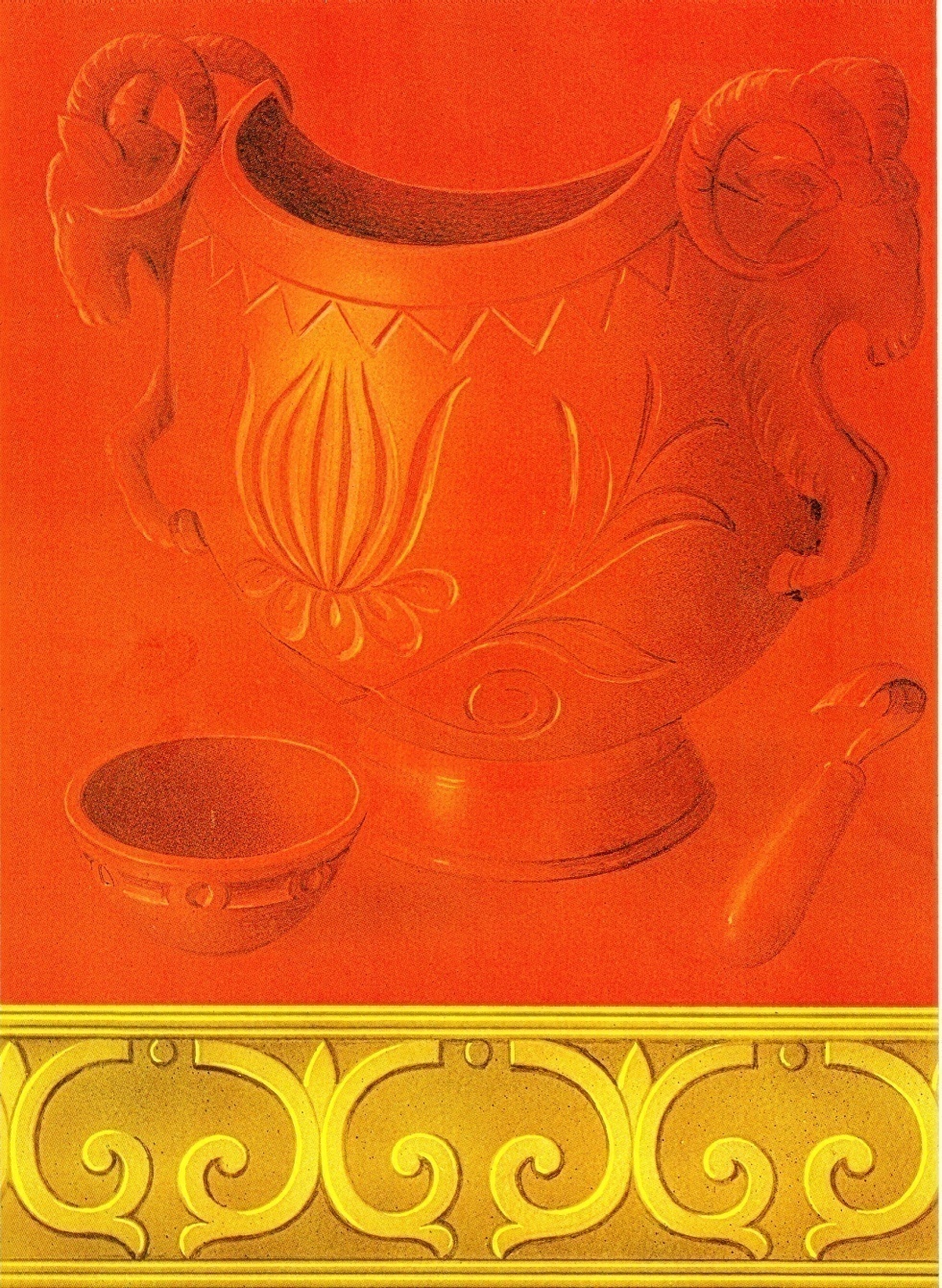 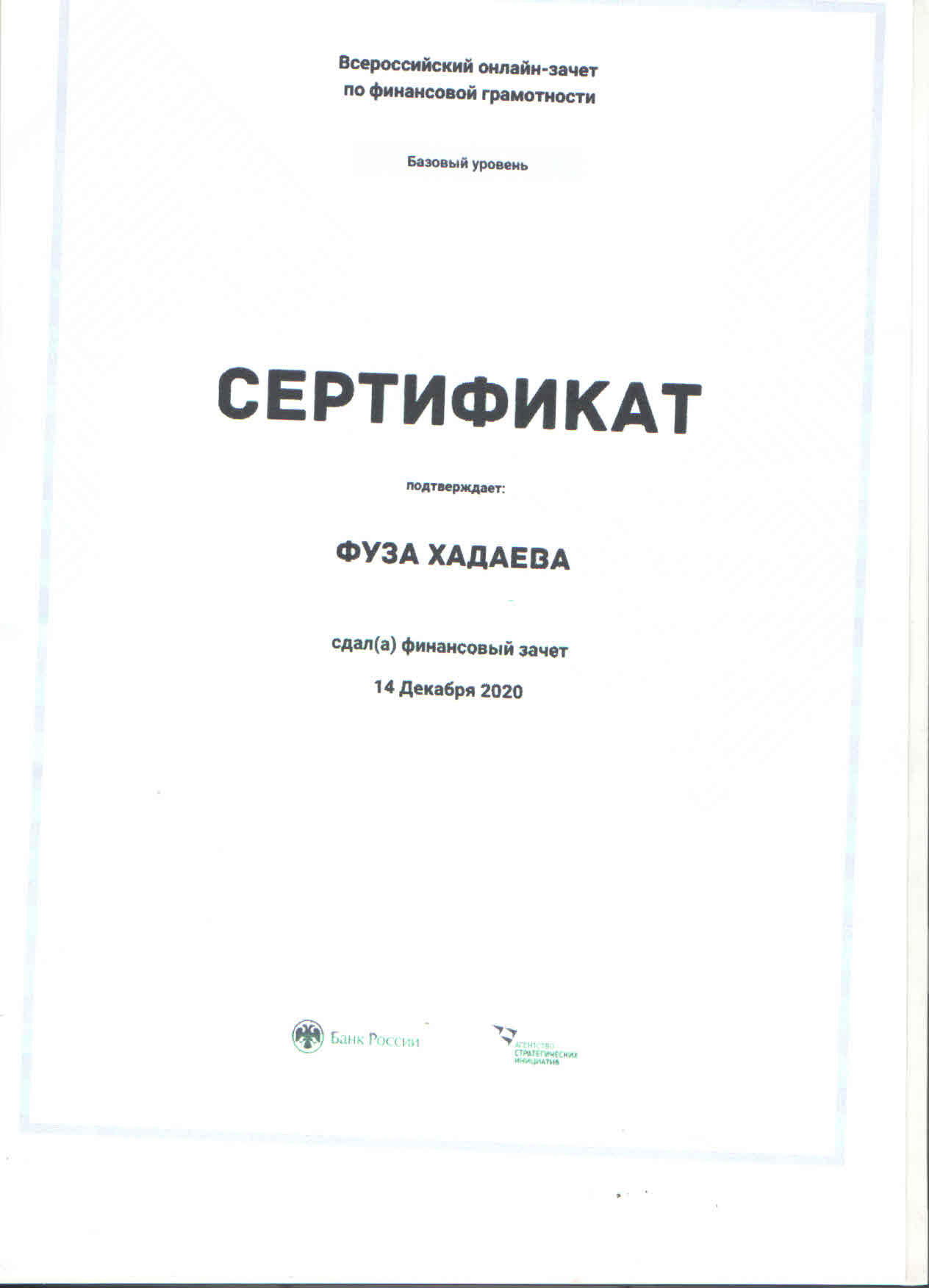 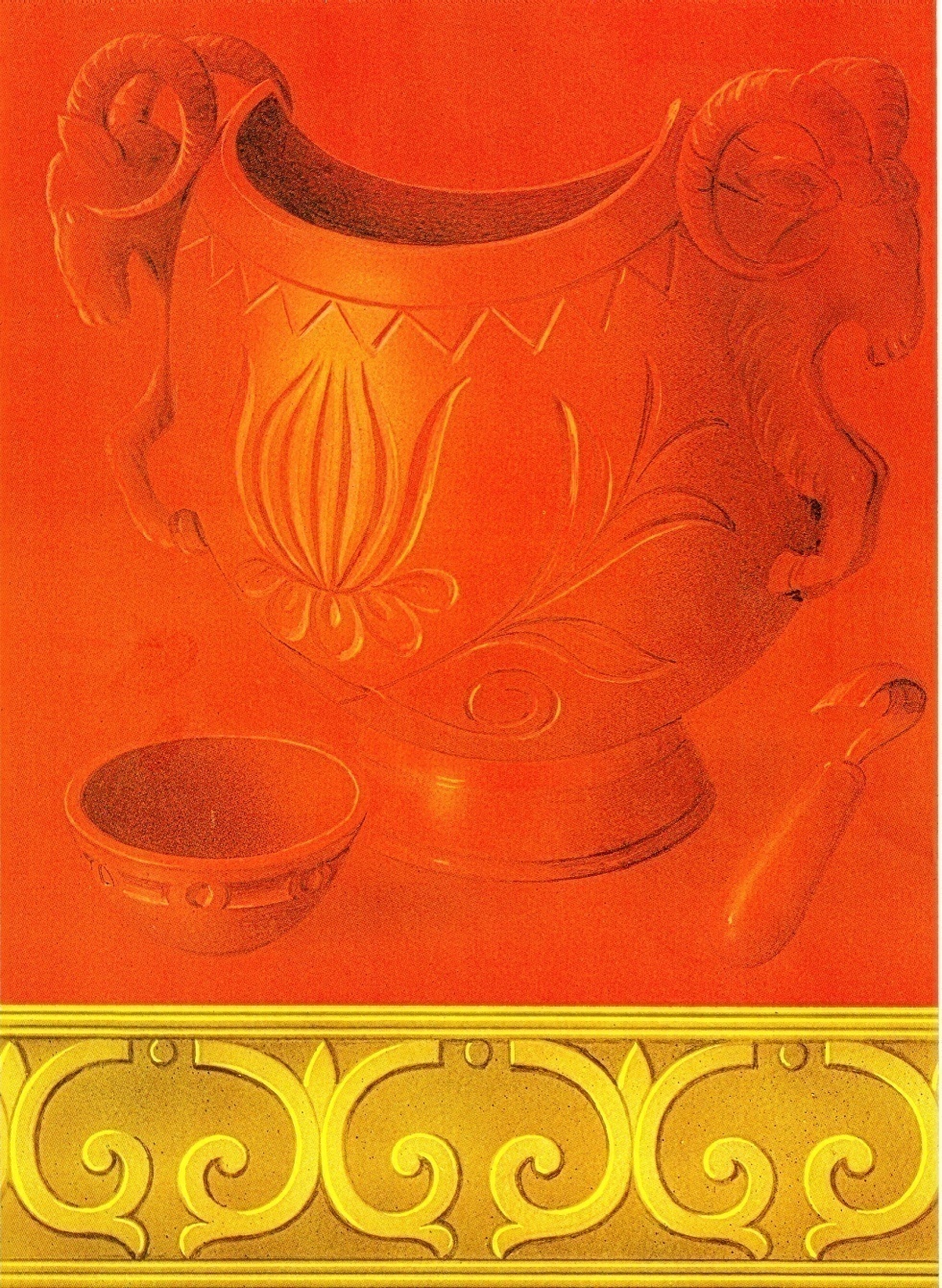 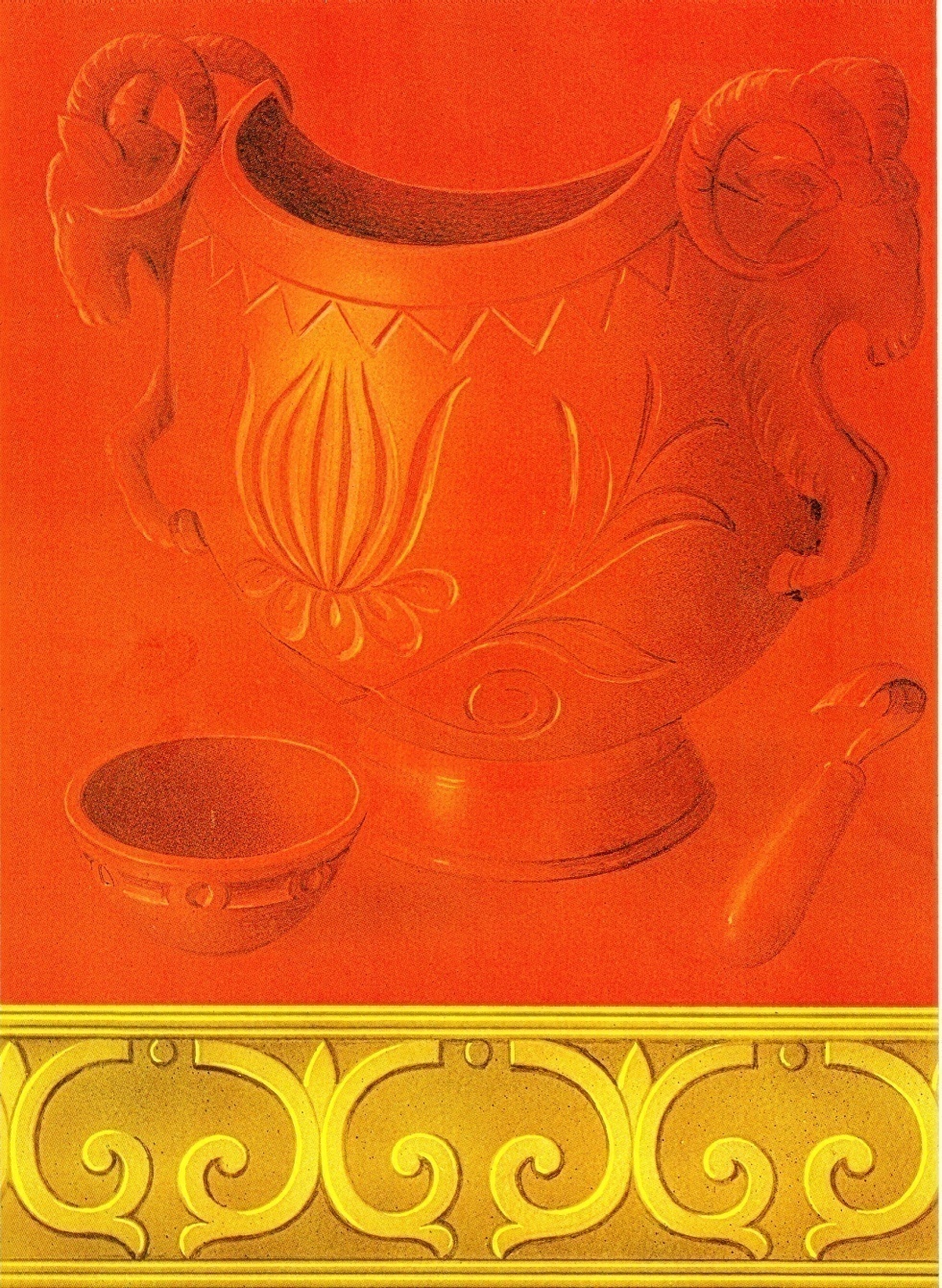 Печатные издания
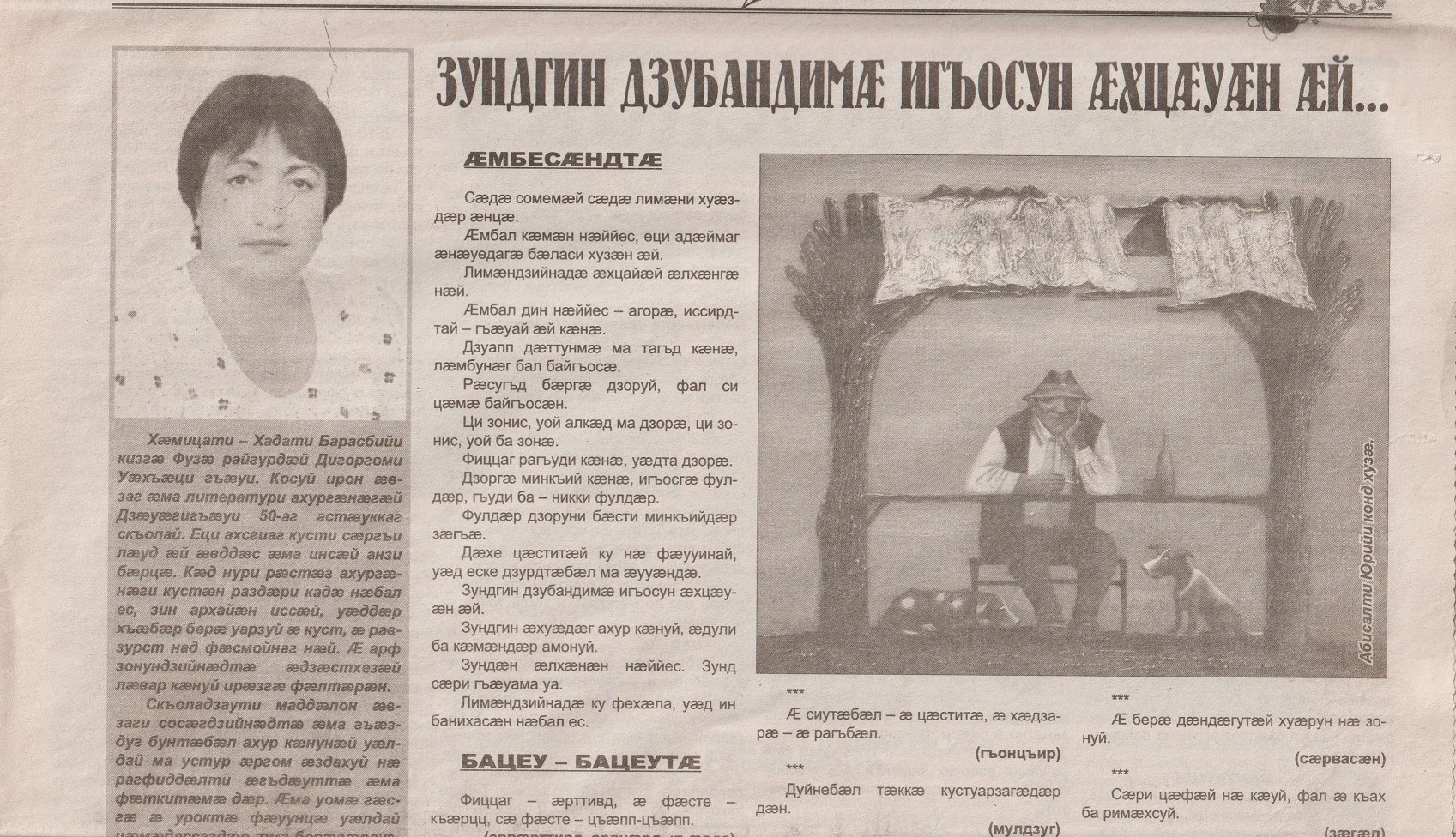 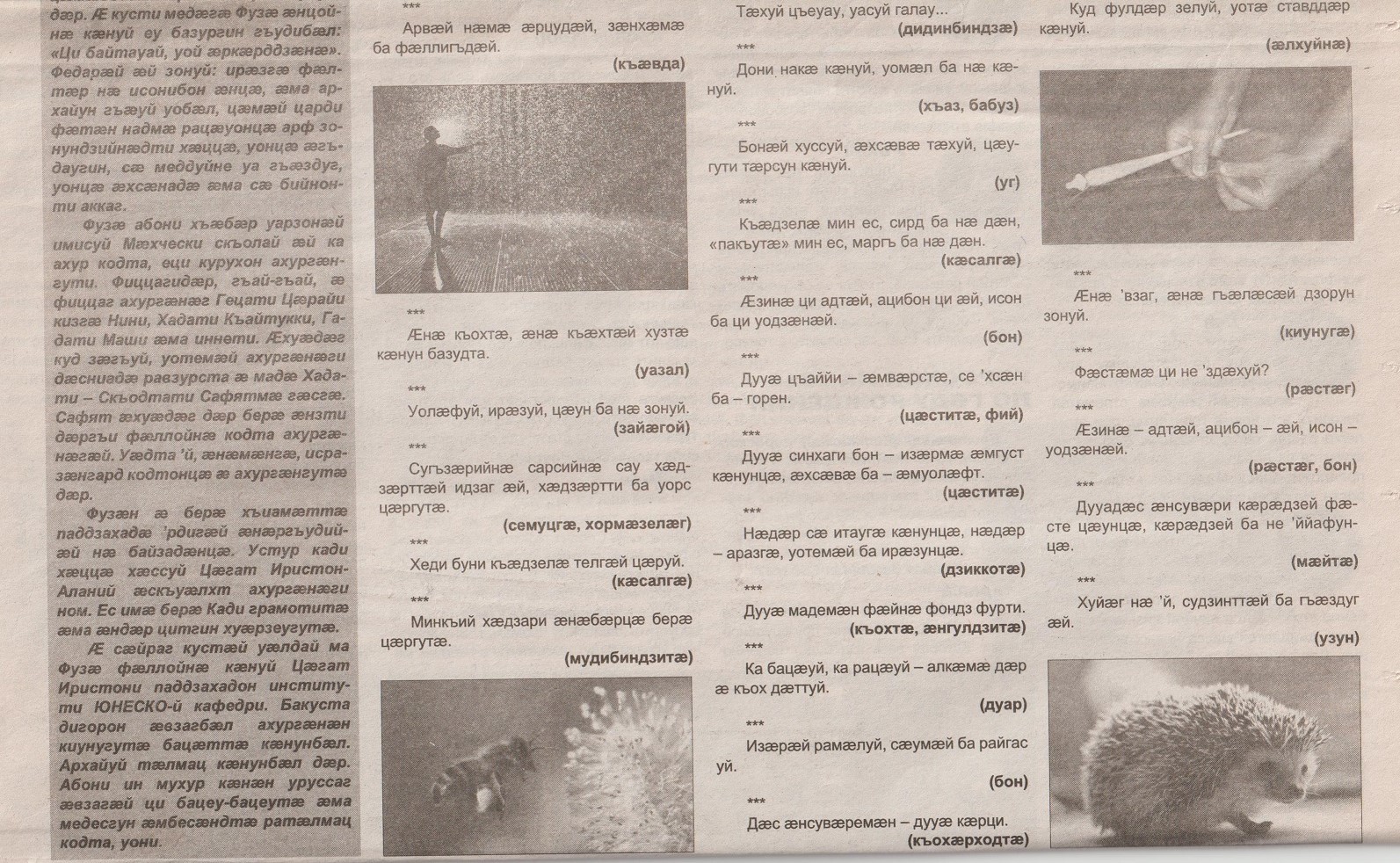 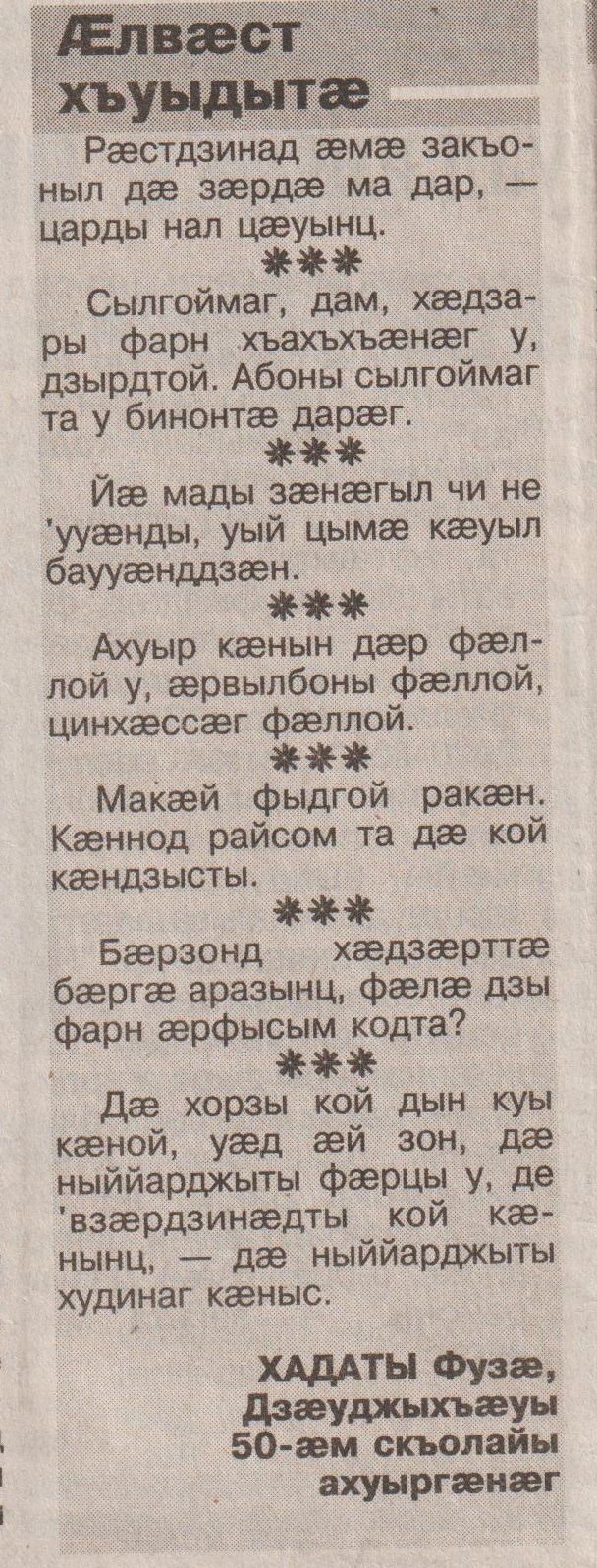 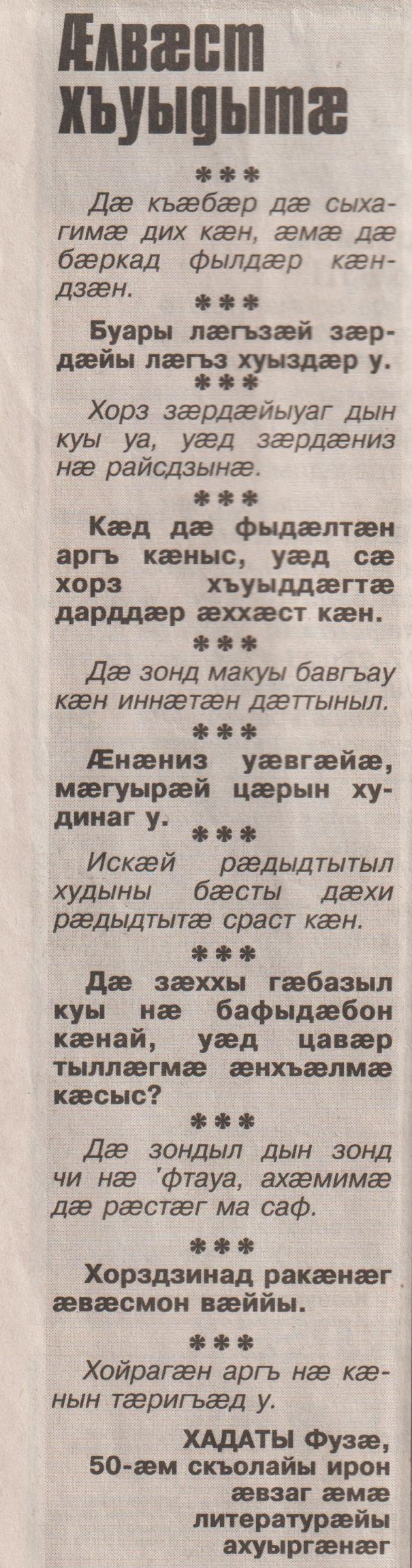 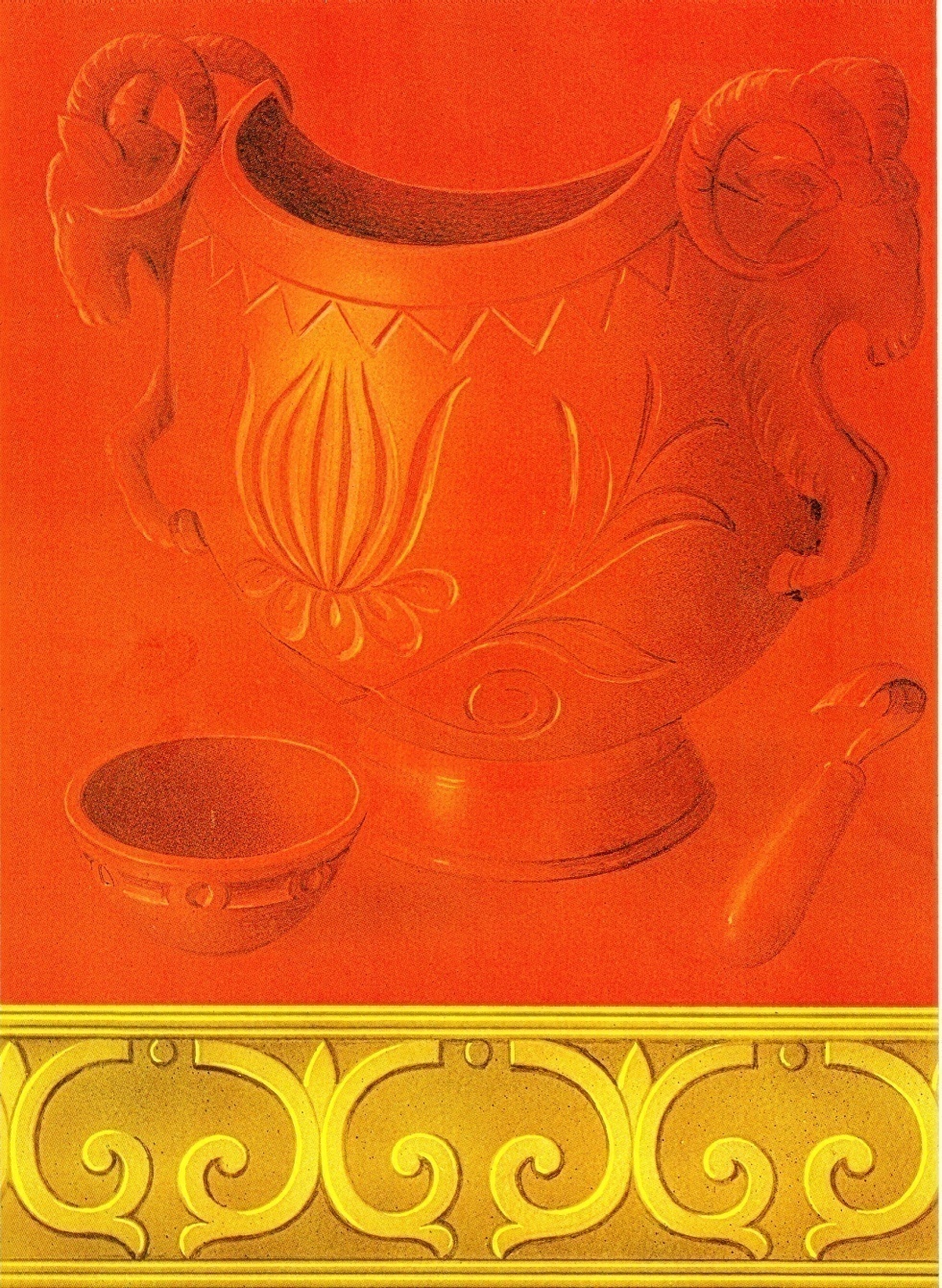 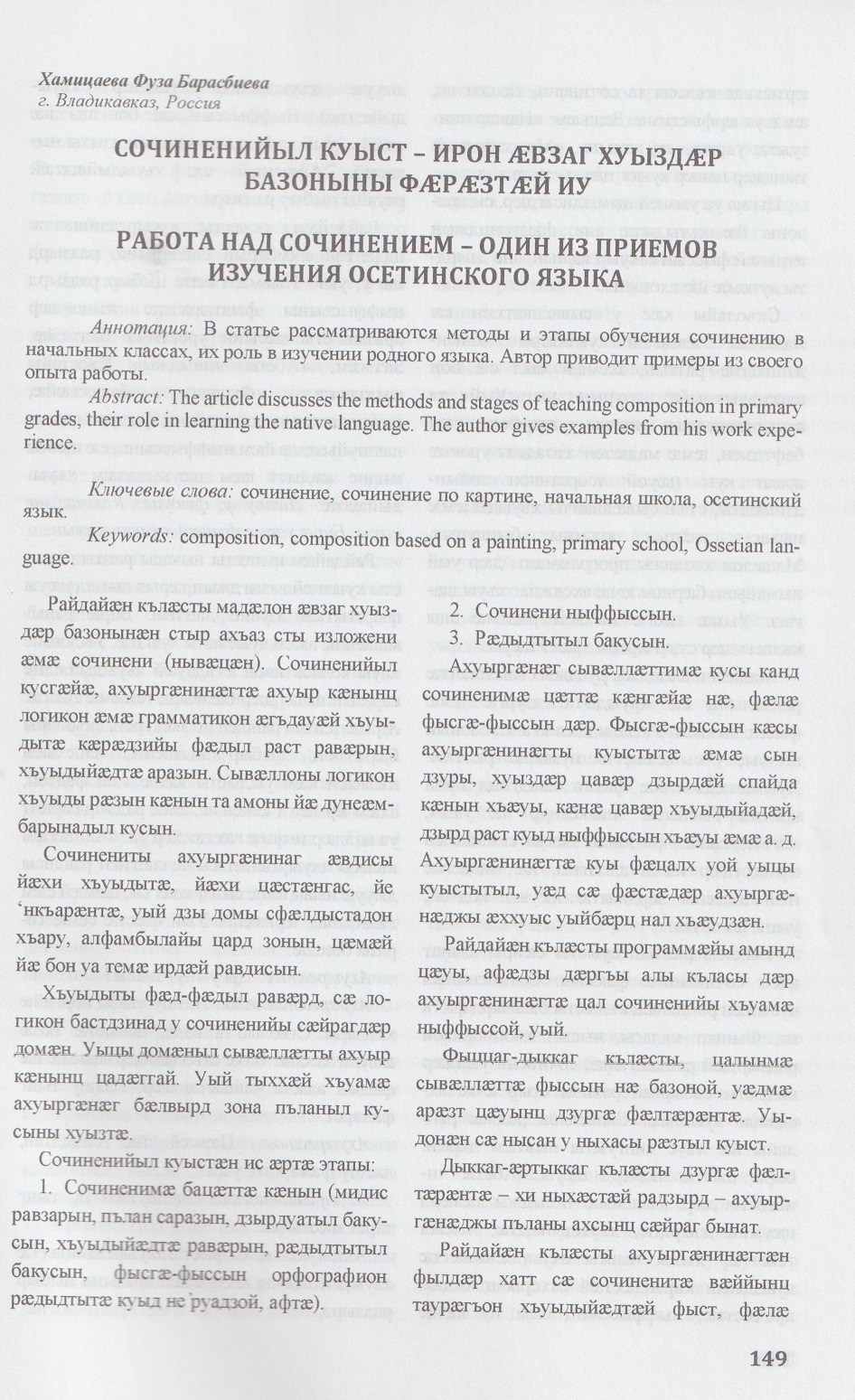 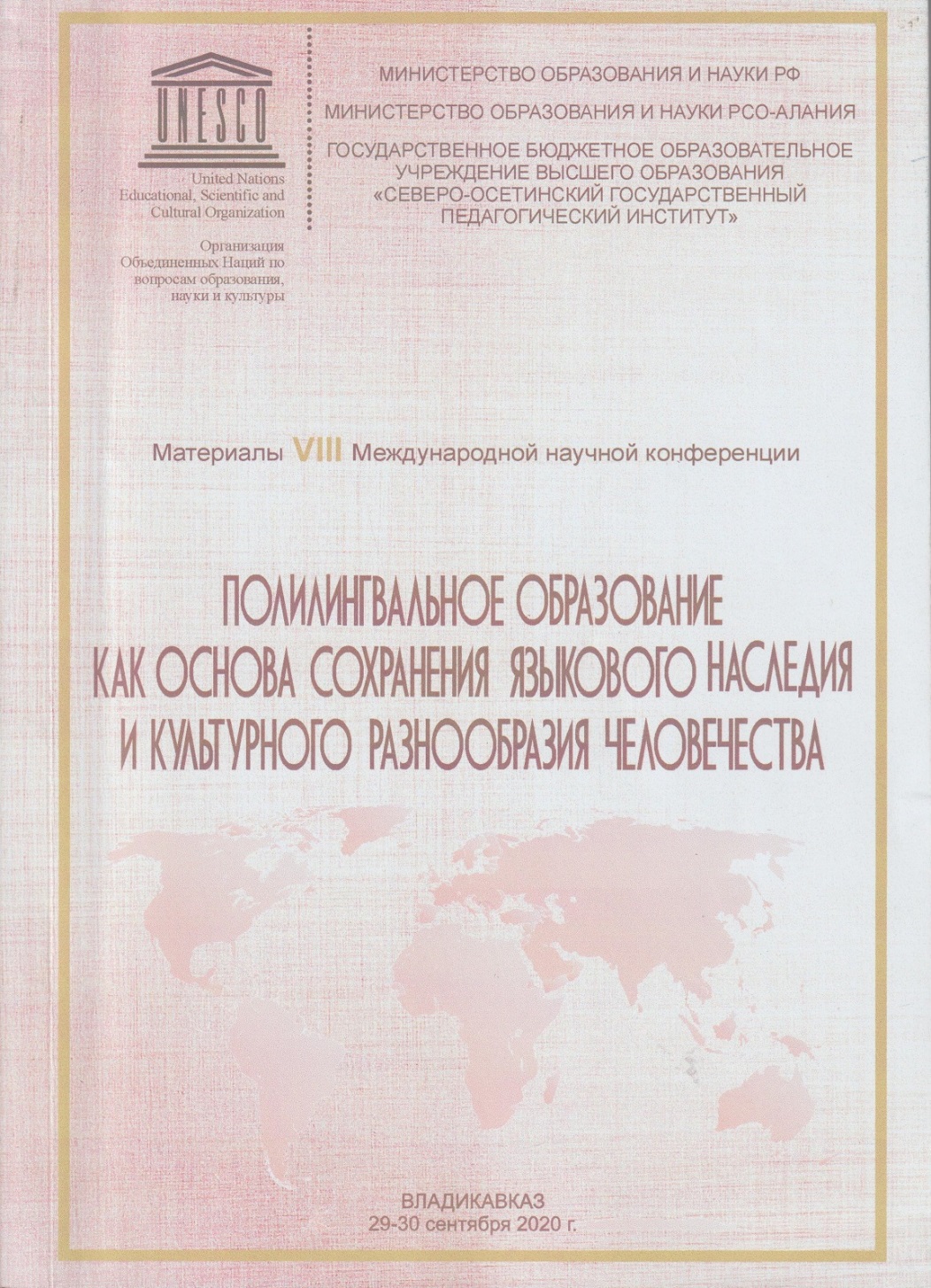 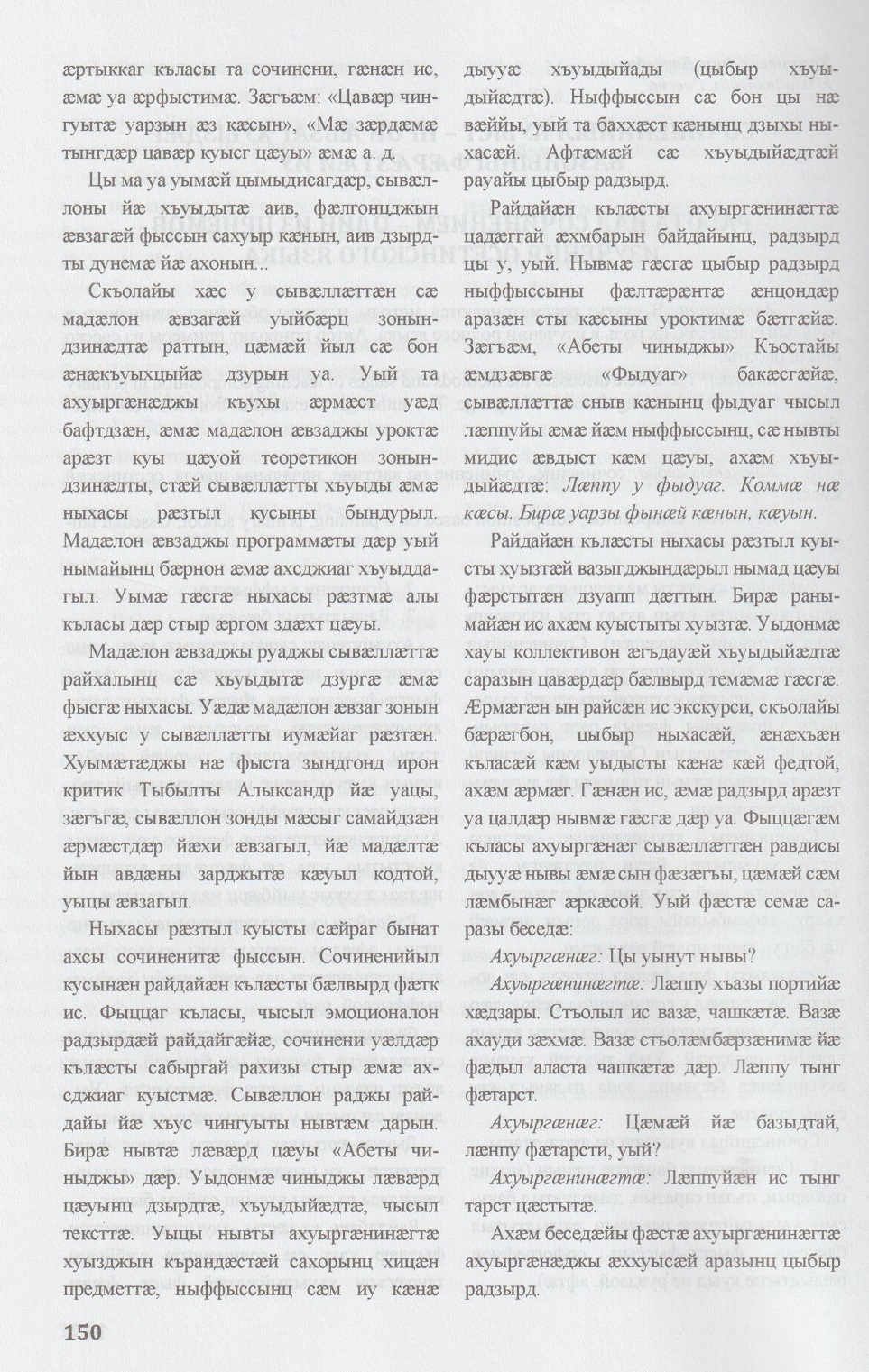 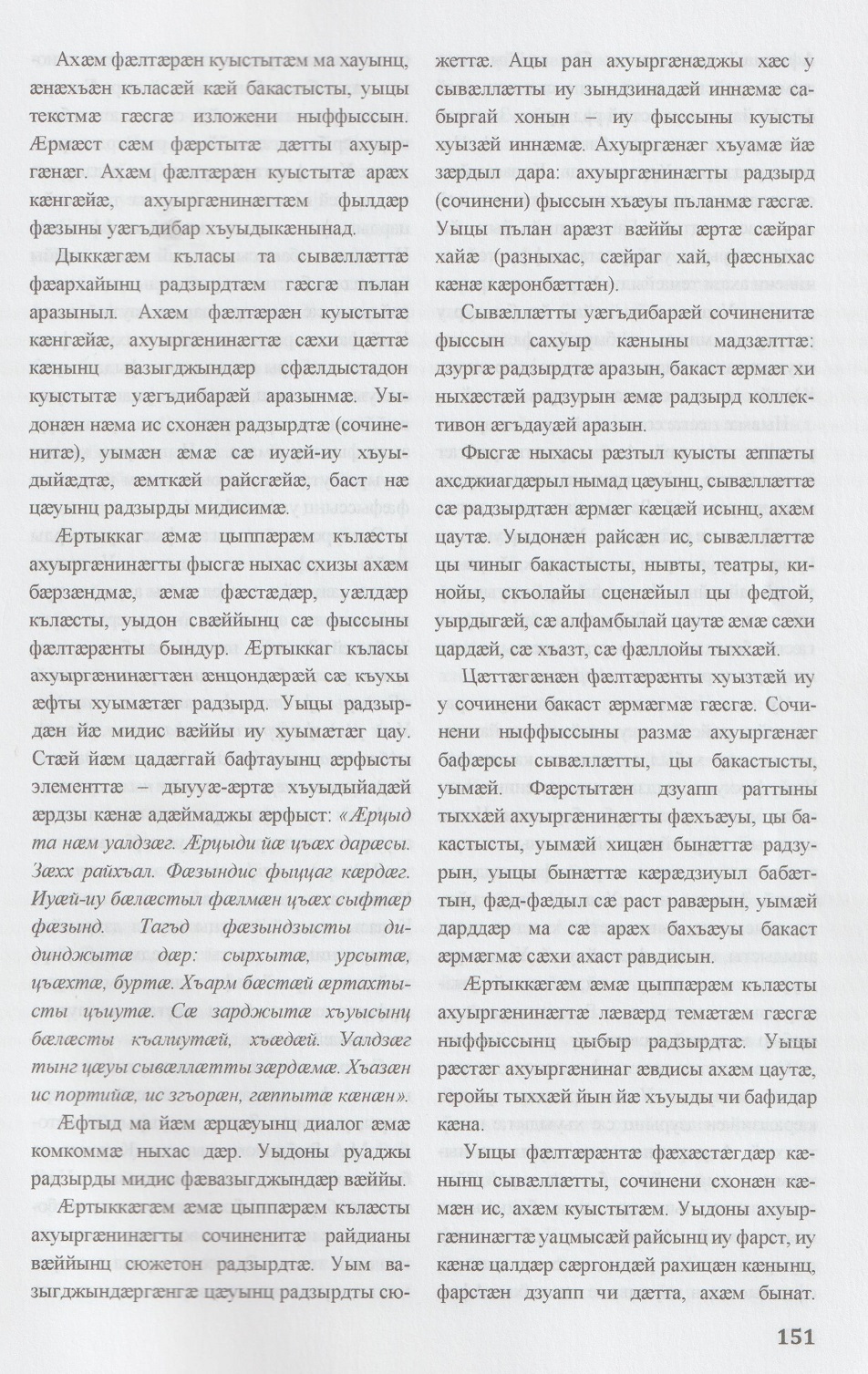 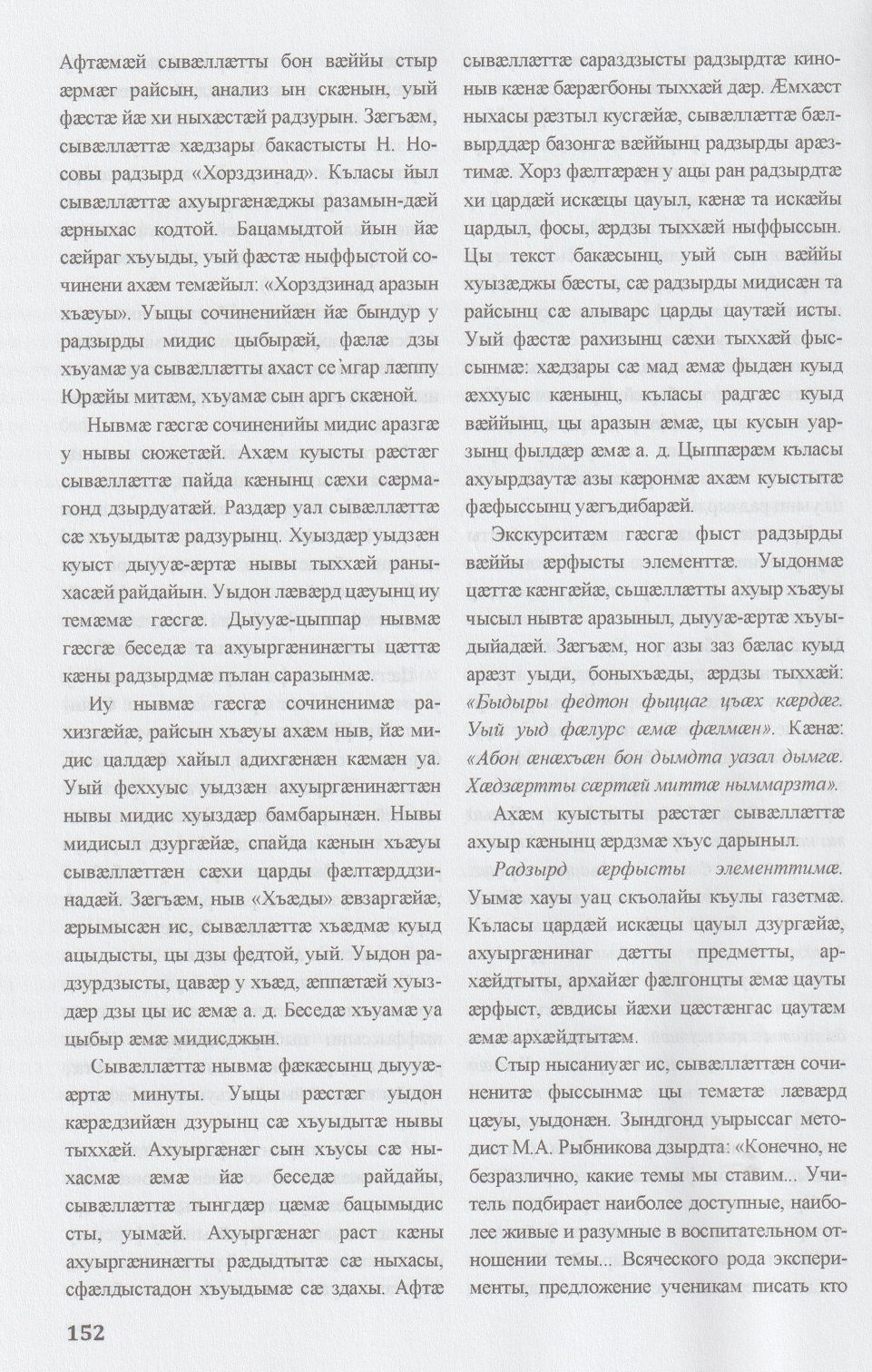 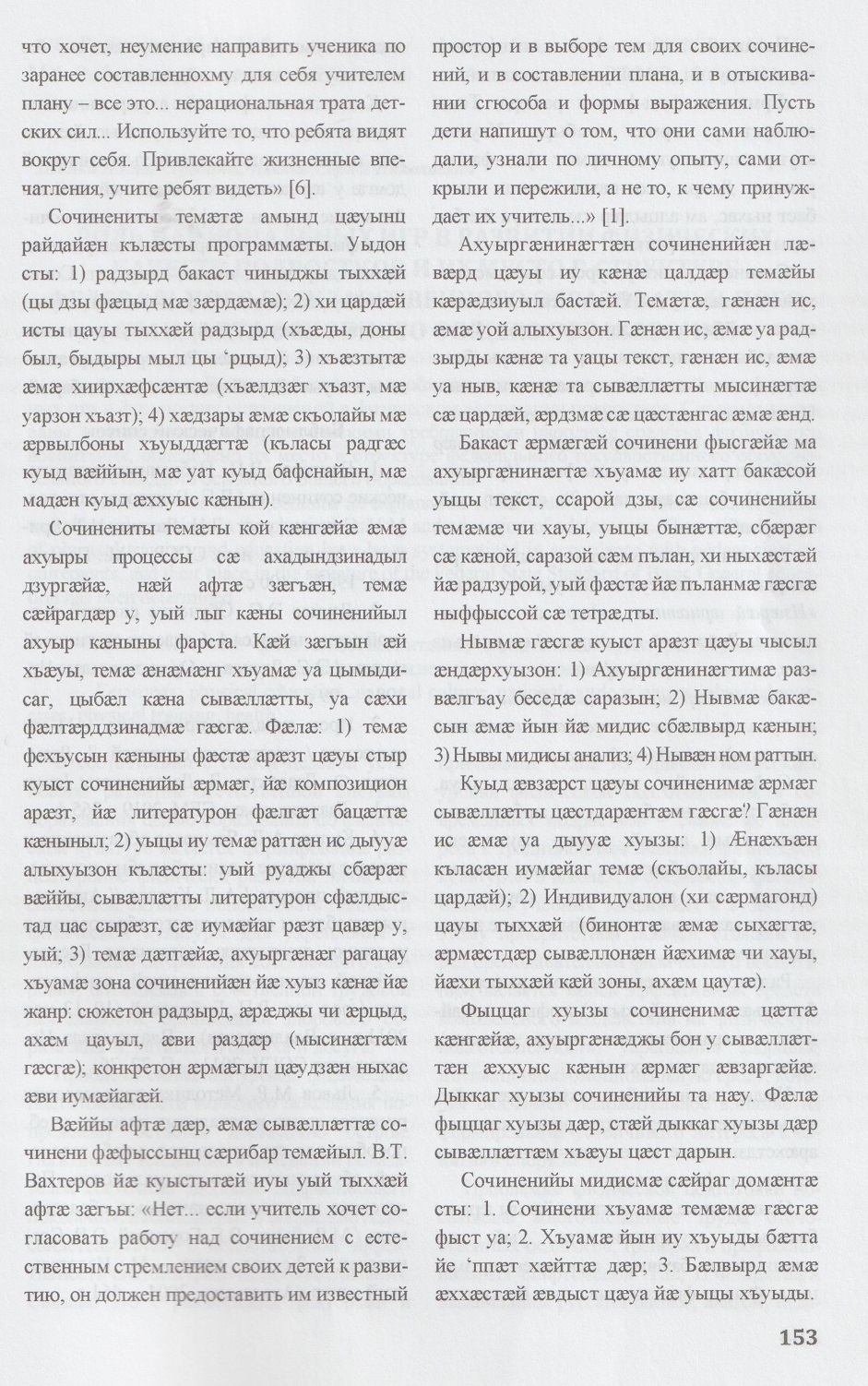 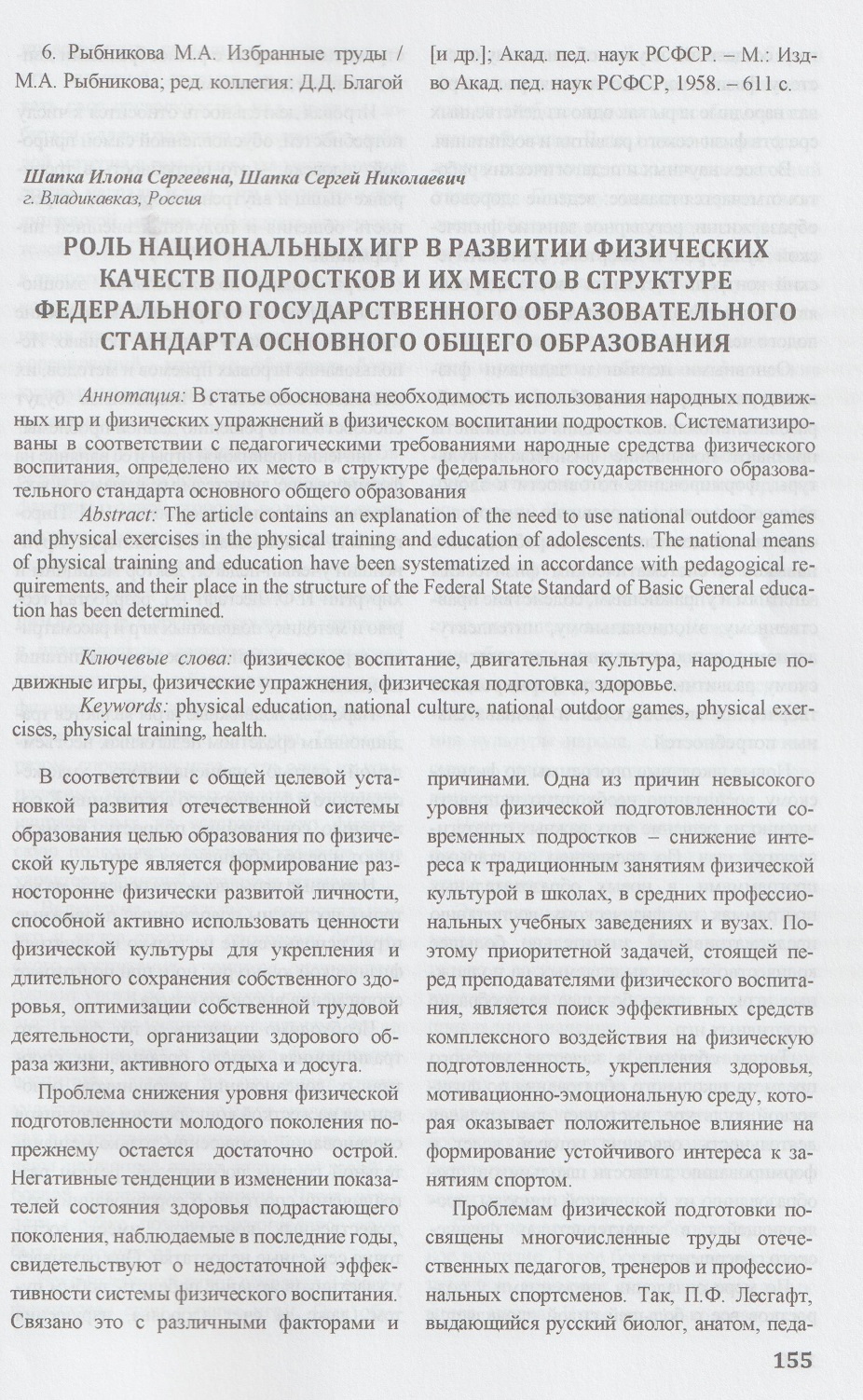 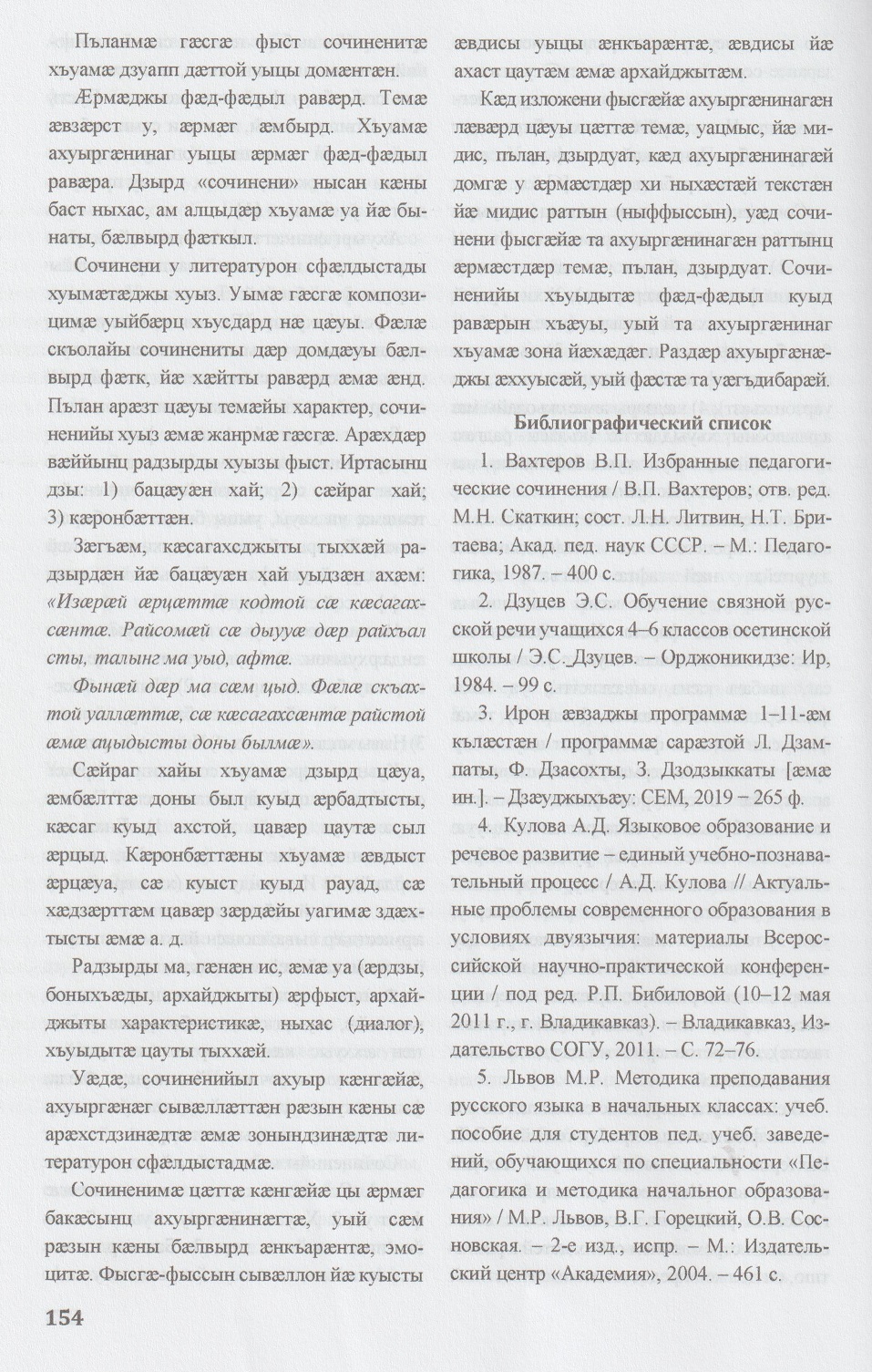 Повышение качества профессиональной деятельности
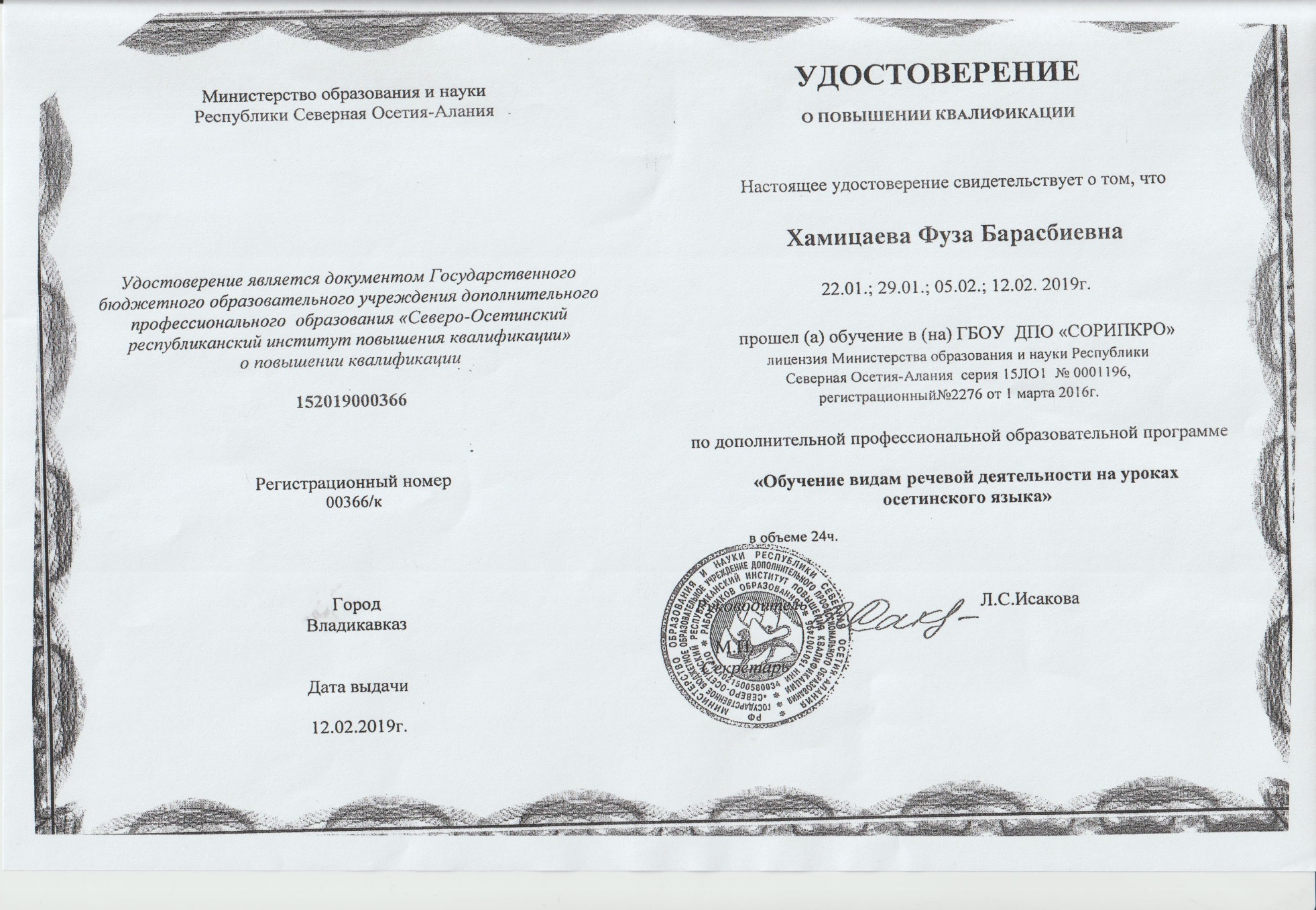 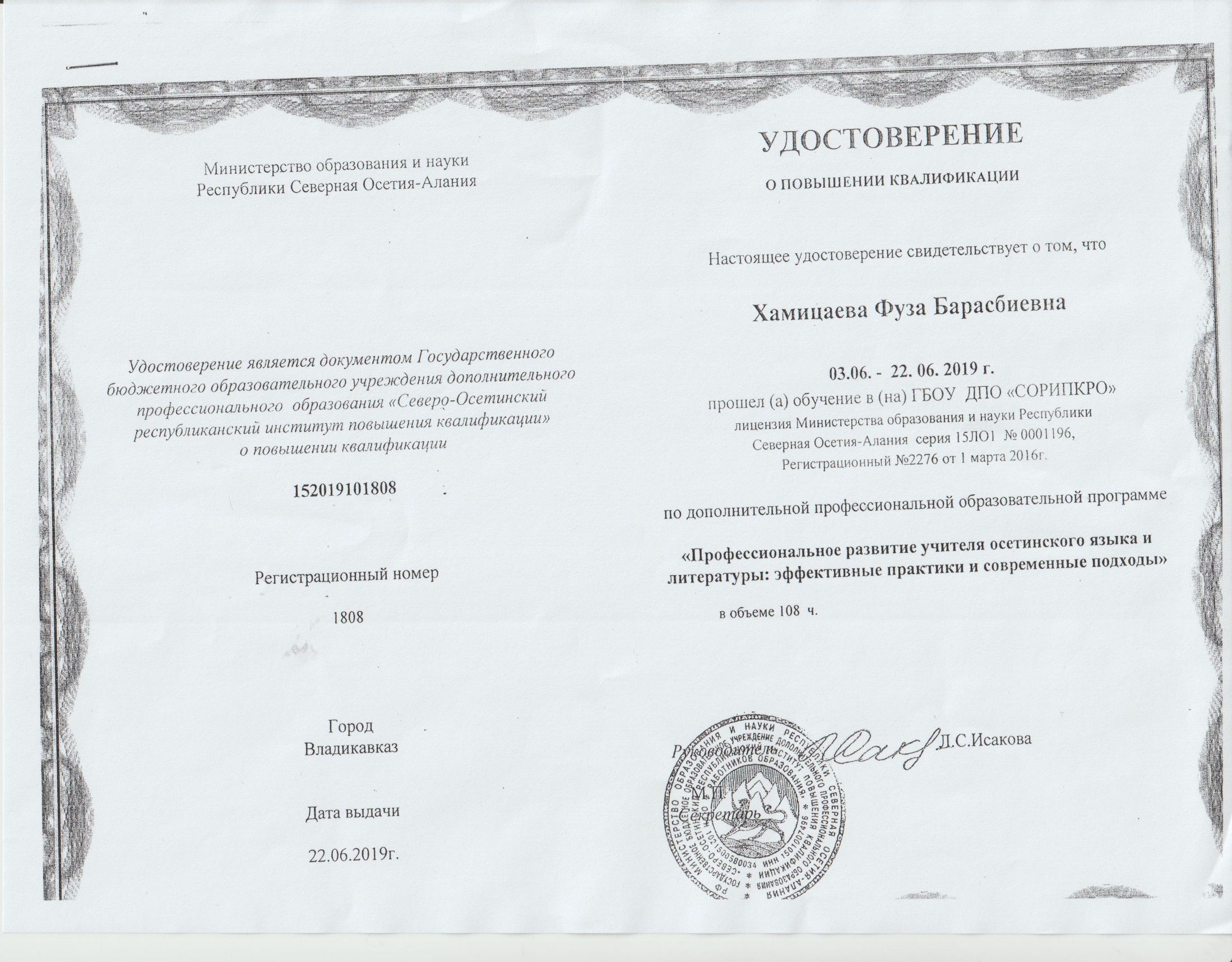 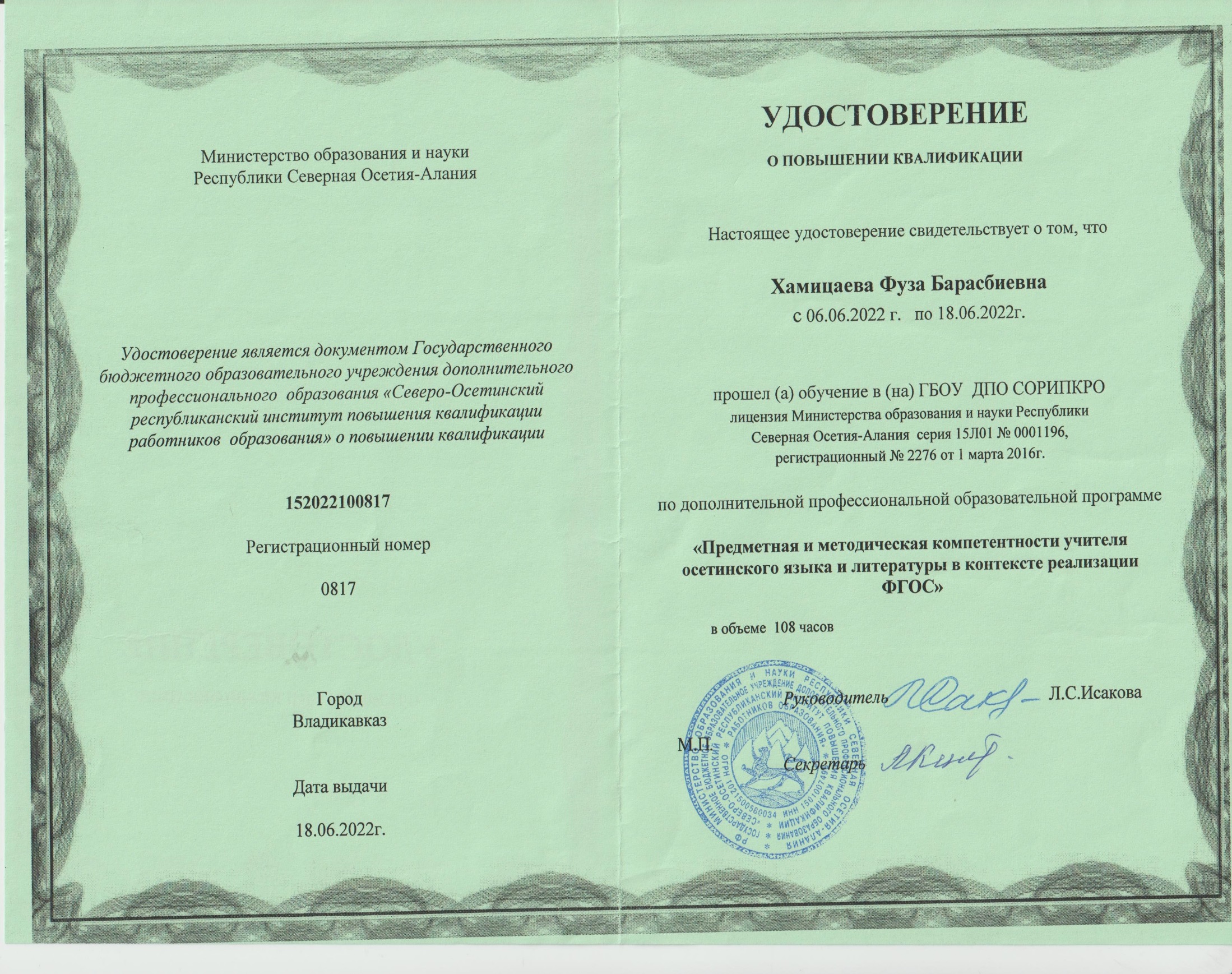 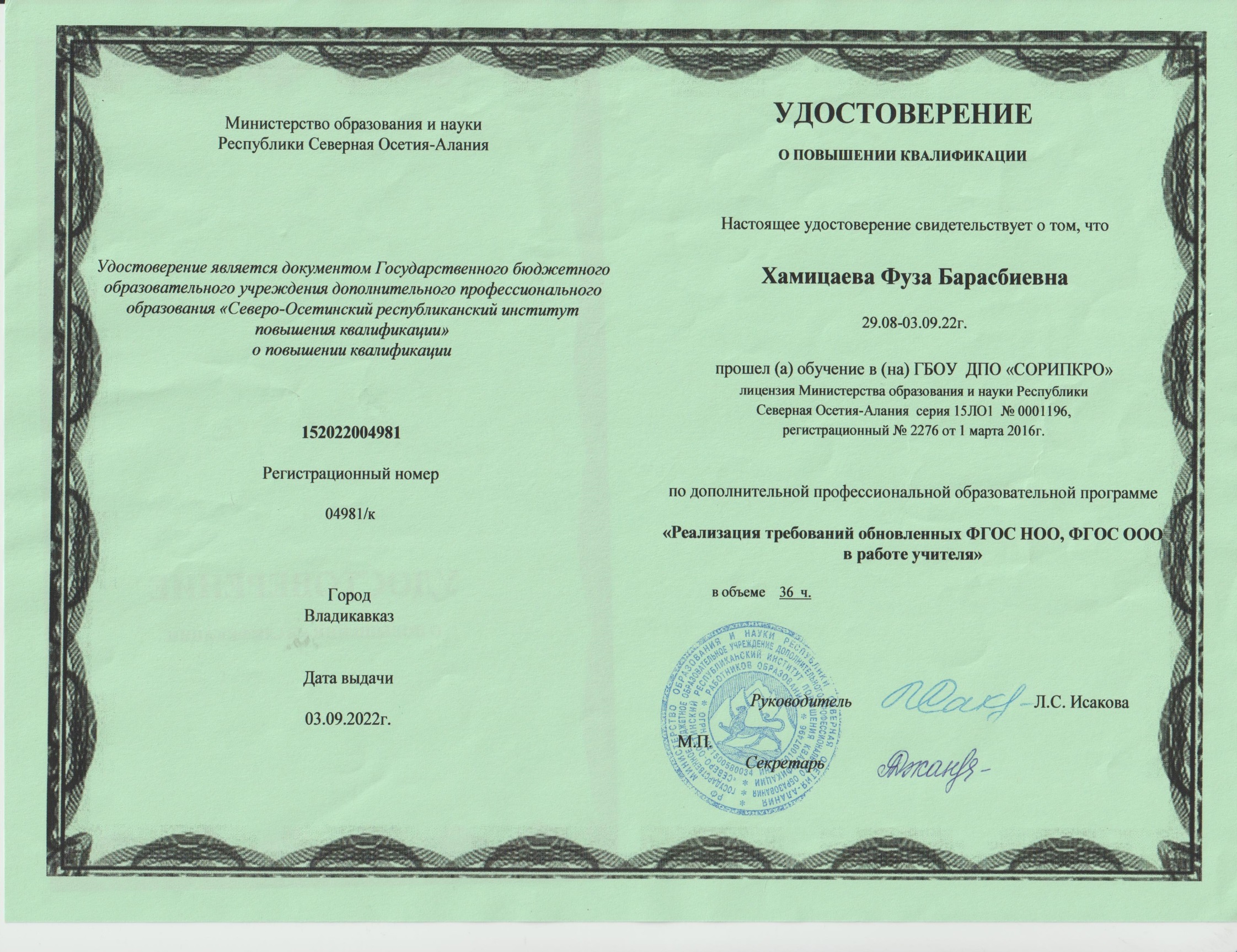 Объем учебной нагрузки
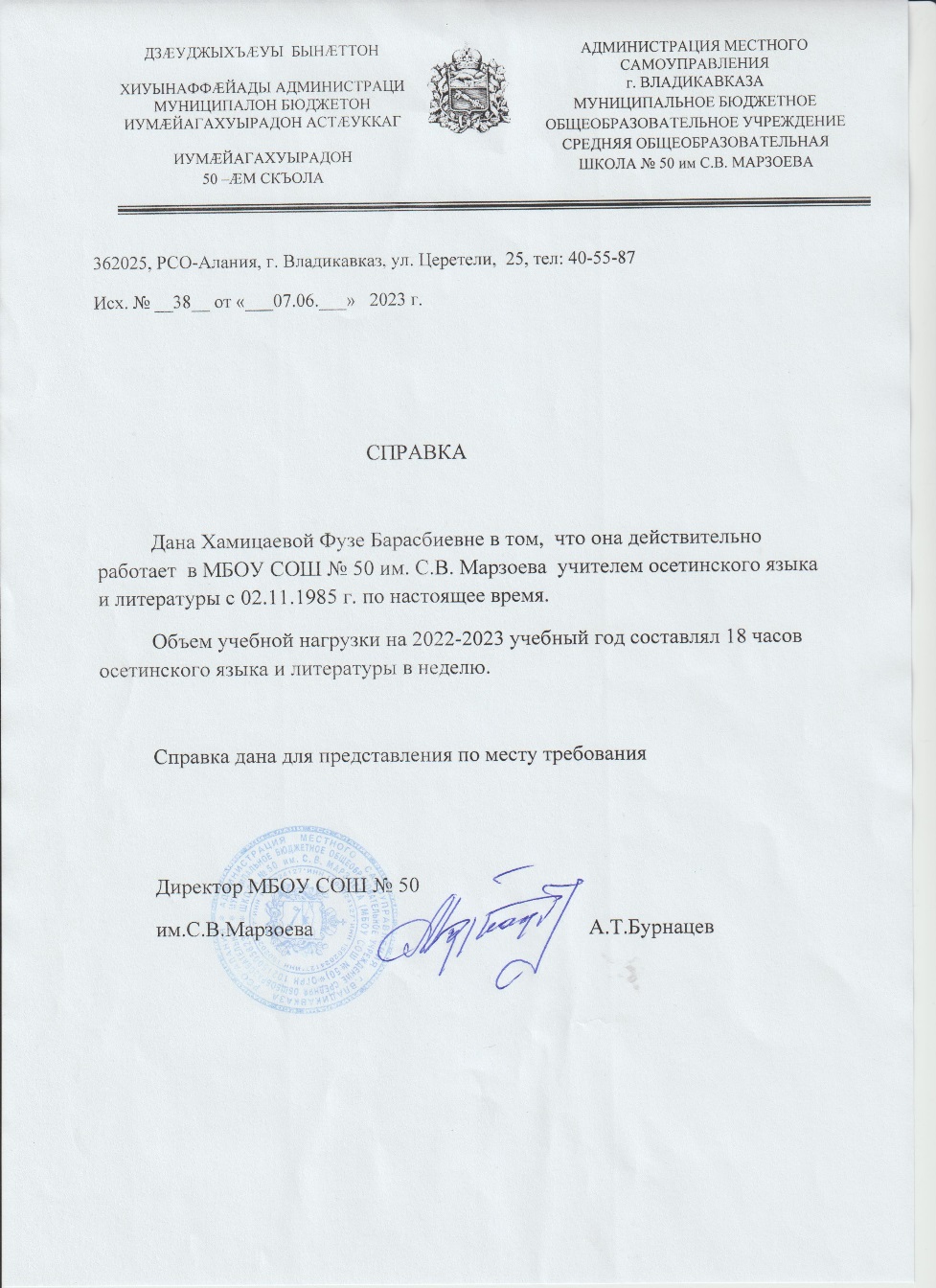 Достижения обучающихся в ВОШ
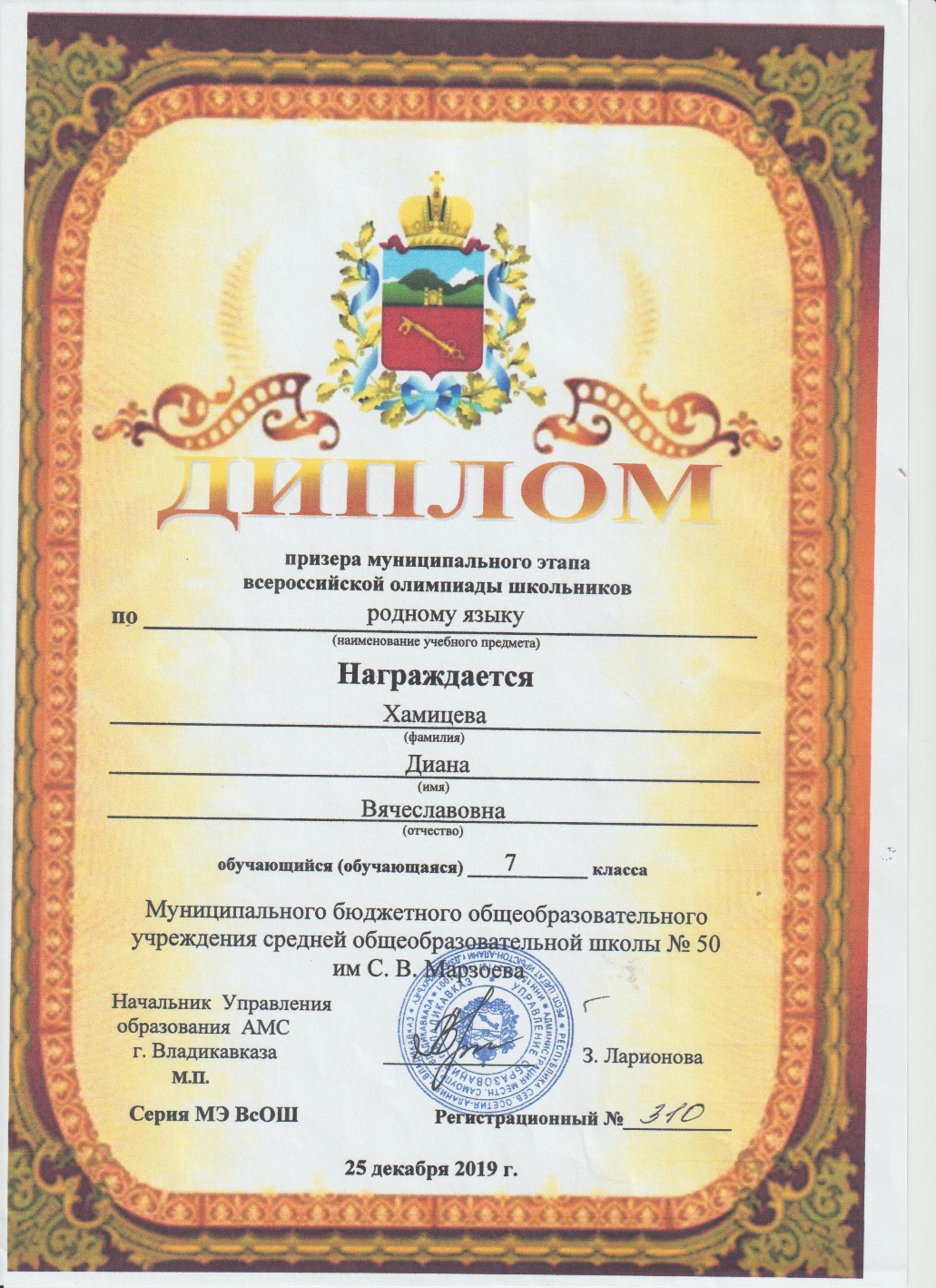 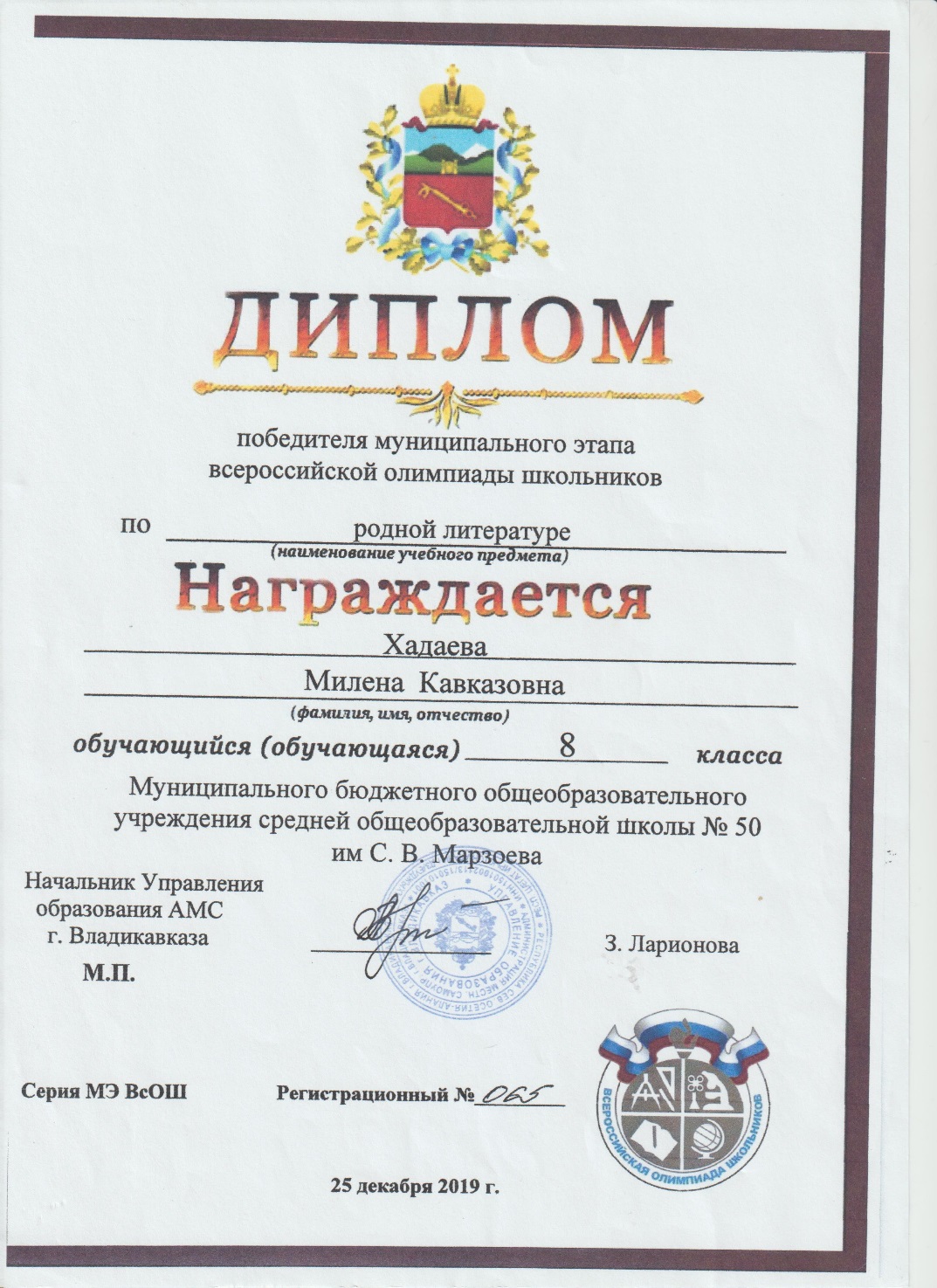 Достижения обучающихся 
во внеурочной деятельности
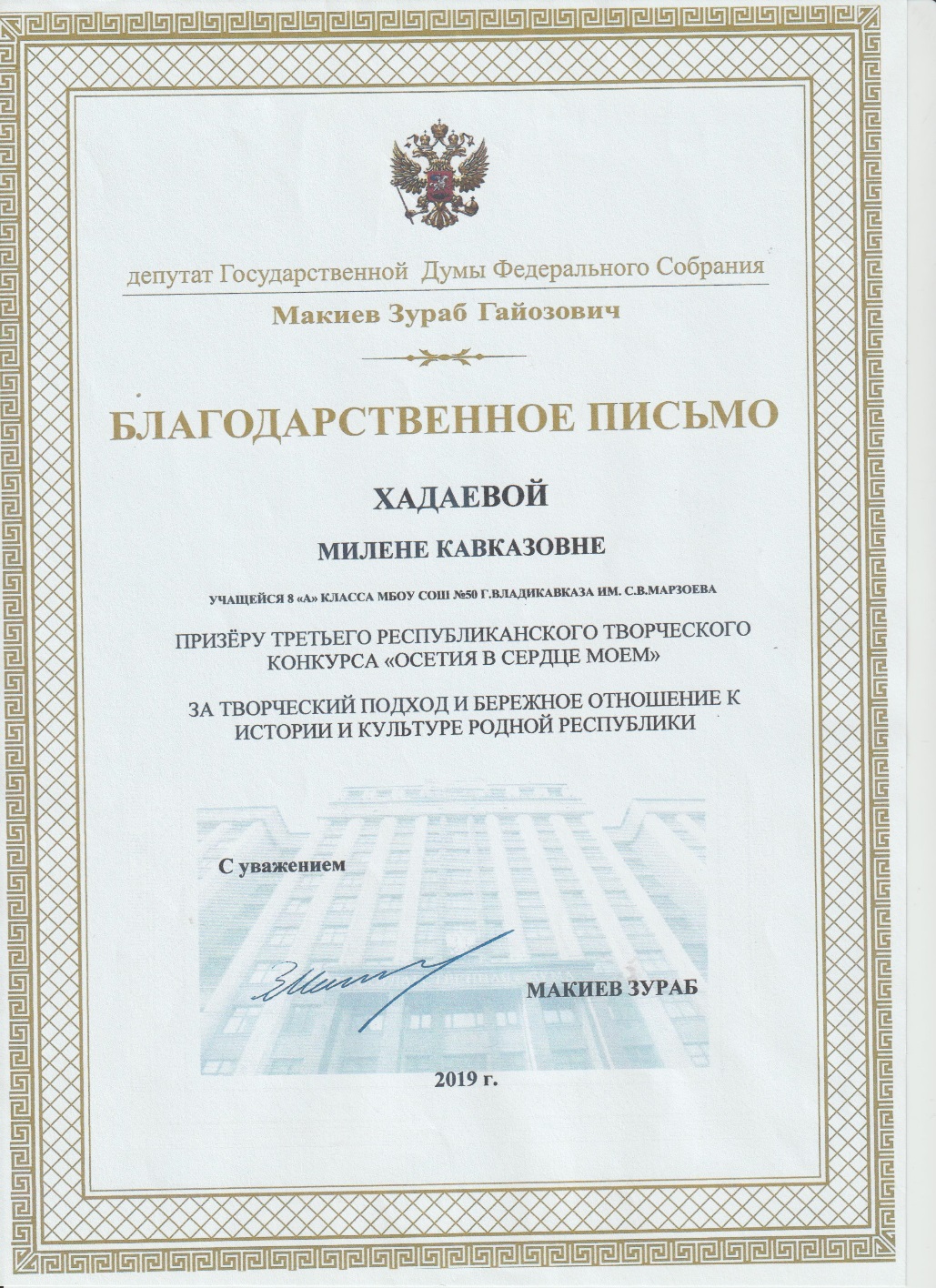 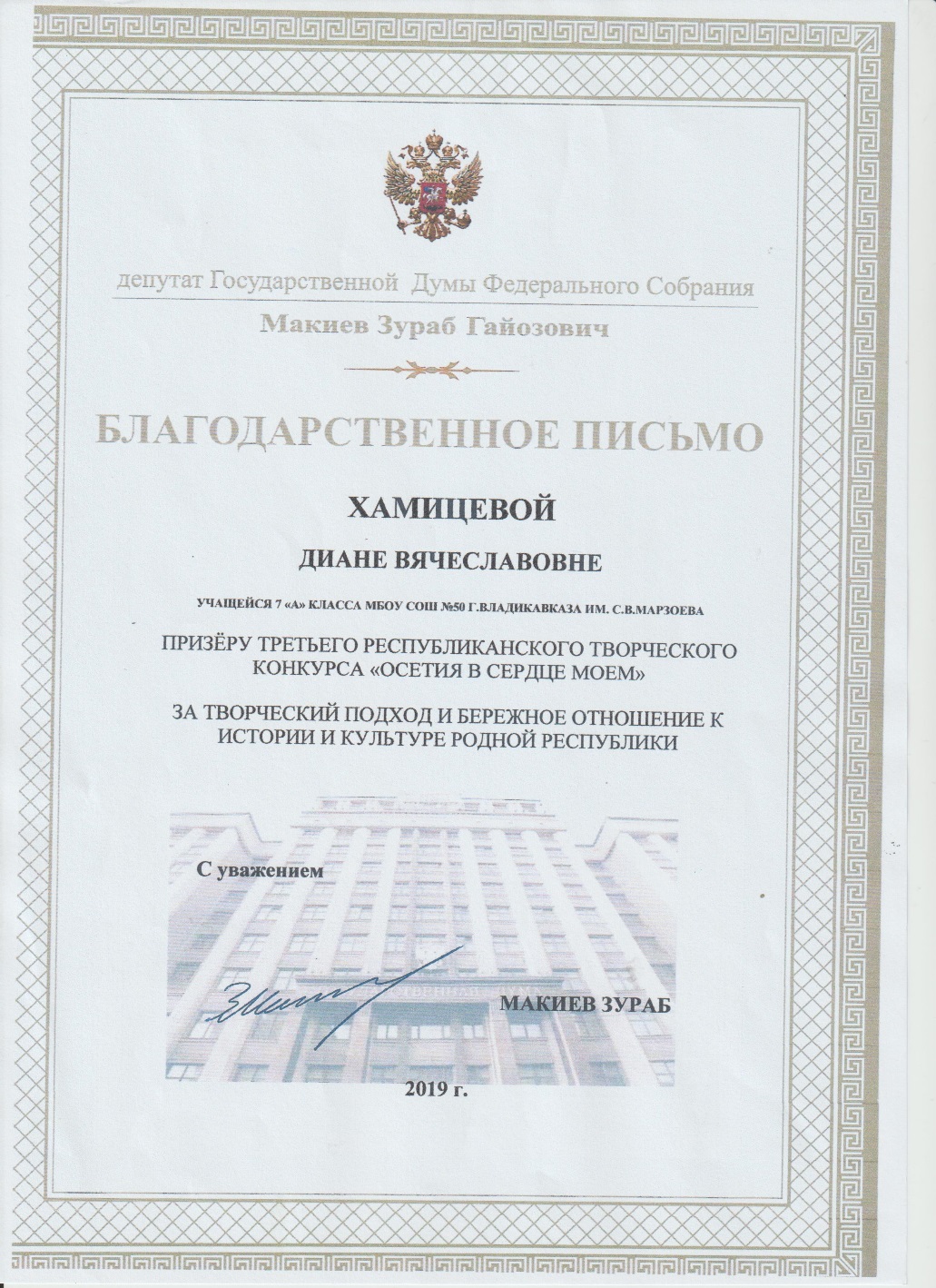 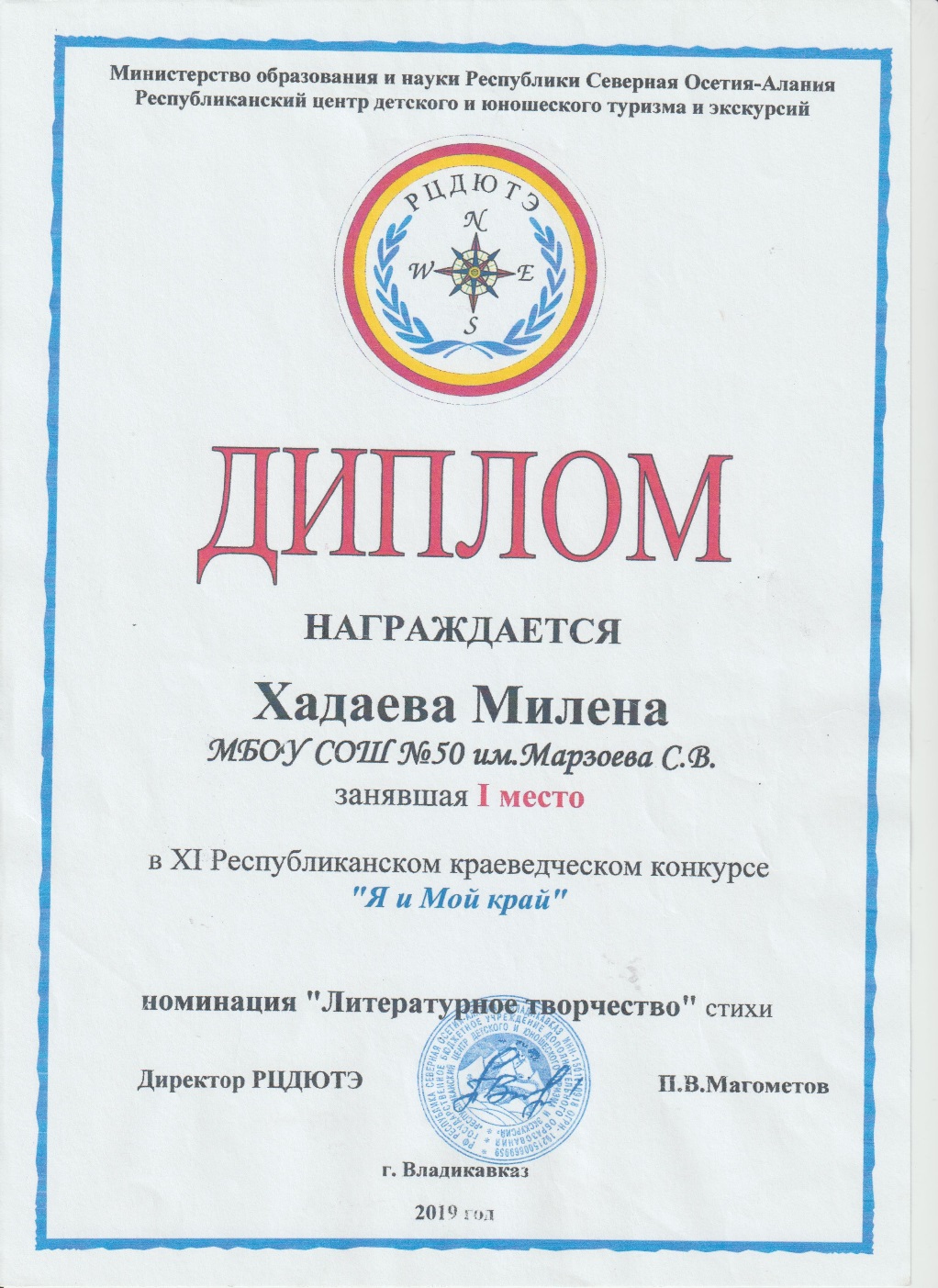 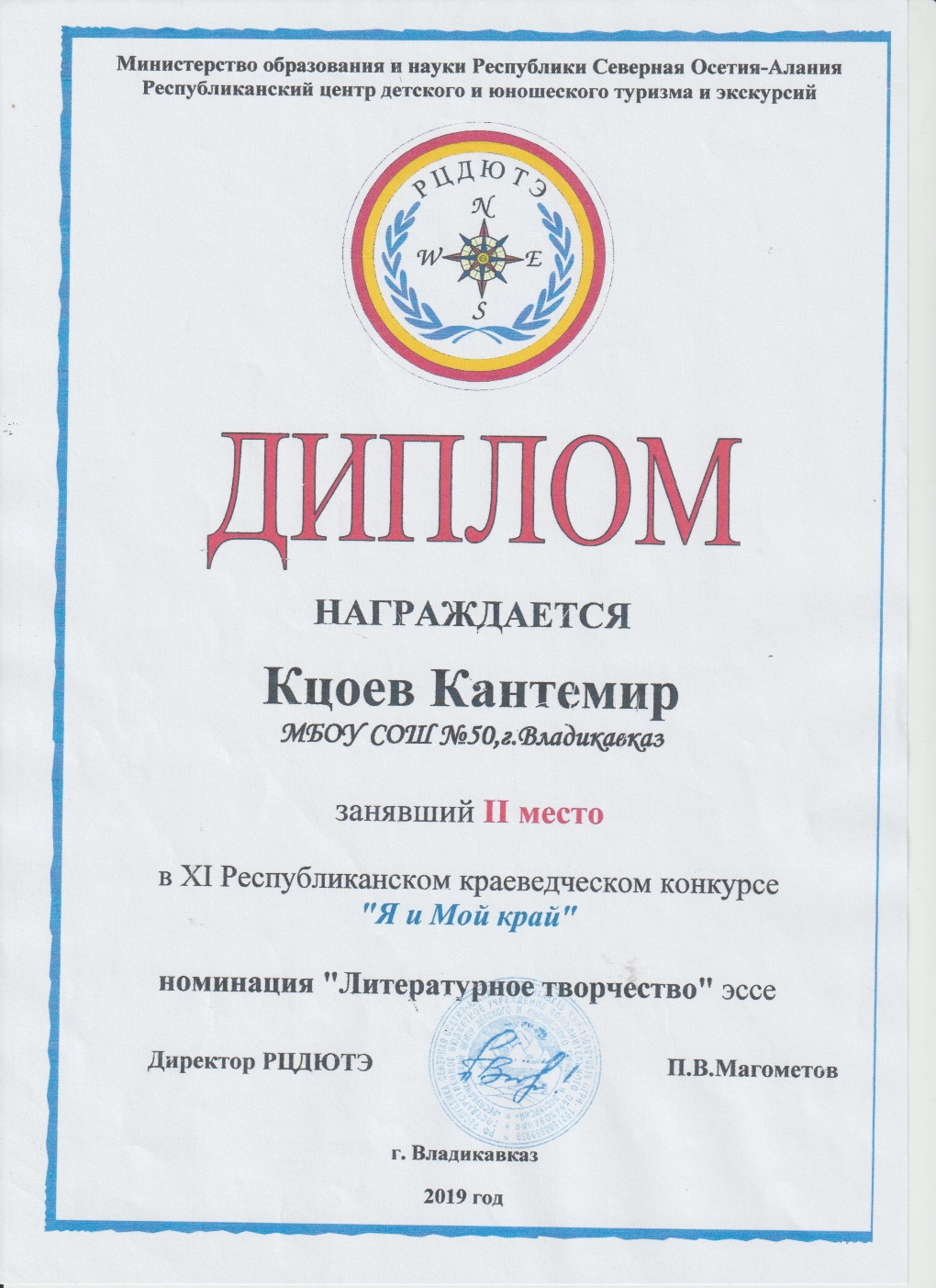 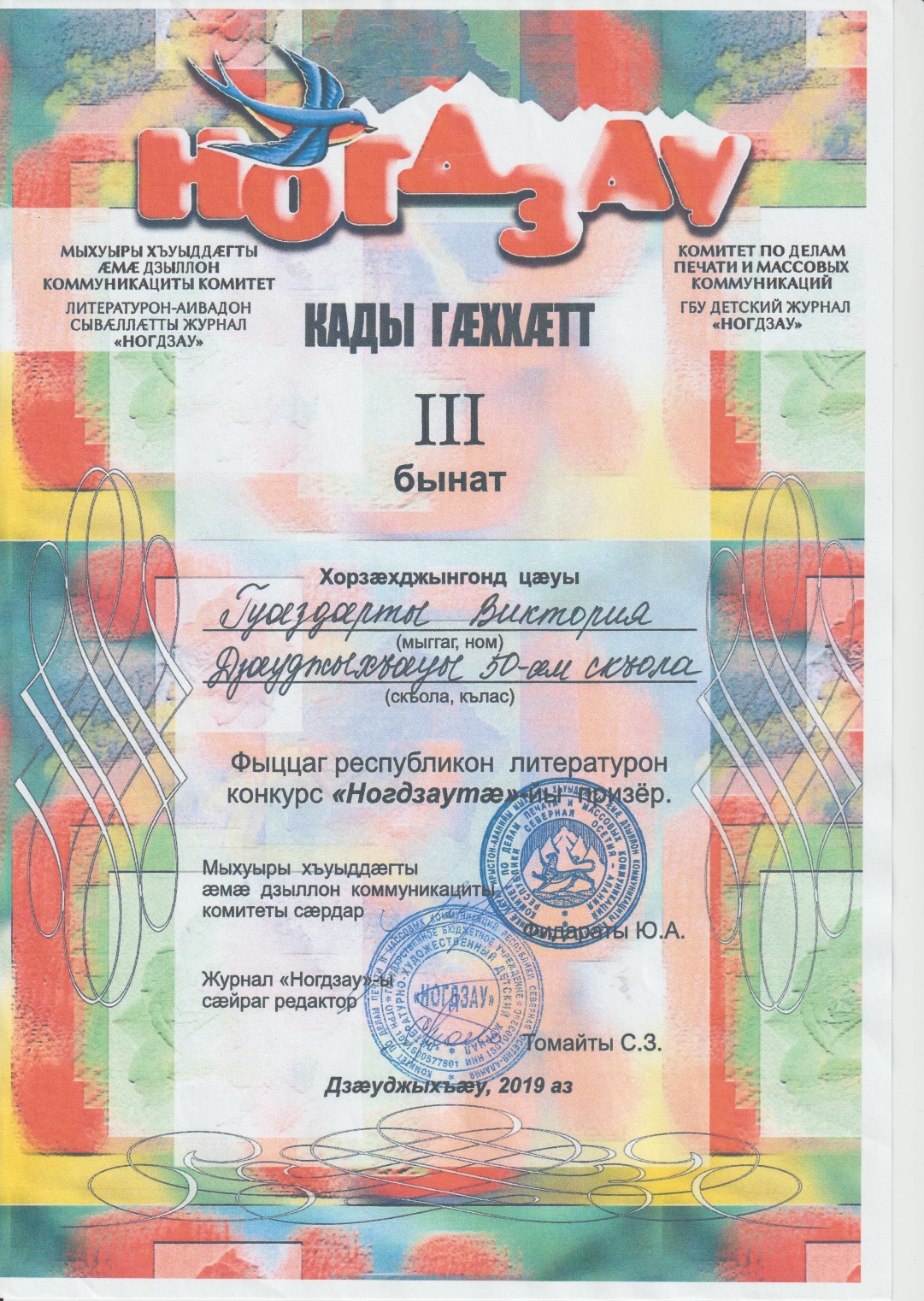 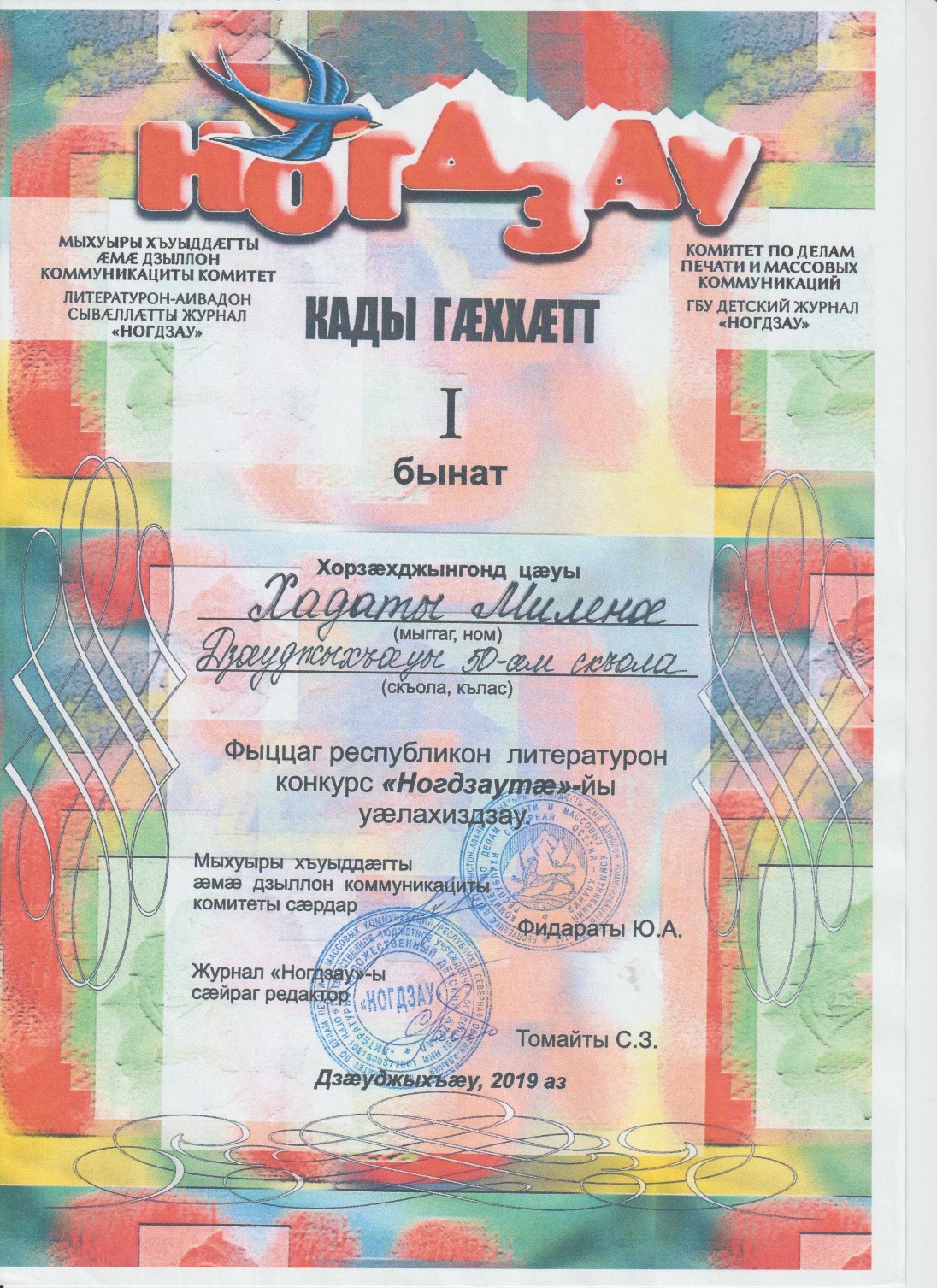 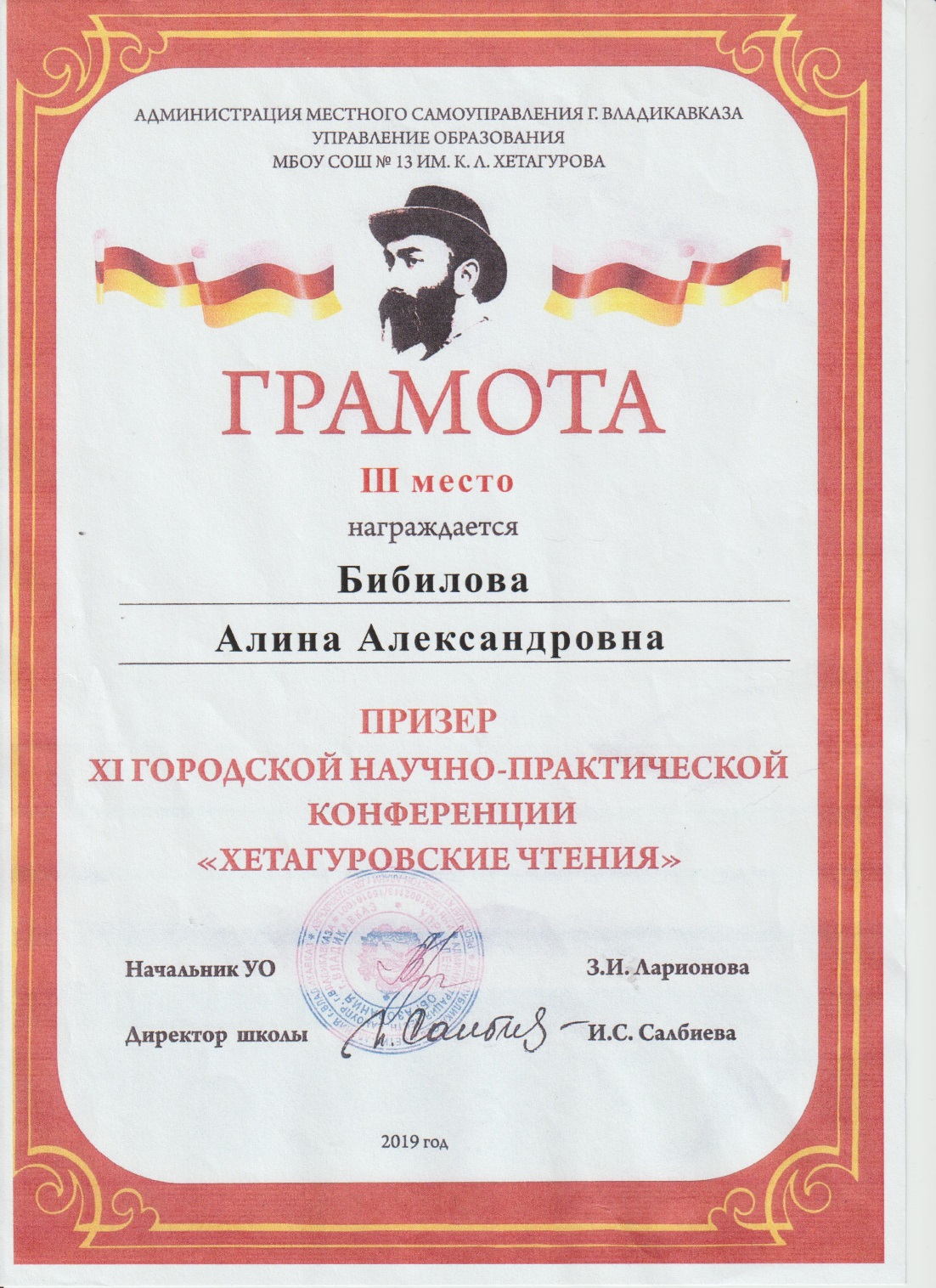 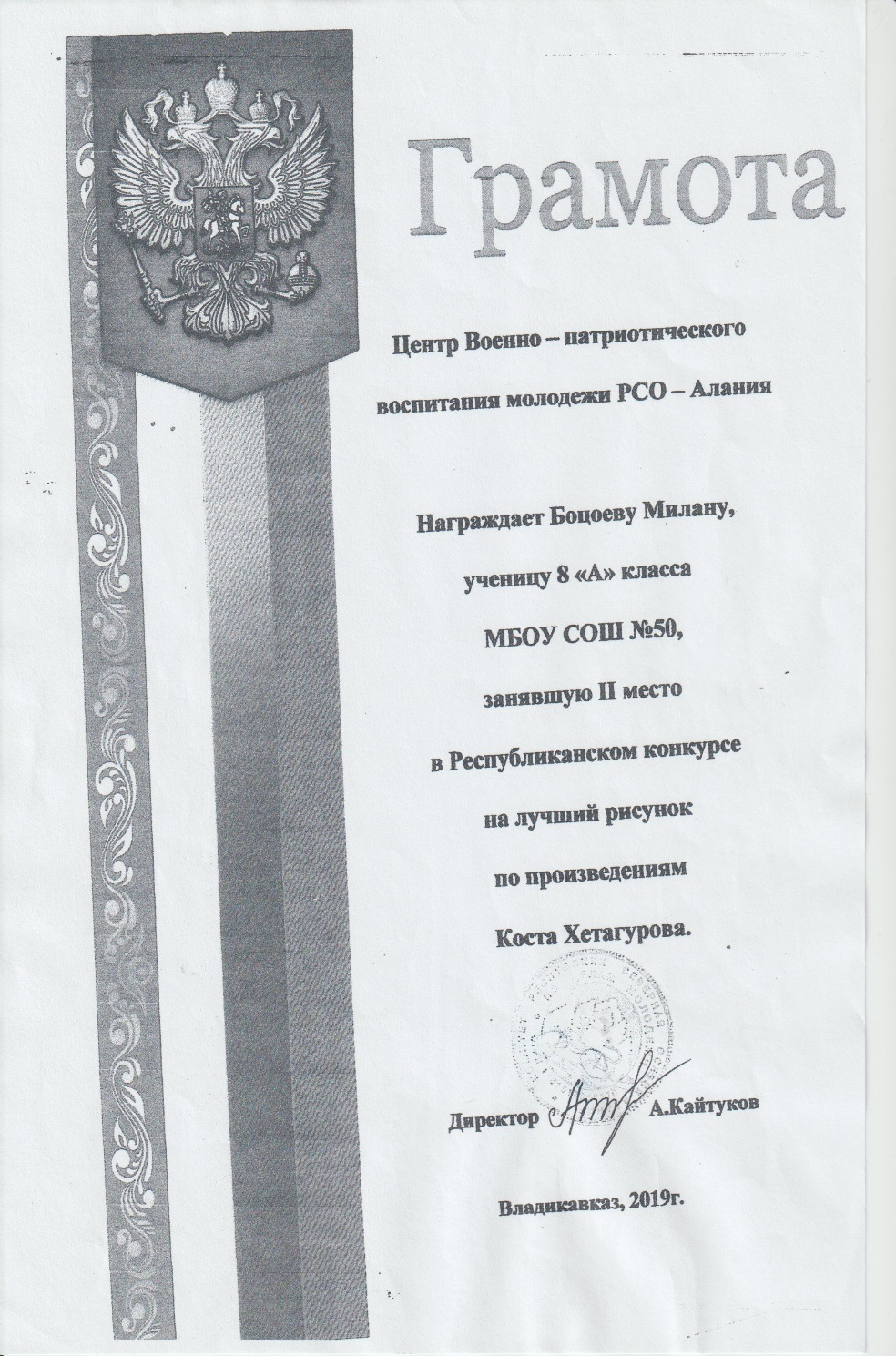 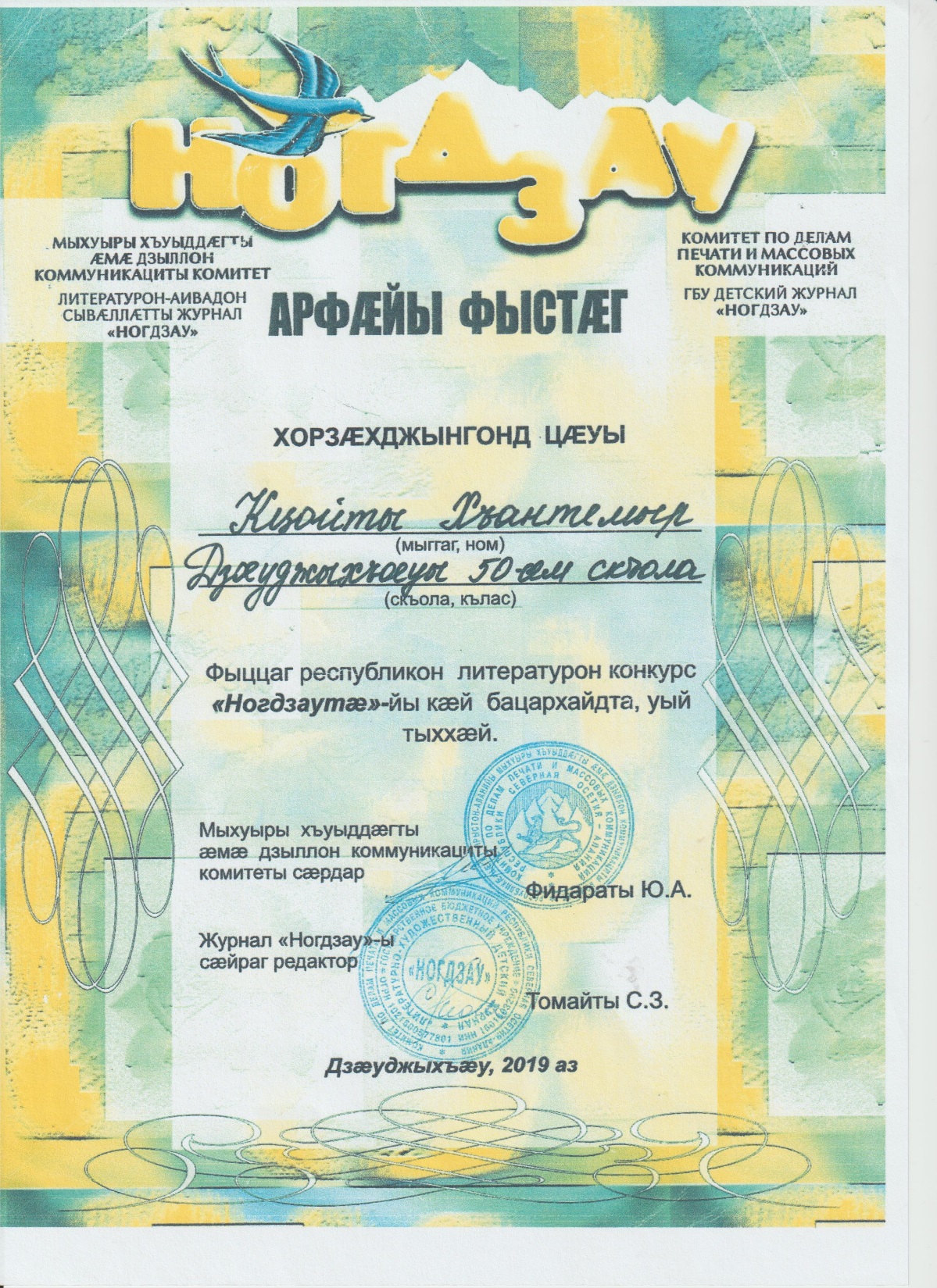 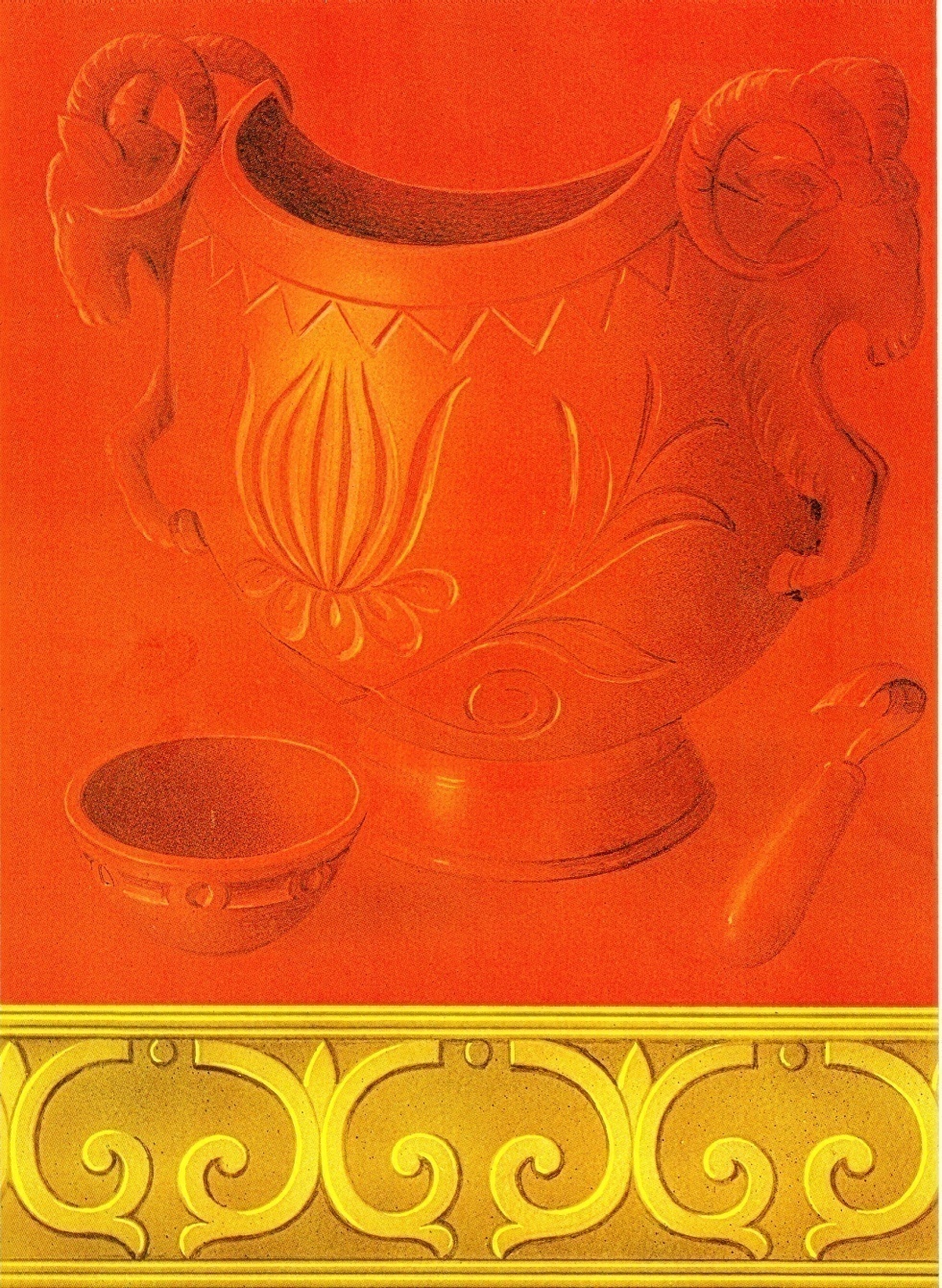 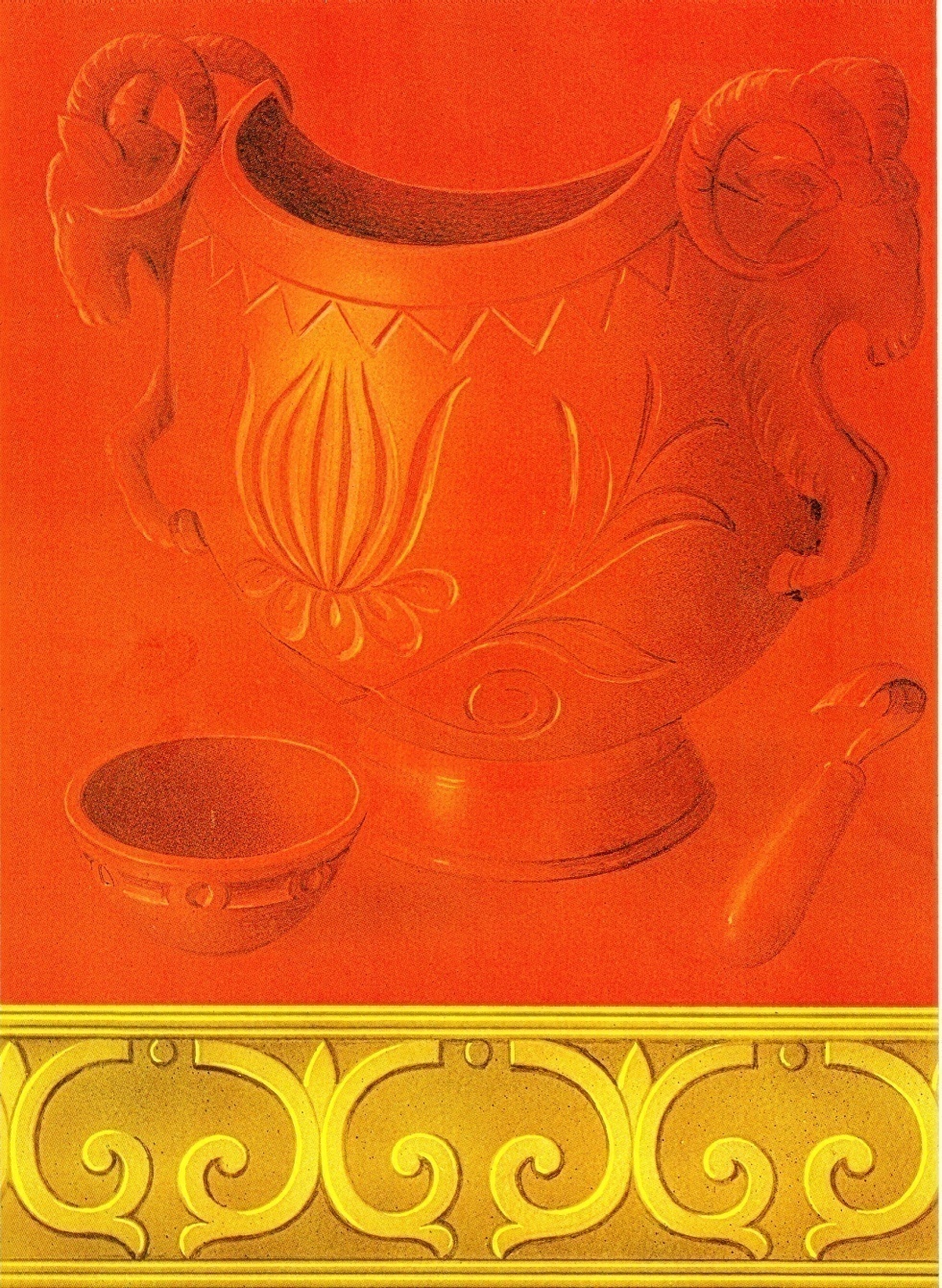 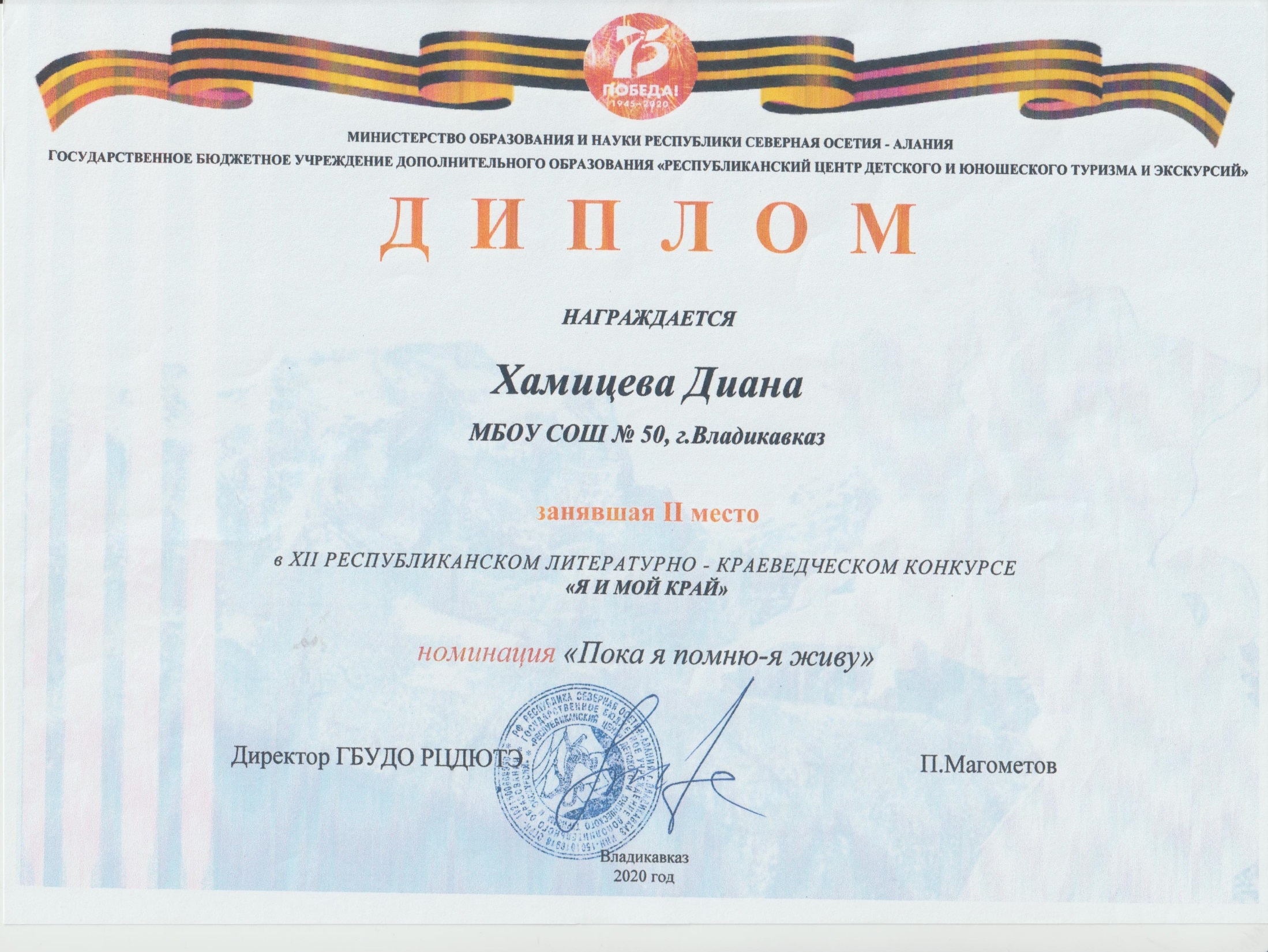 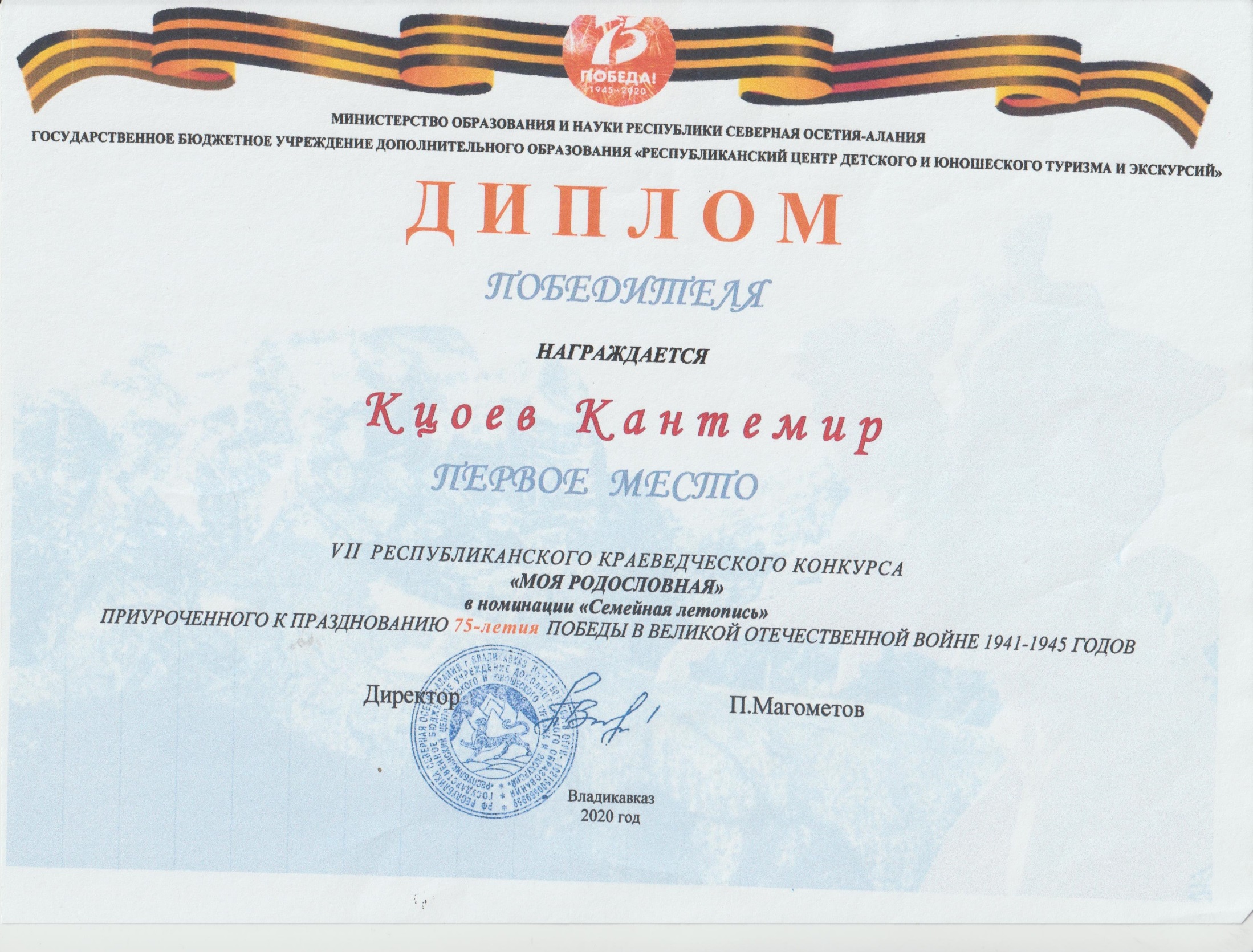 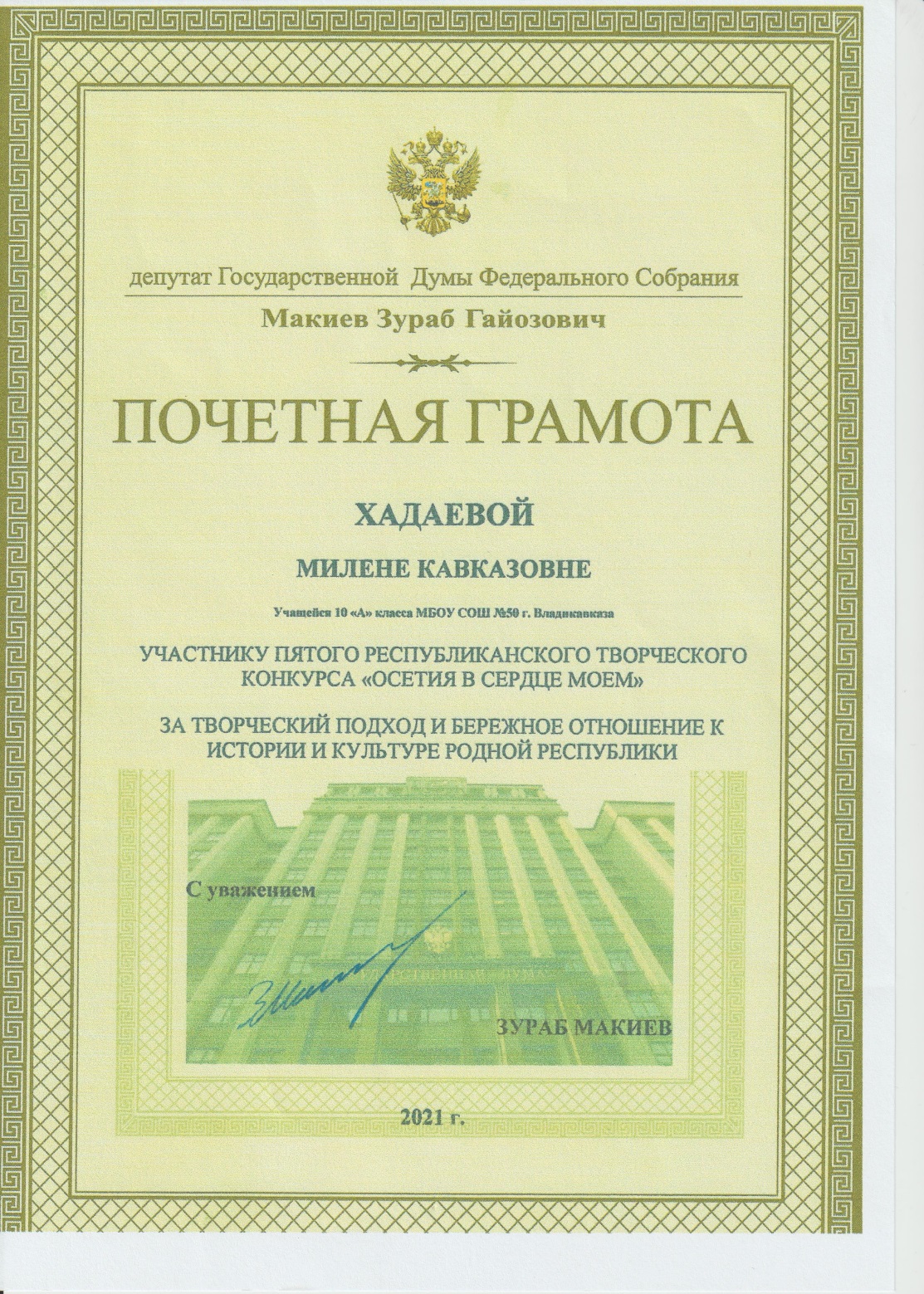 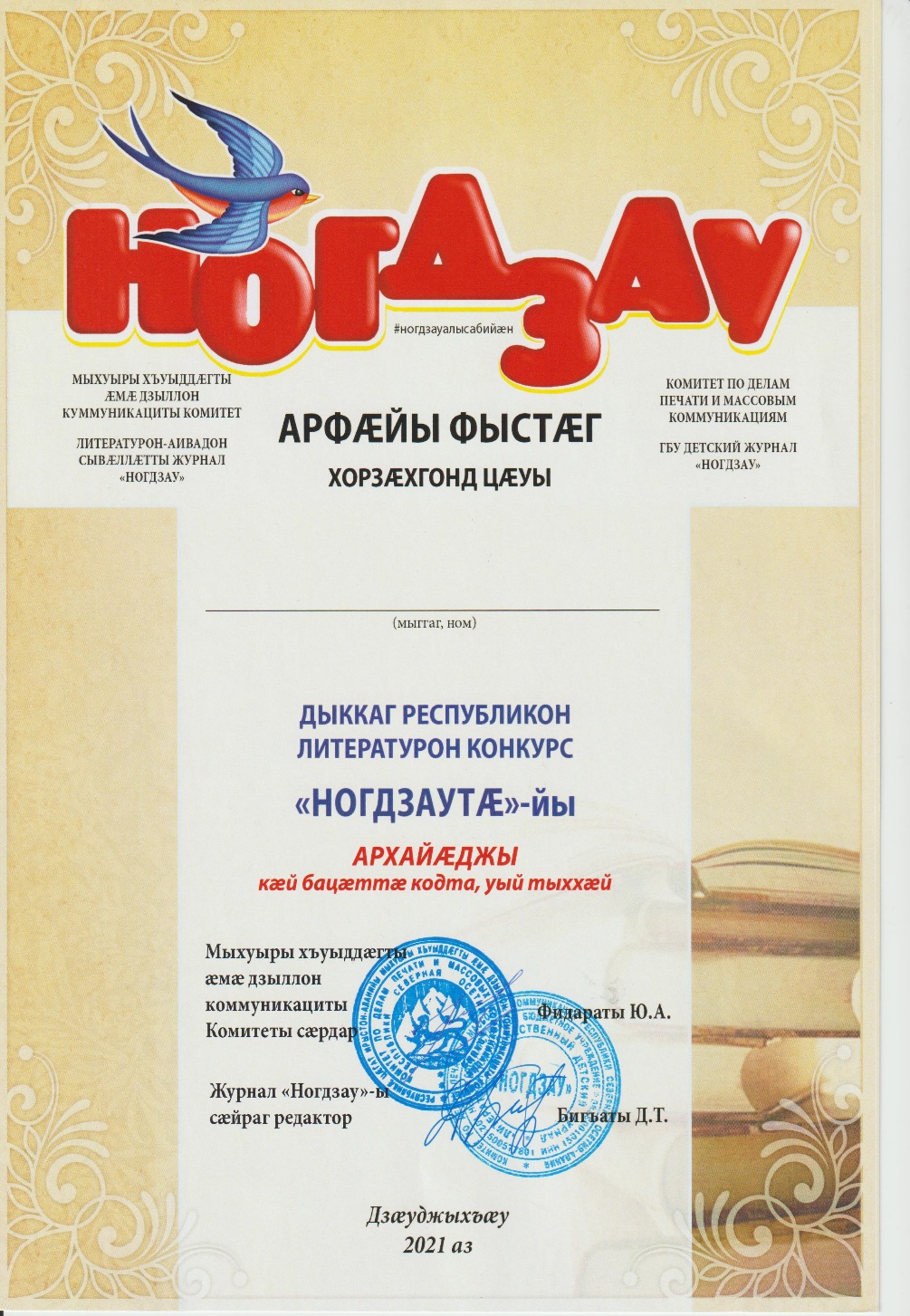 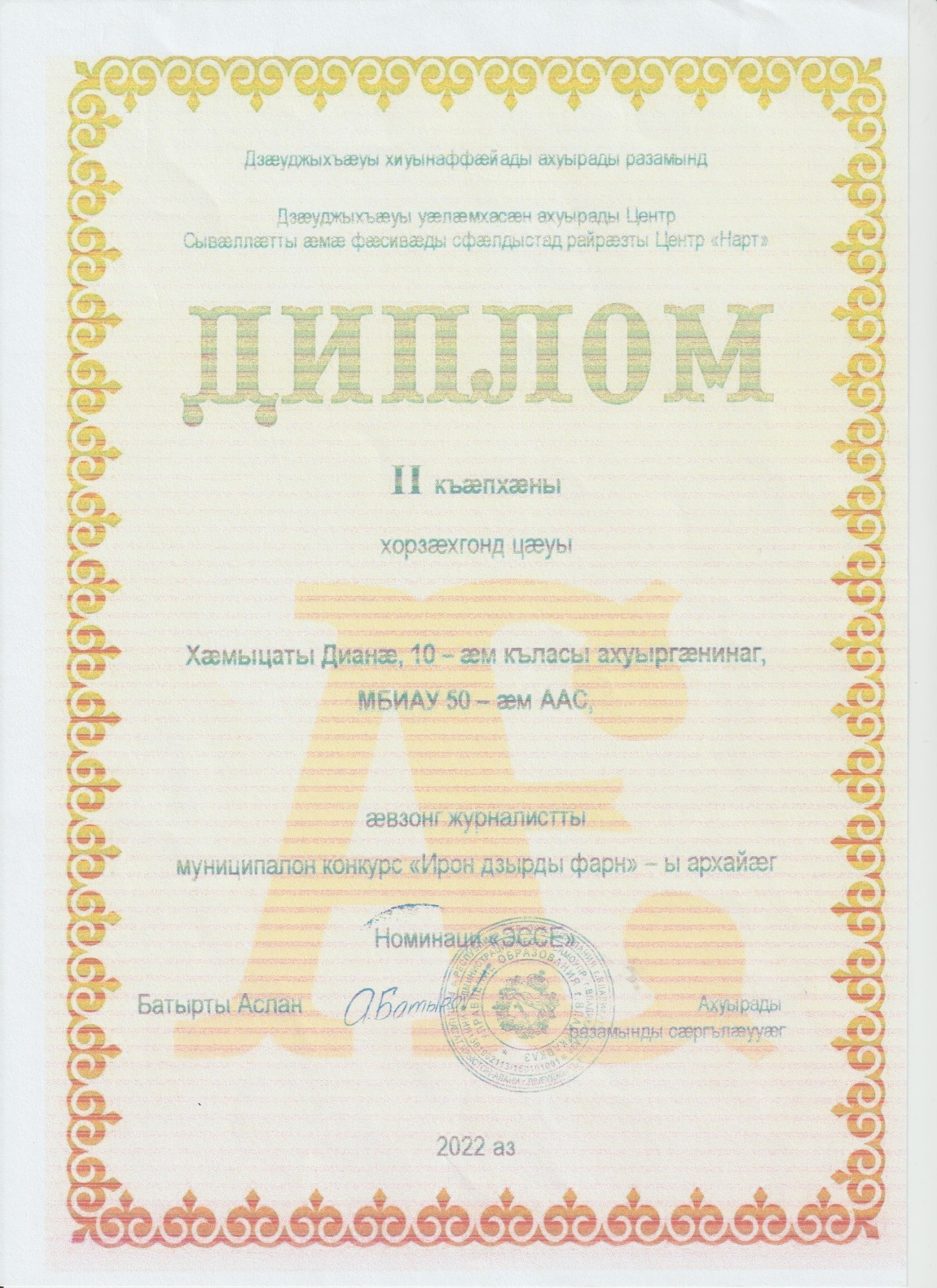 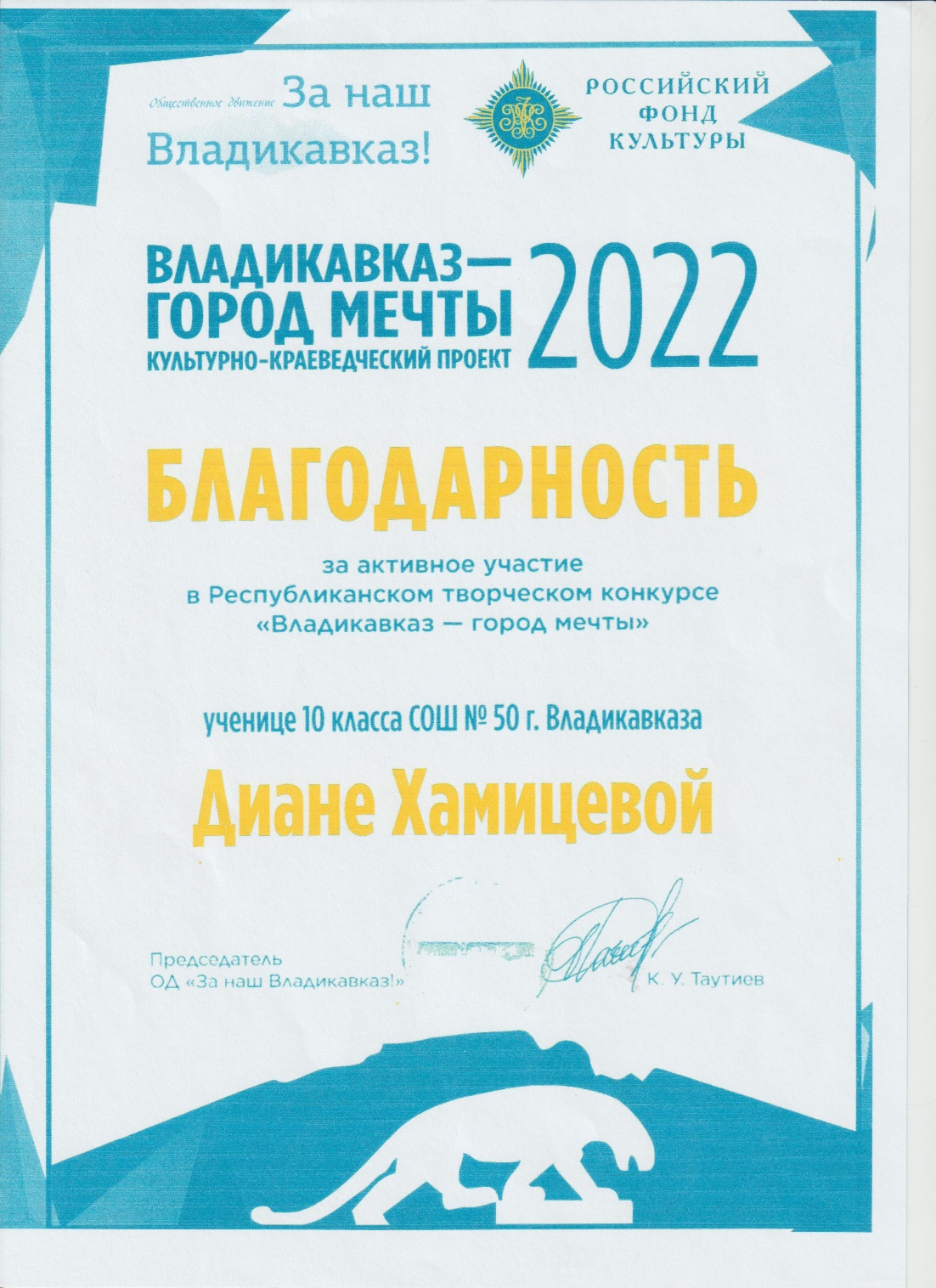 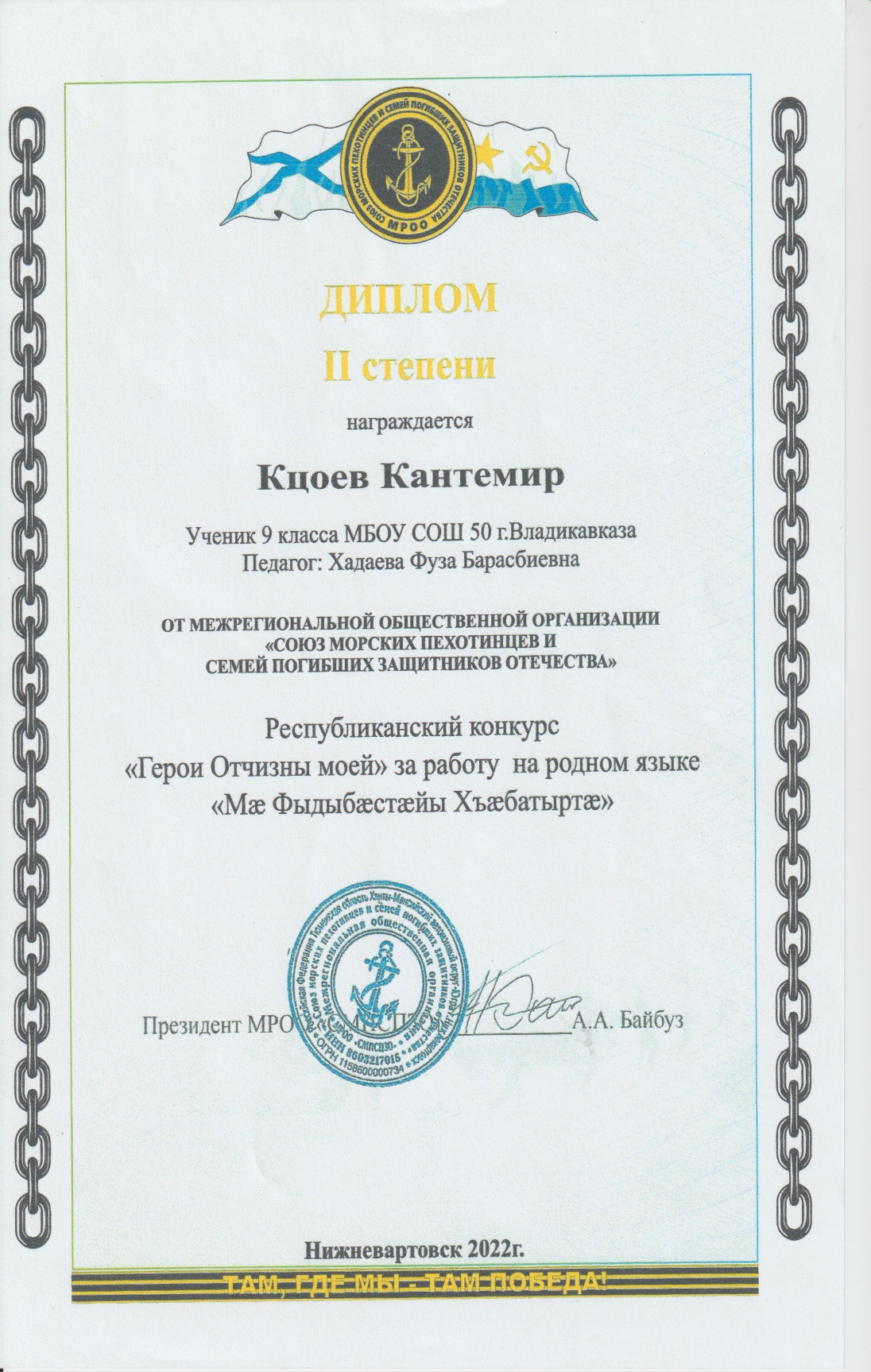 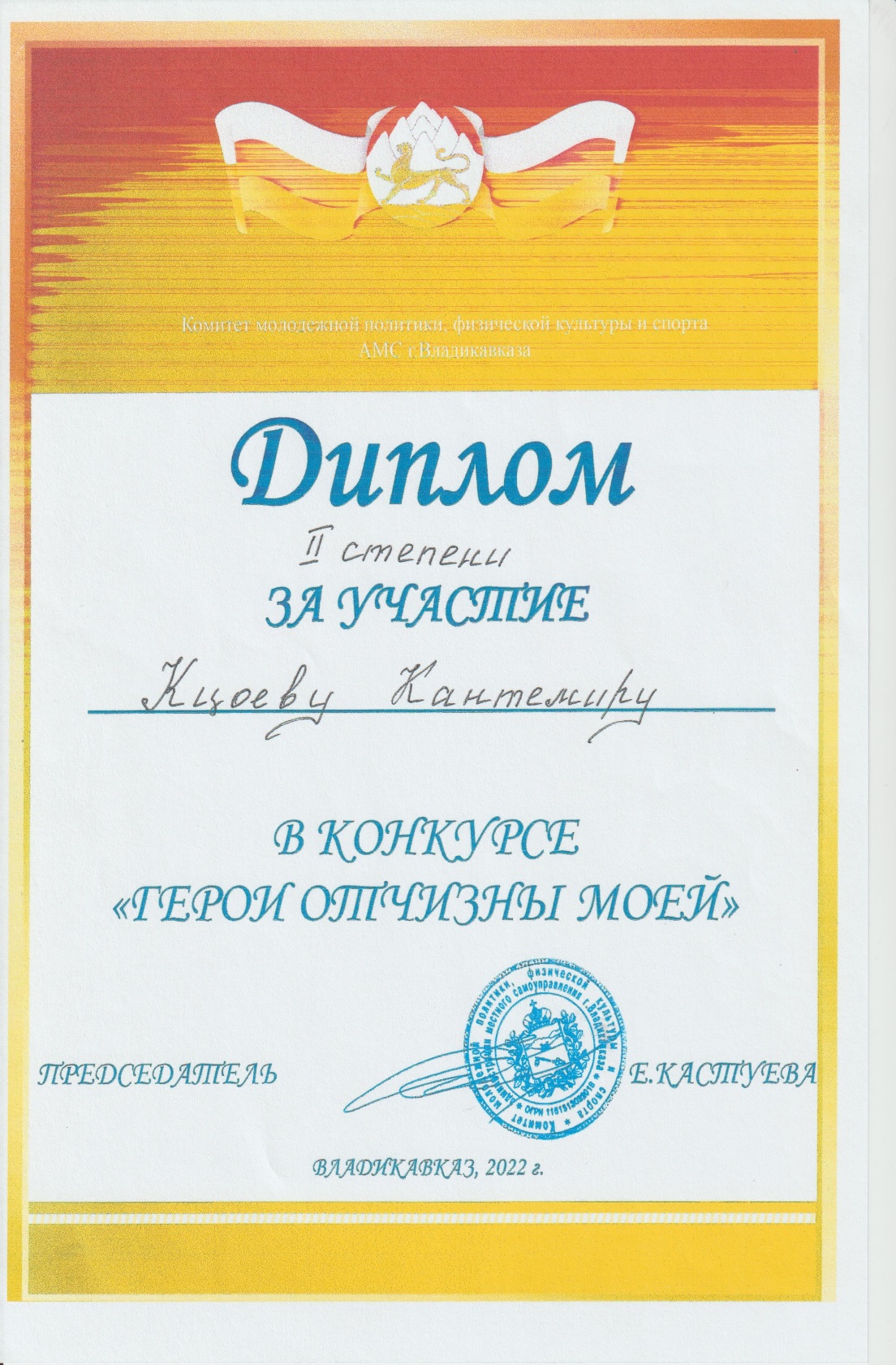 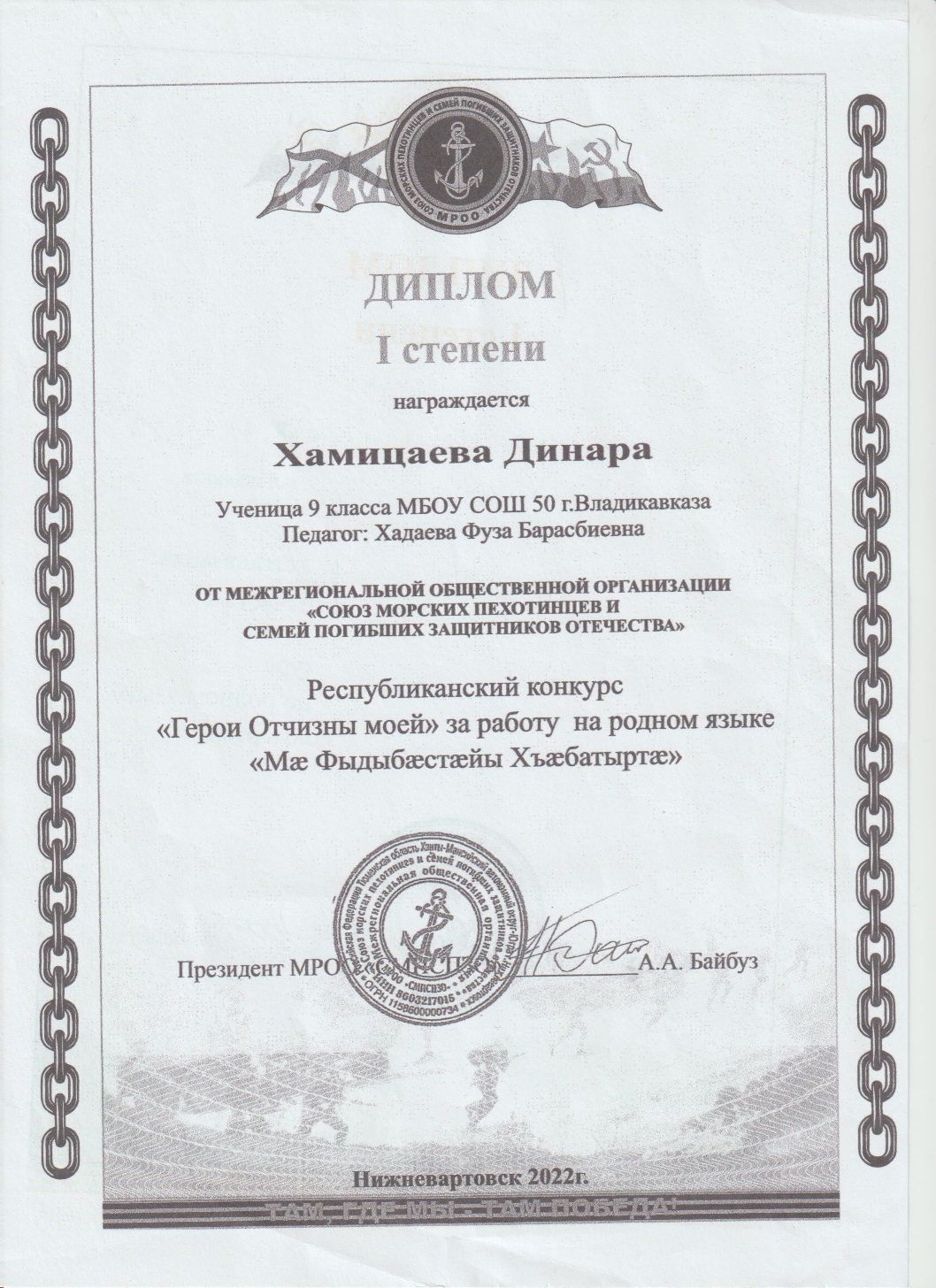 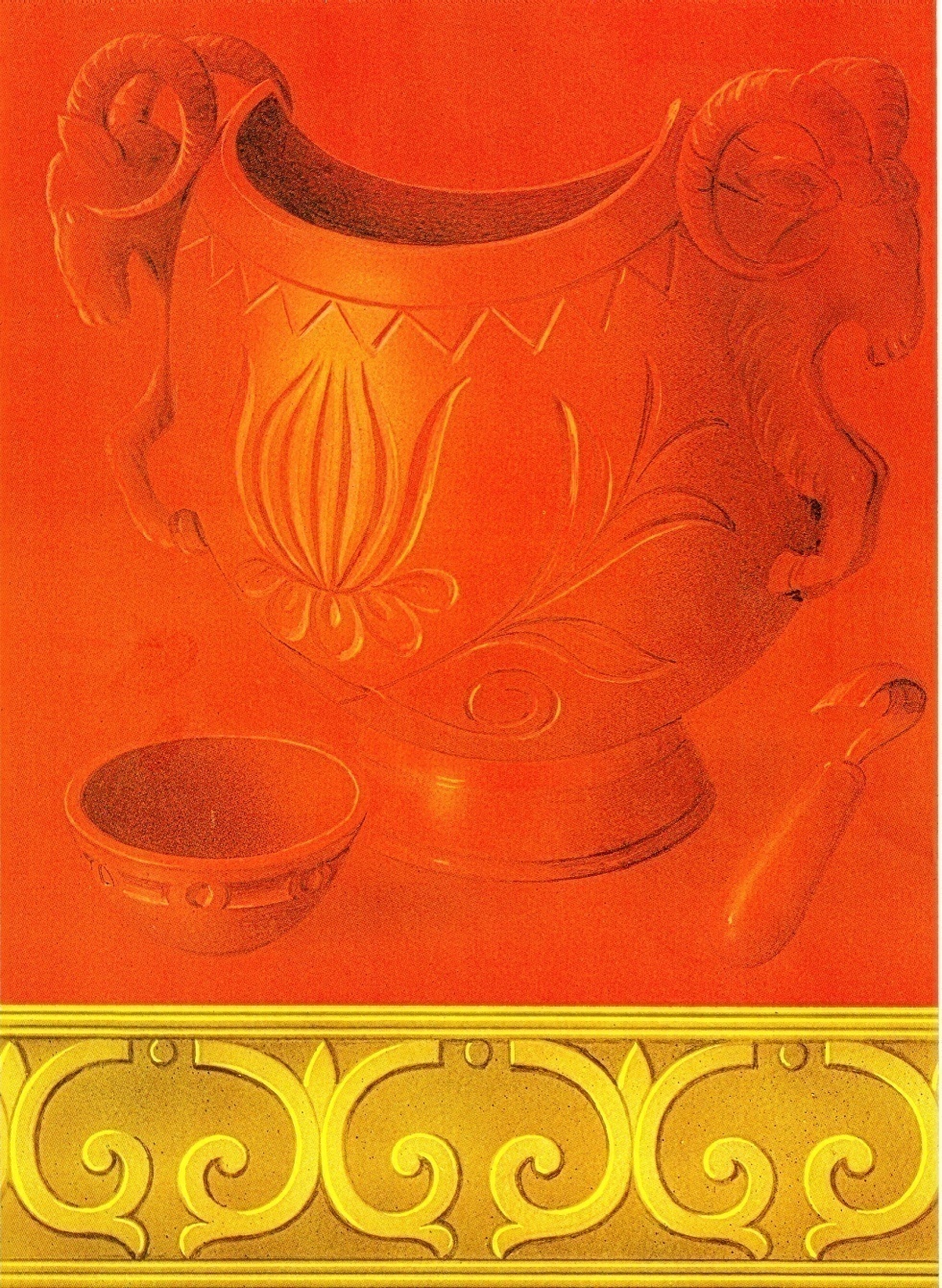 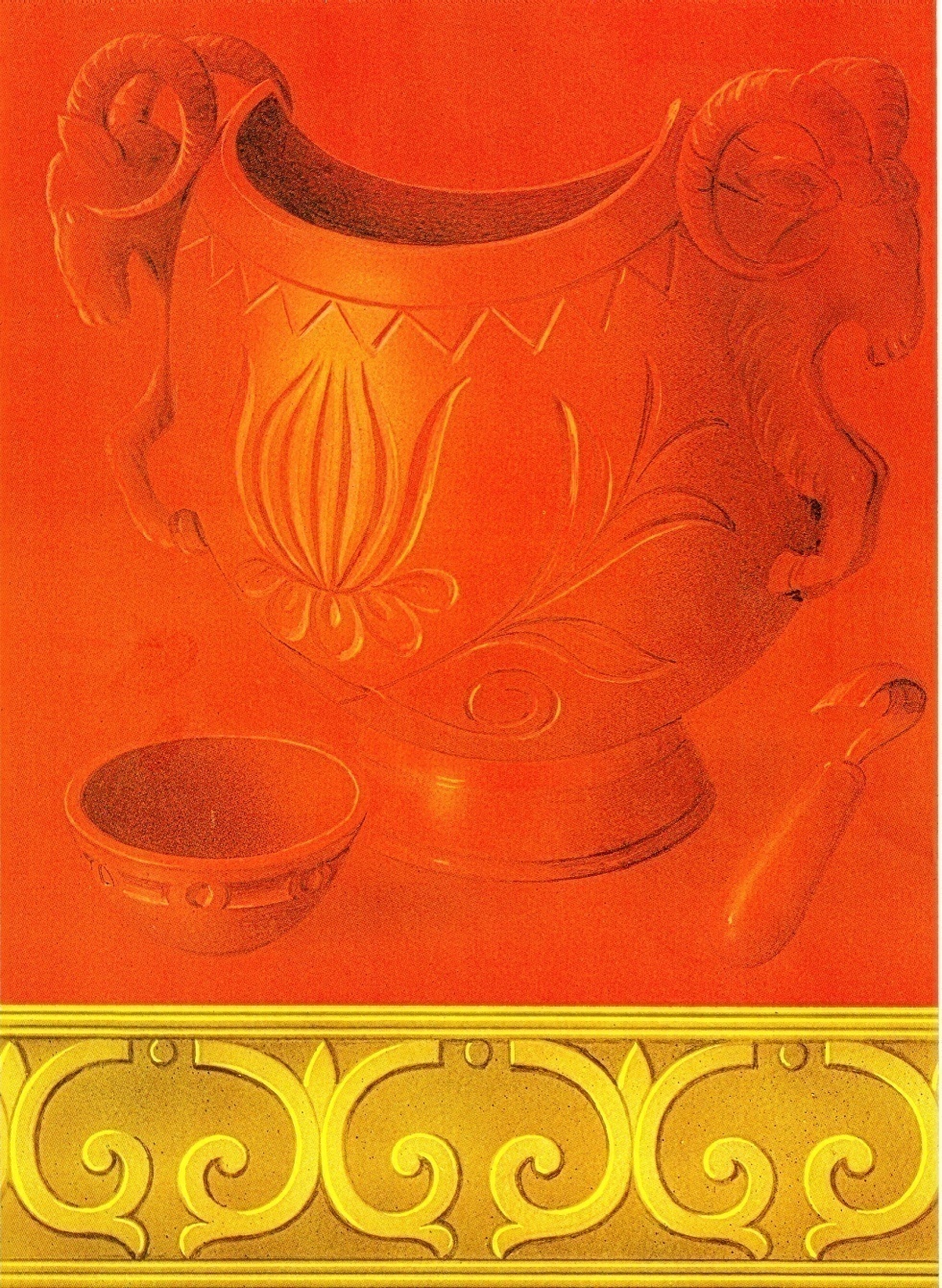 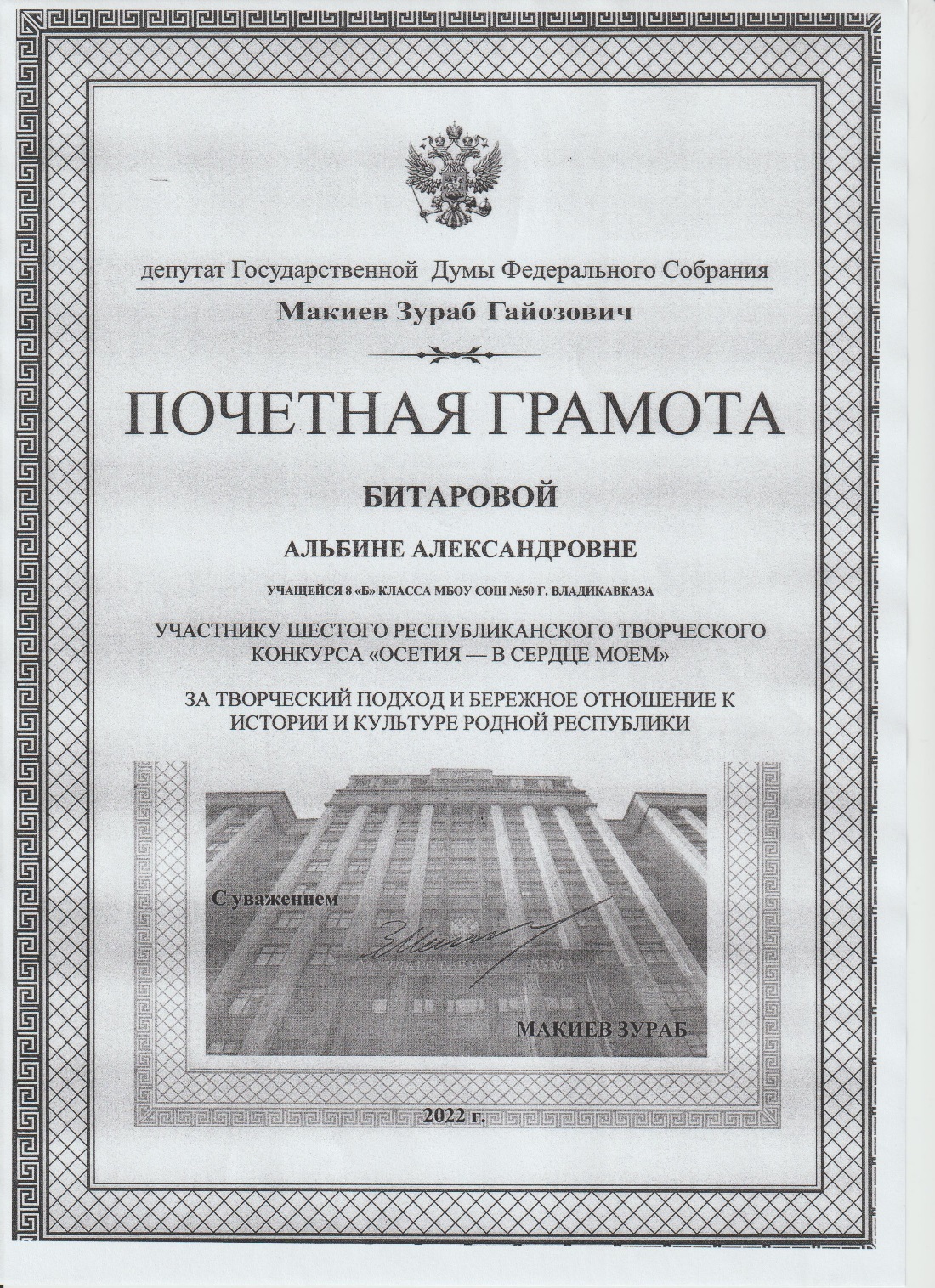 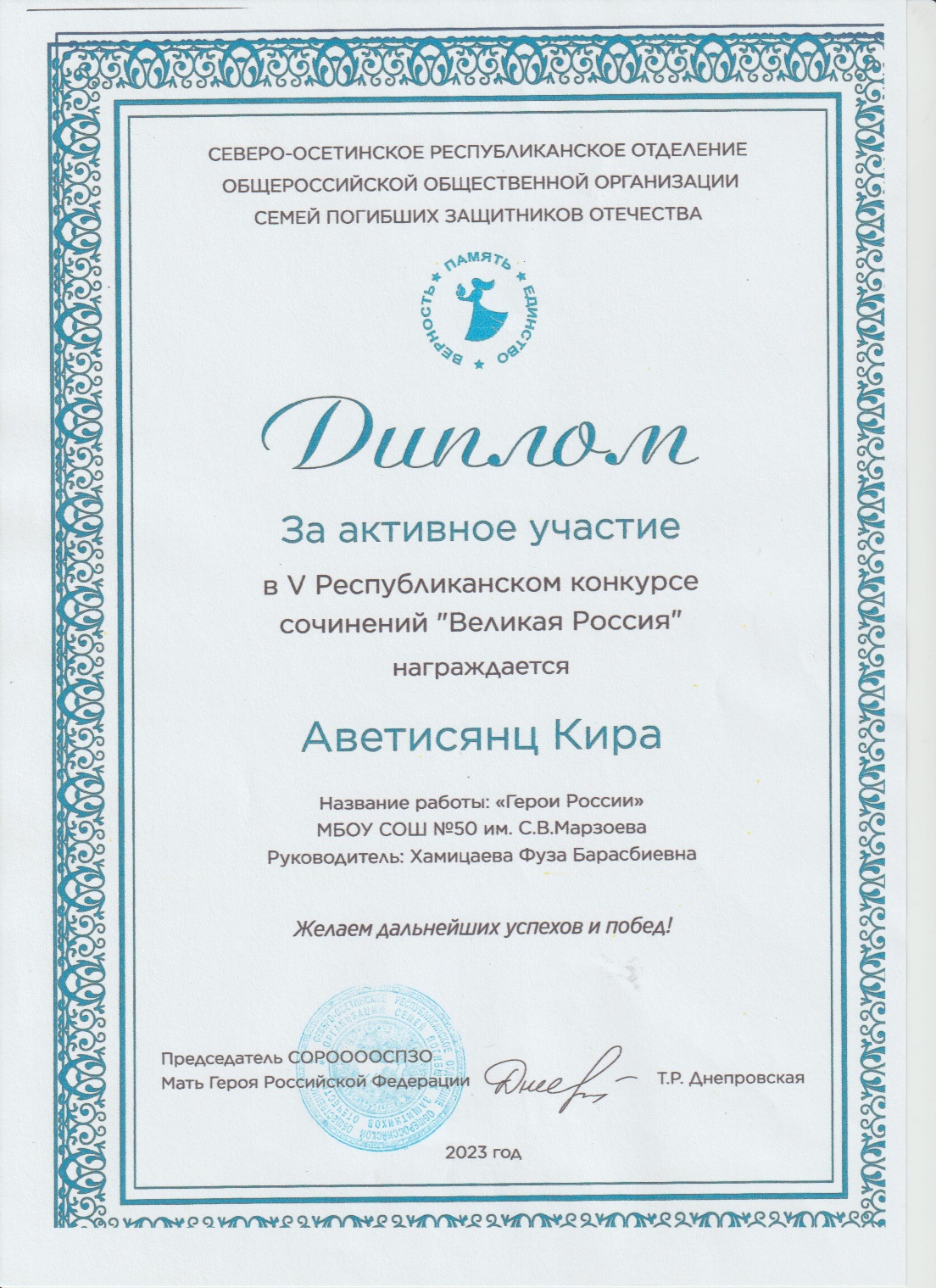 Творческие работы обучающихся
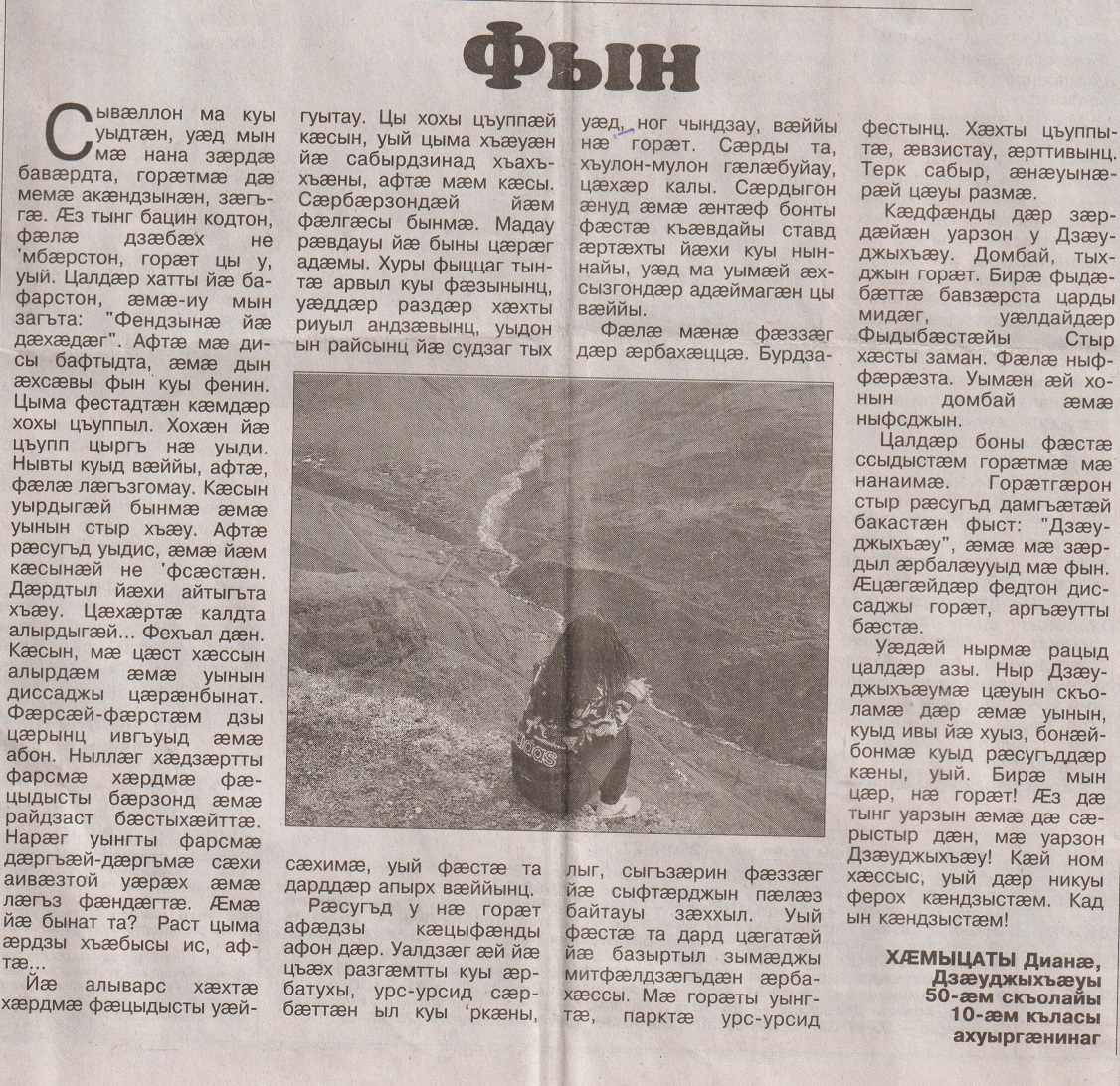 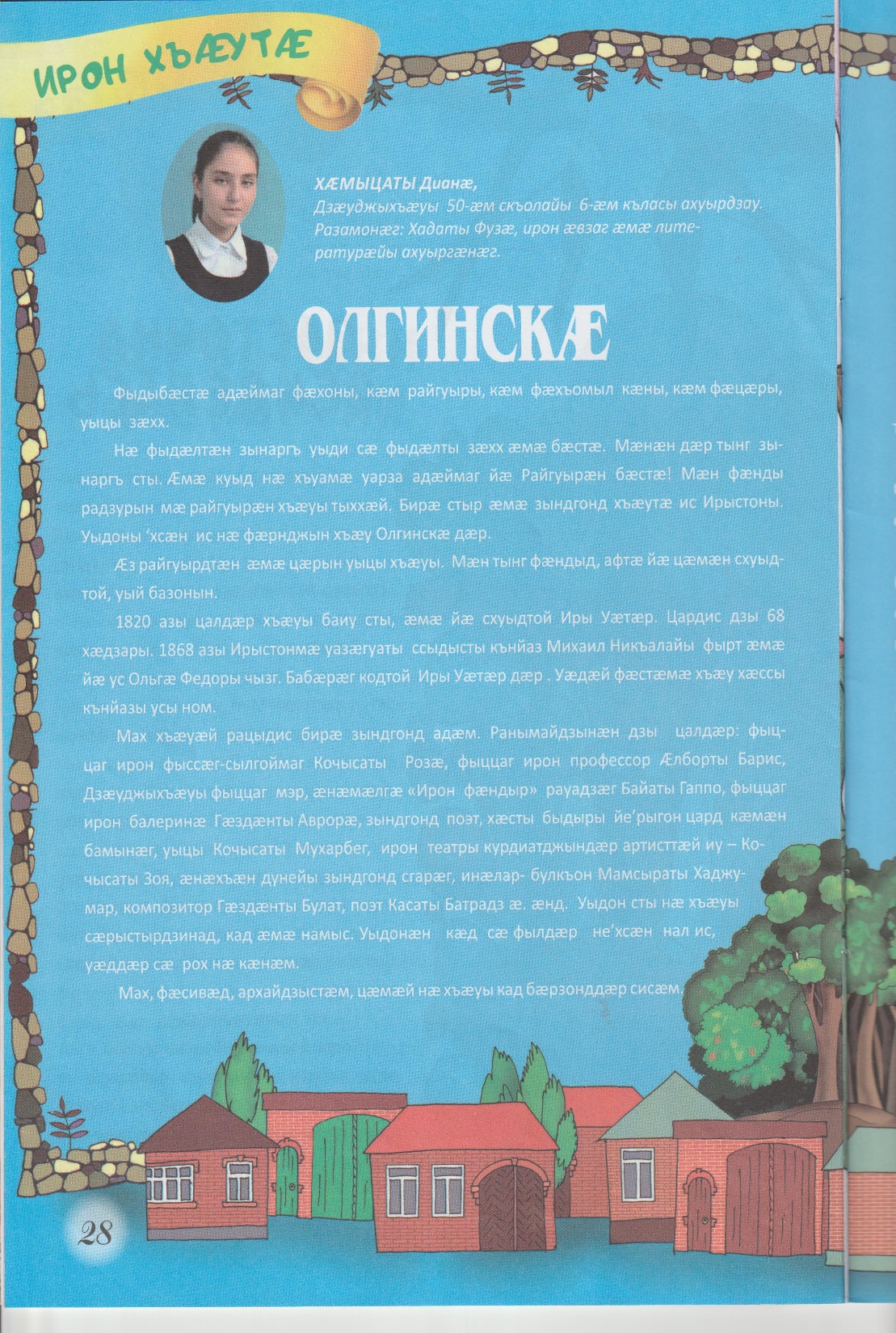 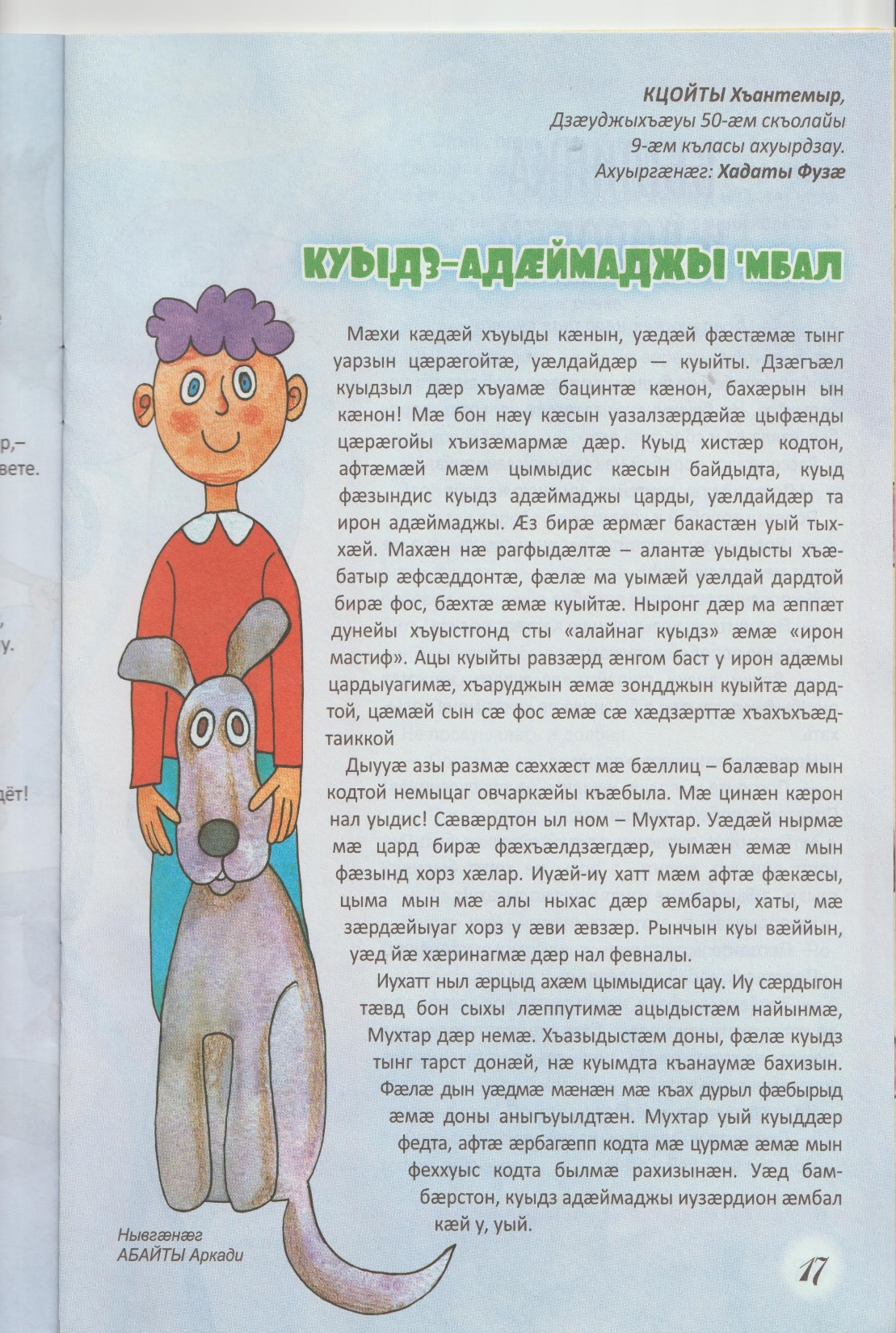 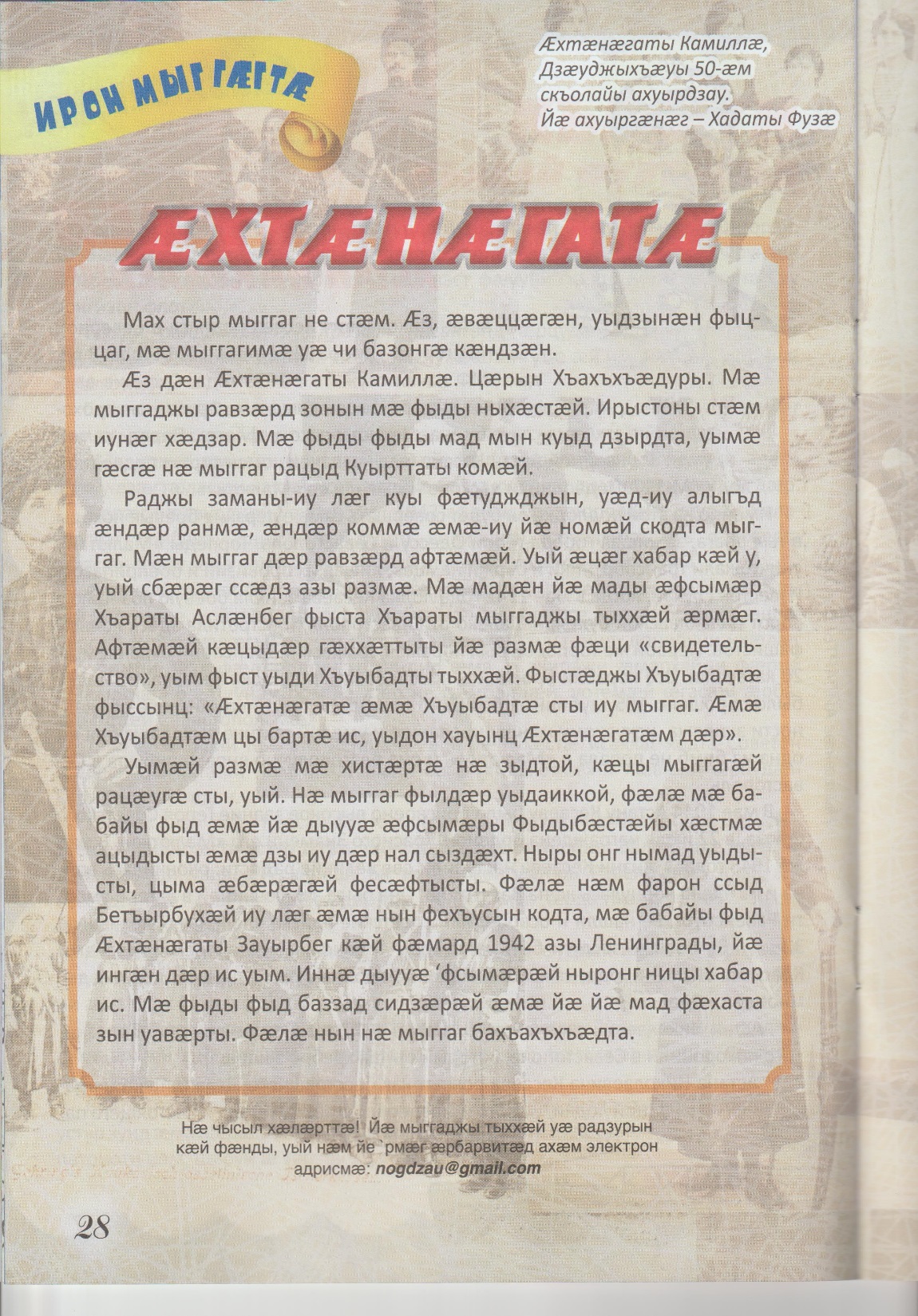 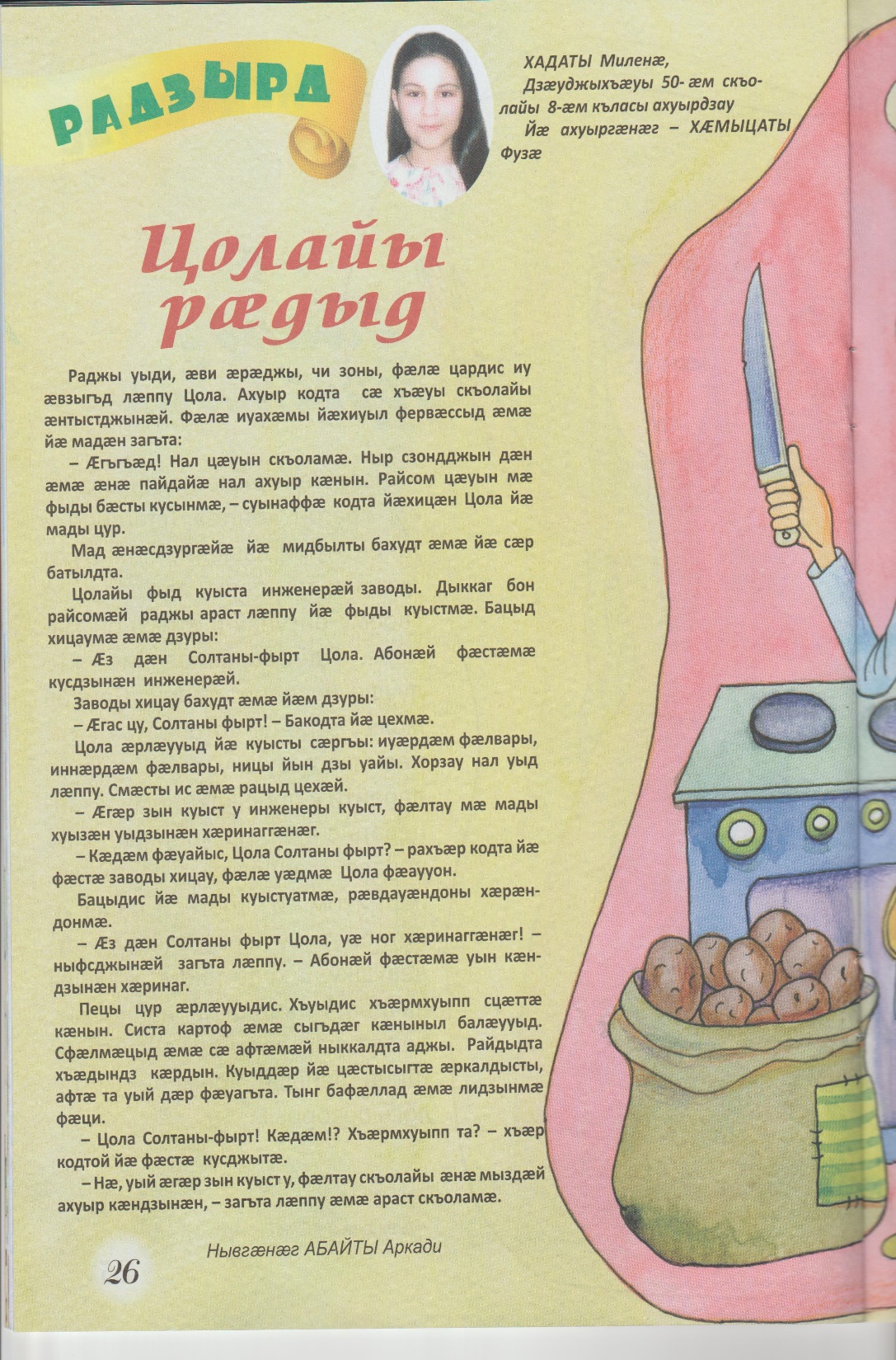 «Скажи мне – и я забуду.
Покажи мне – и я запомню.
Позволь мне это сделать самому – и я научусь»

Китайская мудрость
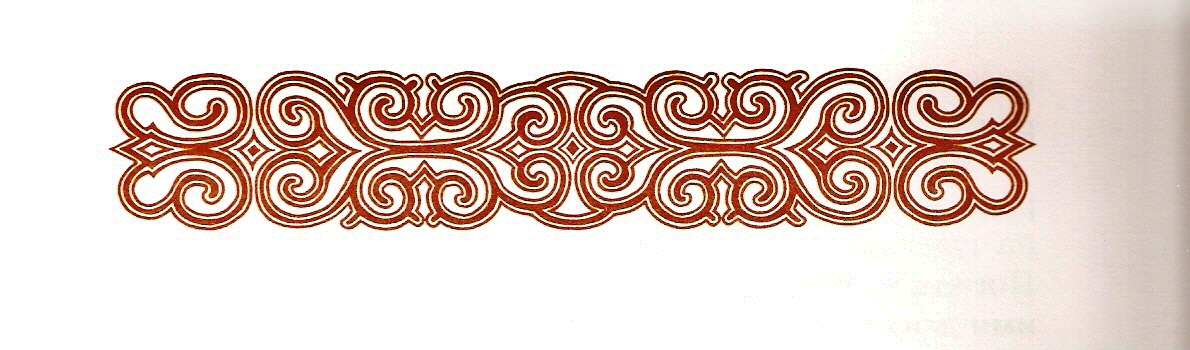